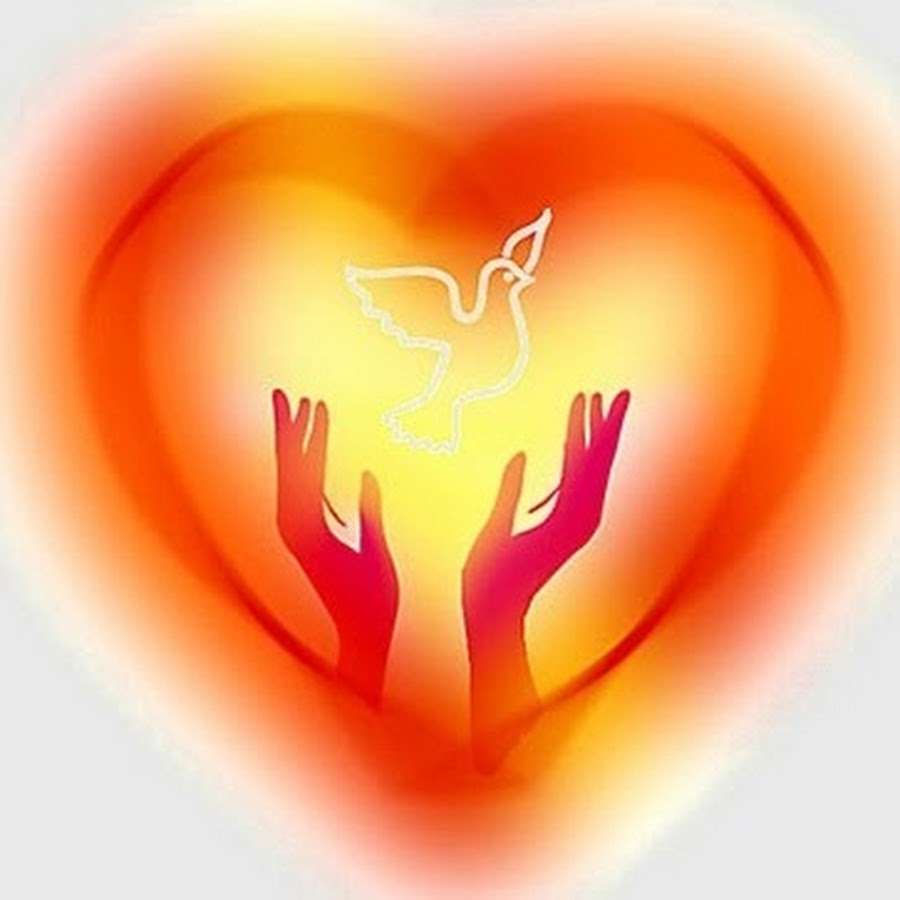 ГОСУДАРСТВЕННОЕ АВТОНОМНОЕ ПРОФЕССИОНАЛЬНОЕ
 ОБРАЗОВАТЕЛЬНОЕ УЧРЕЖДЕНИЕ 
КРАСНОДАРСКОГО КРАЯ«КУРГАНИНСКИЙ АГРАРНО-ТЕХНОЛОГИЧЕСКИЙ ТЕХНИКУМ»
Отряд 1000 добрых дел имени « Вани Ломакина»
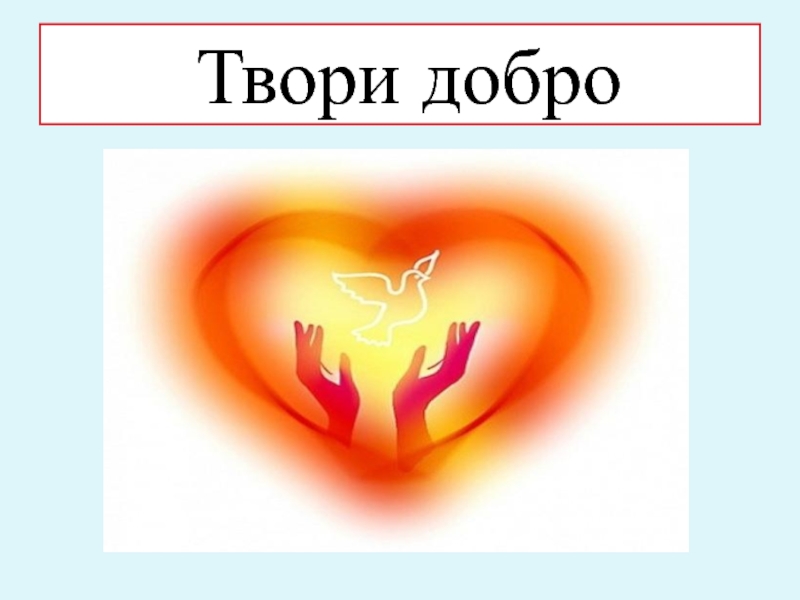 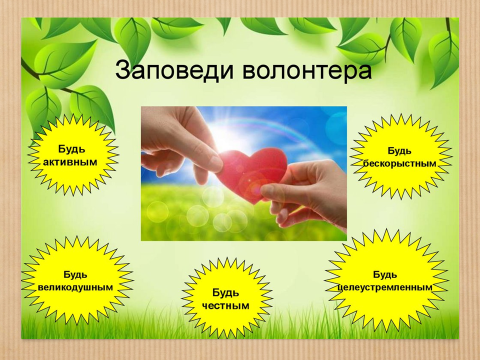 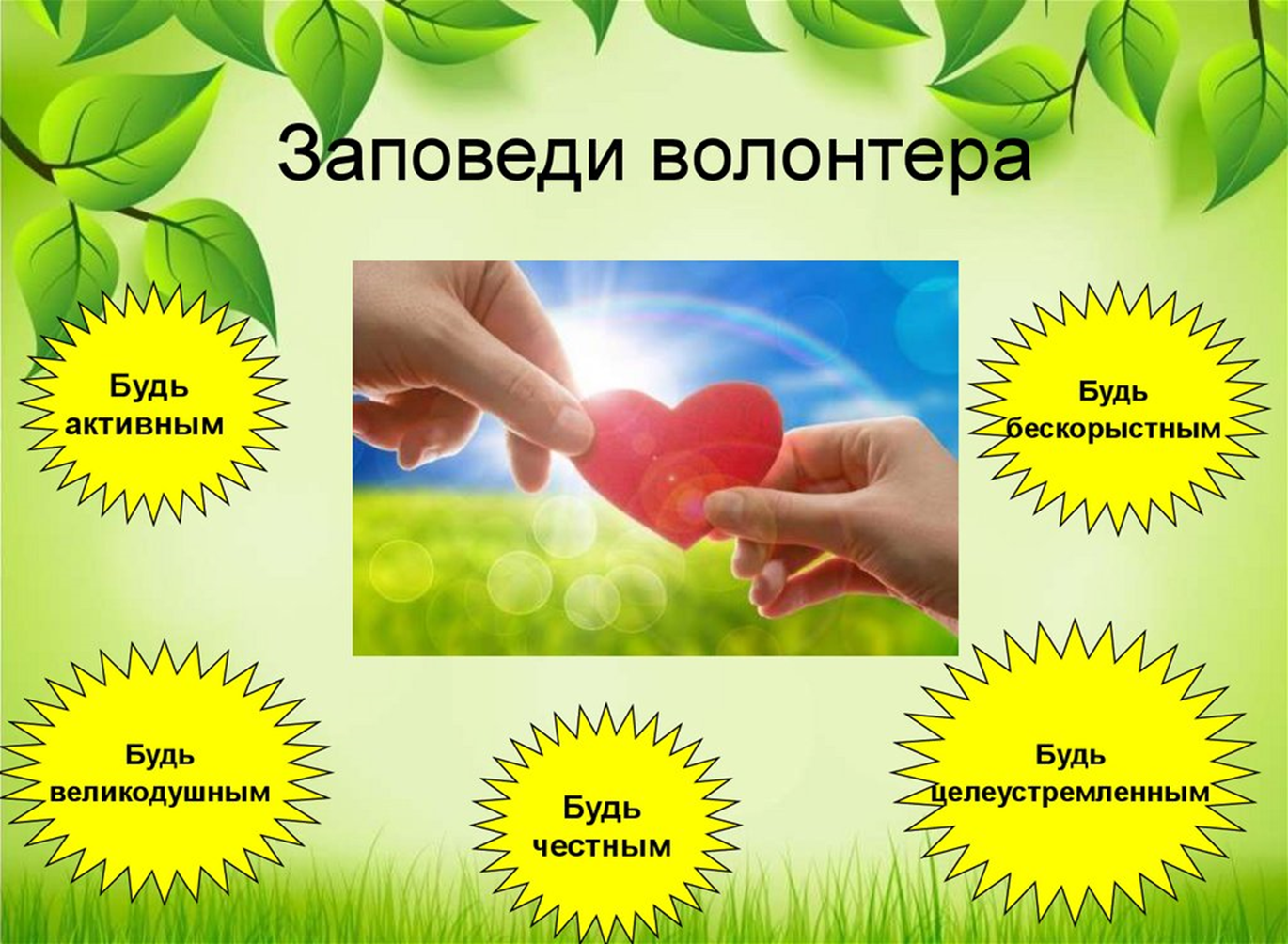 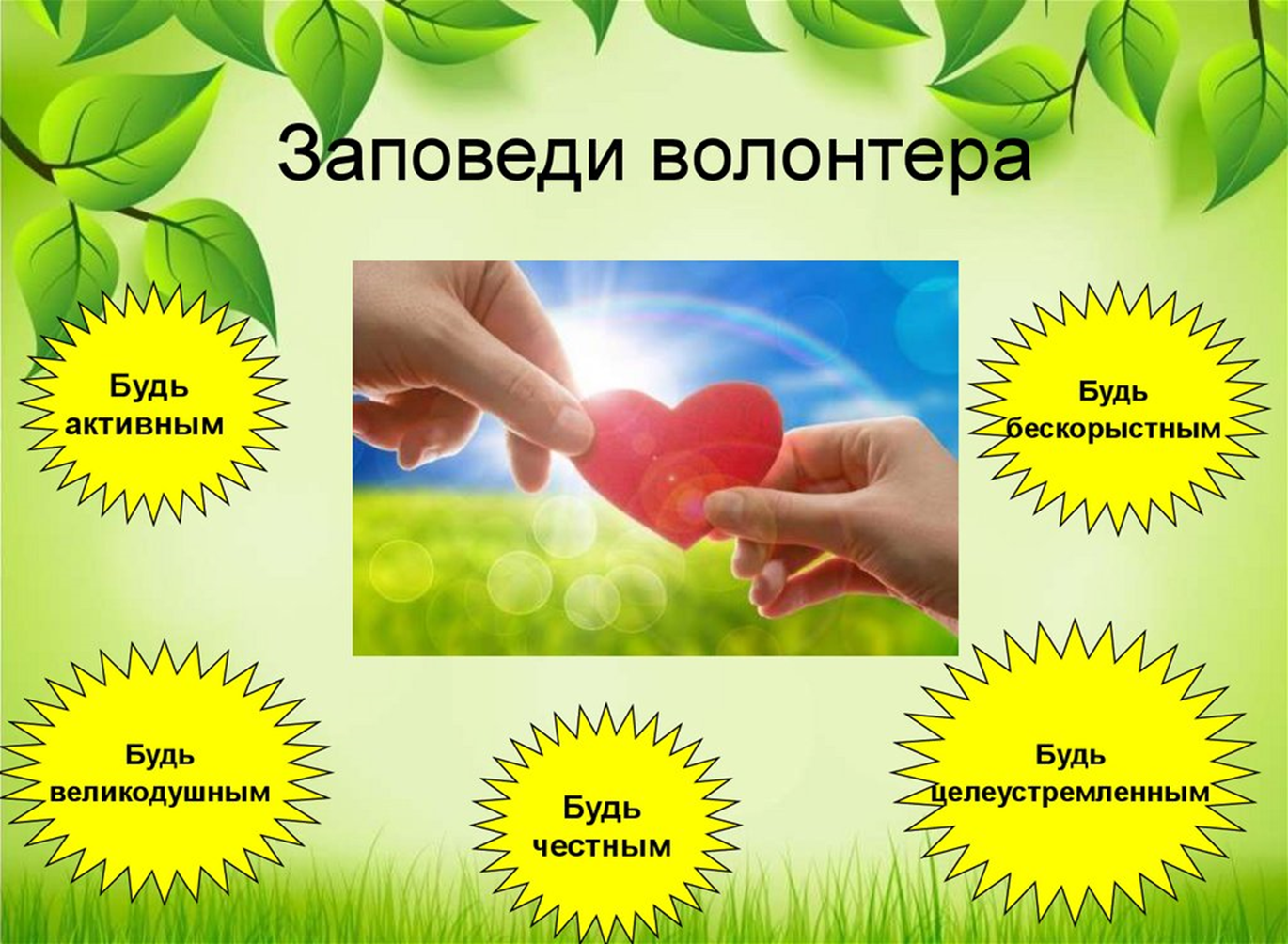 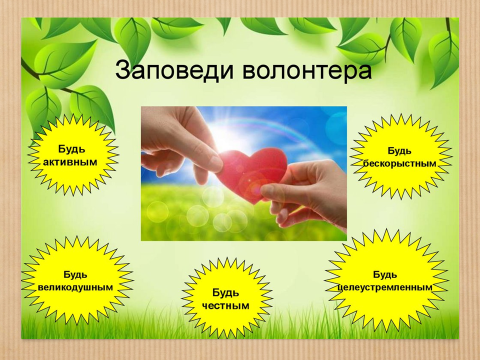 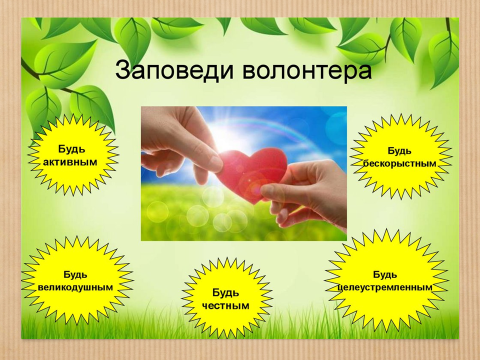 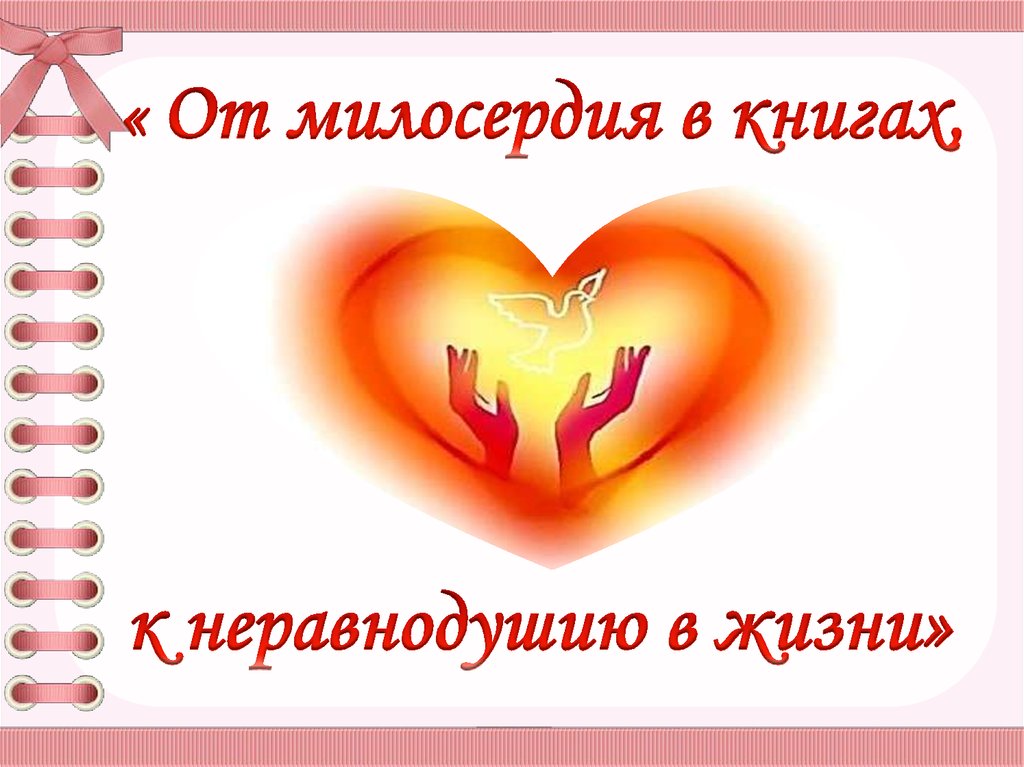 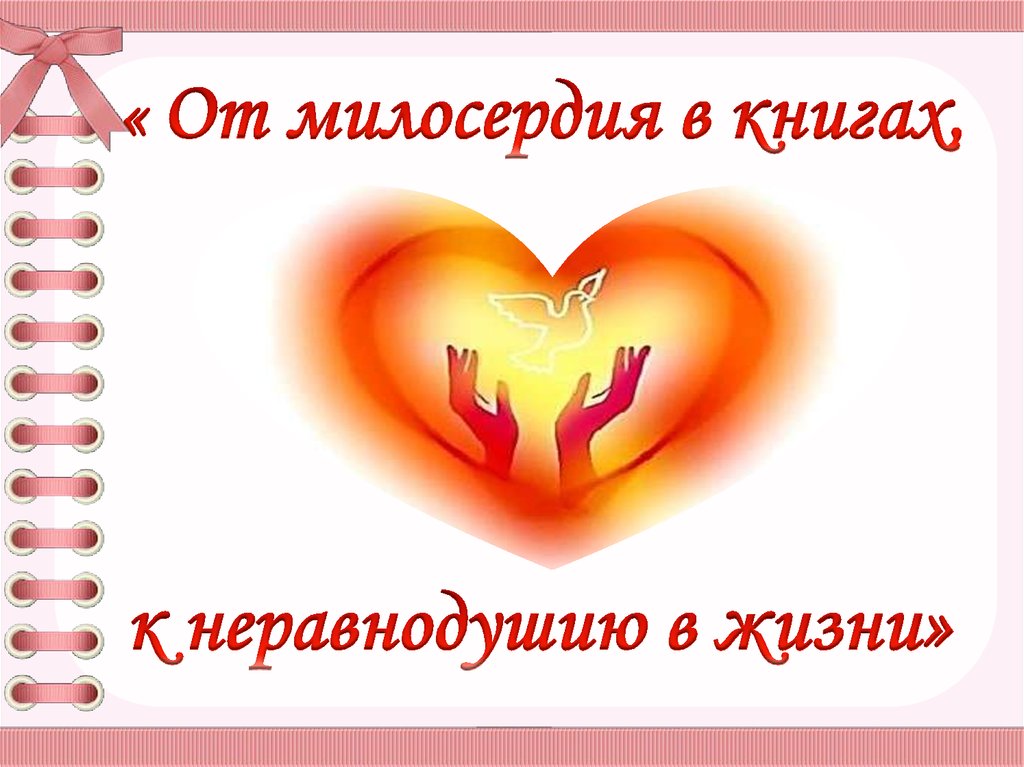 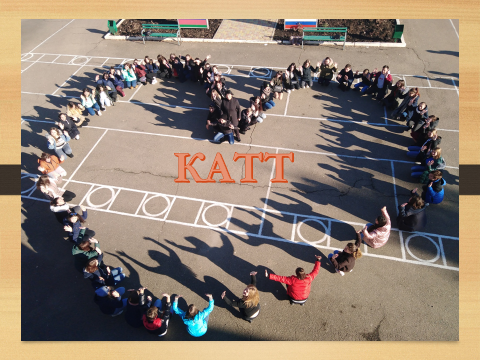 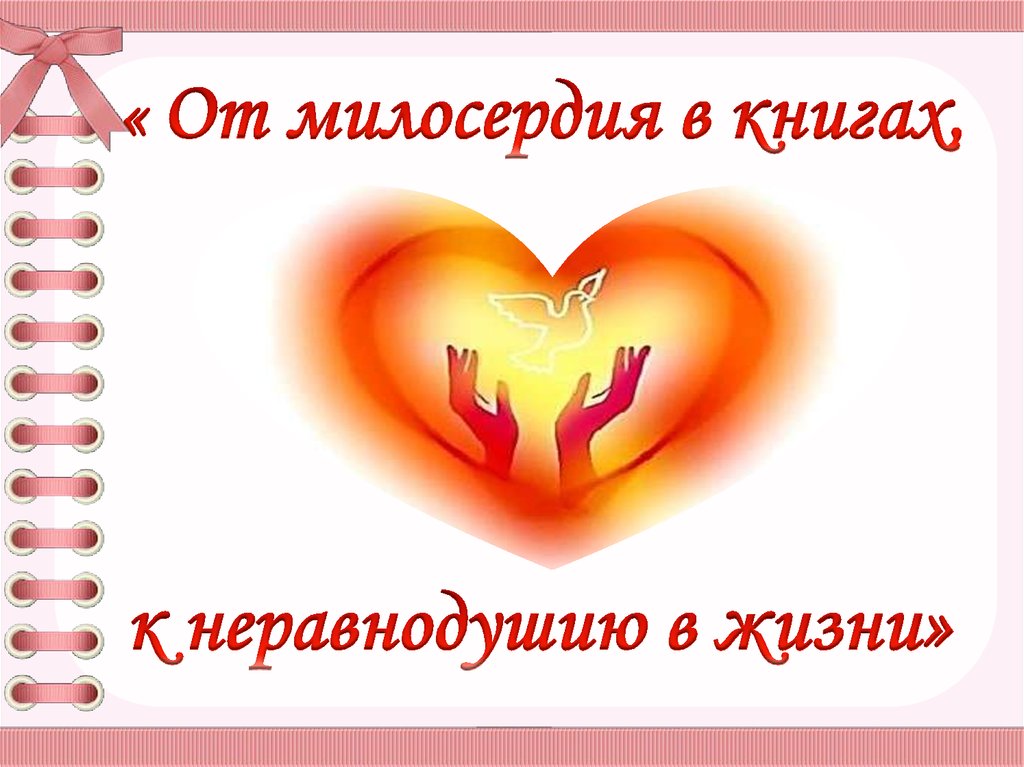 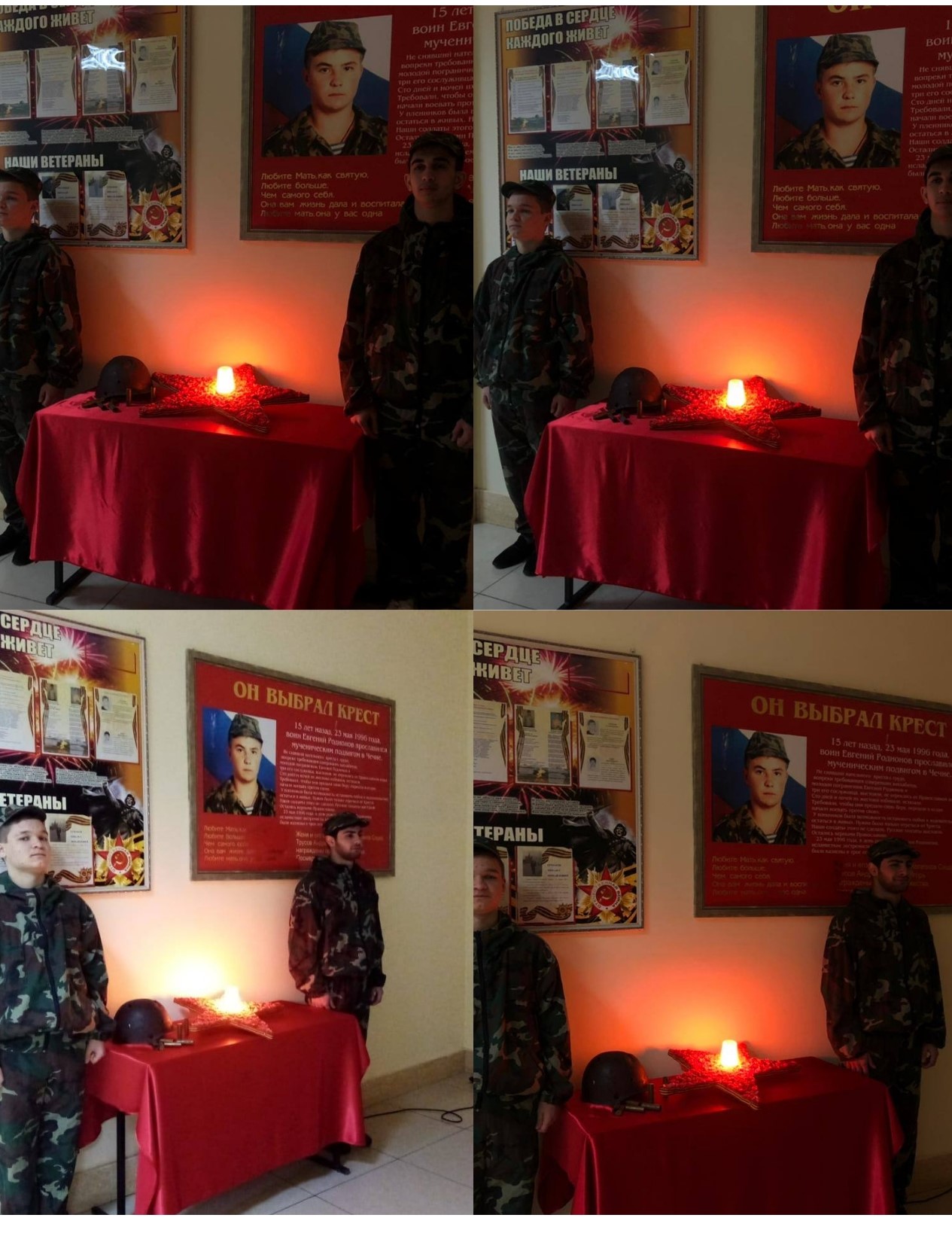 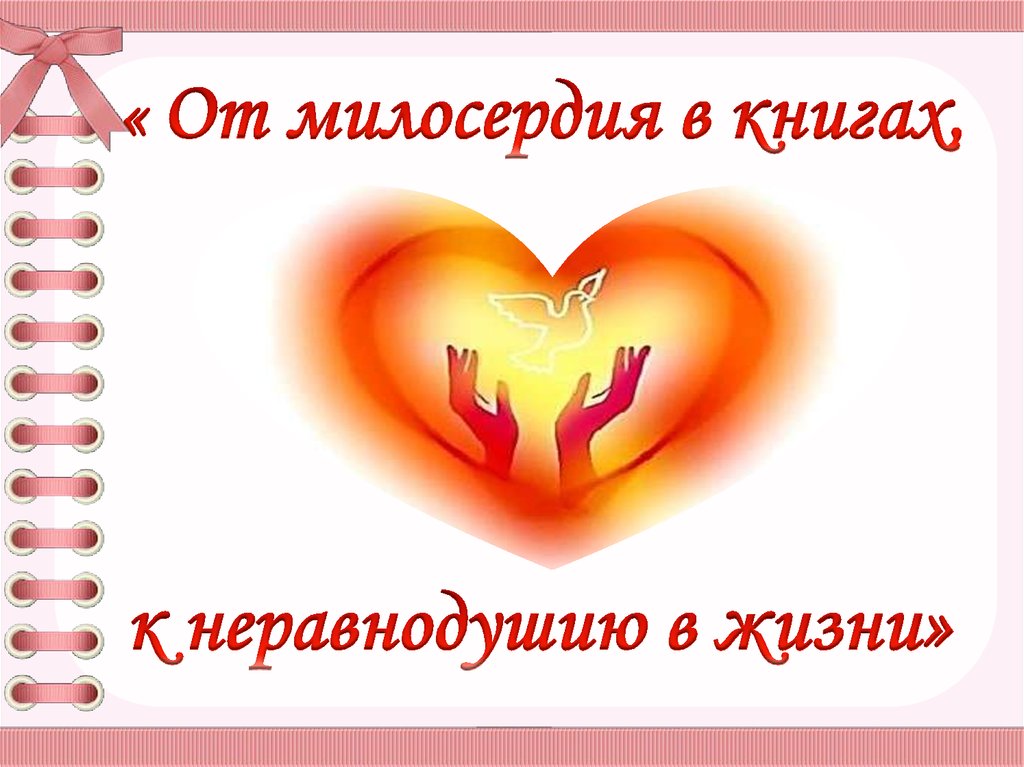 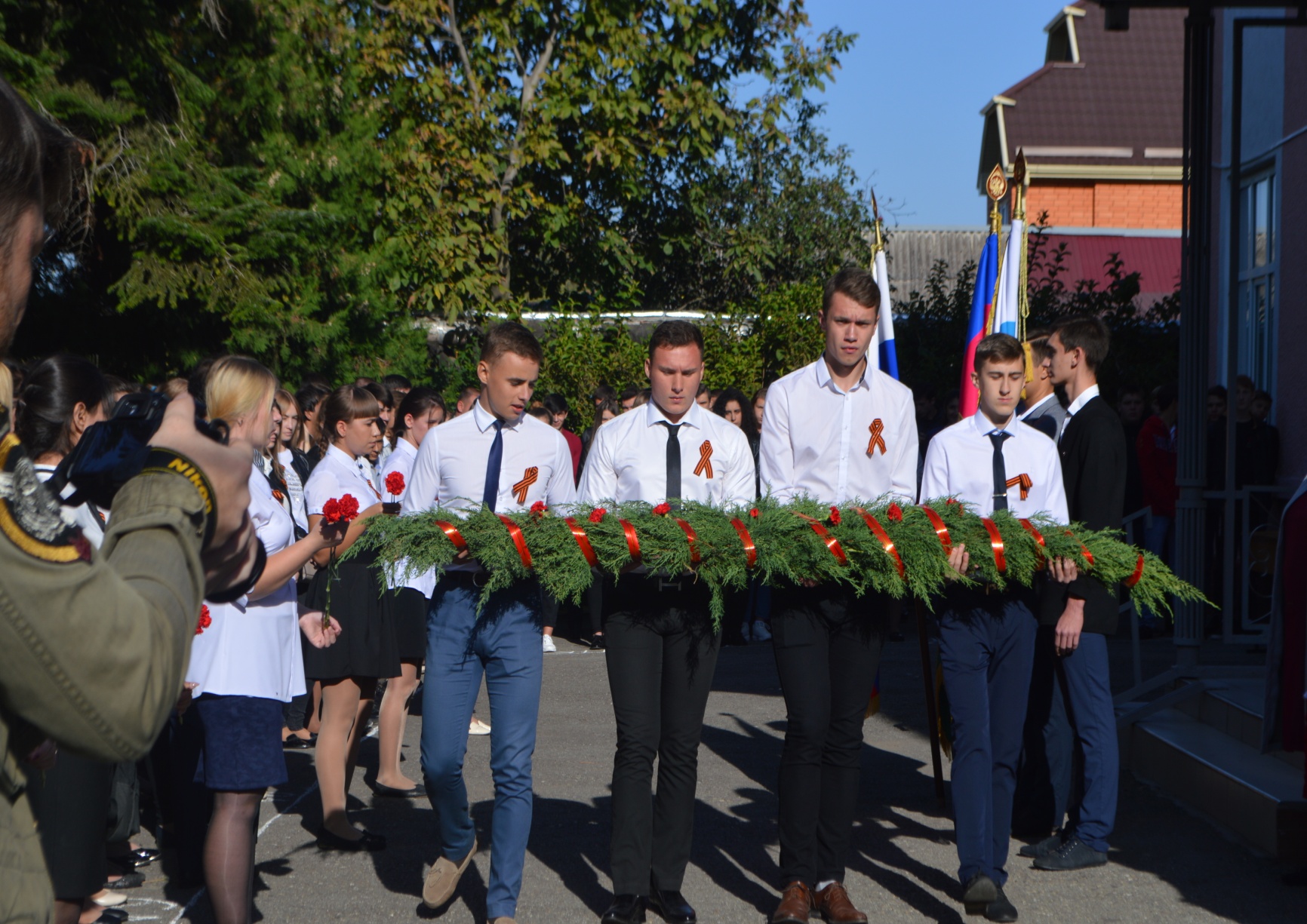 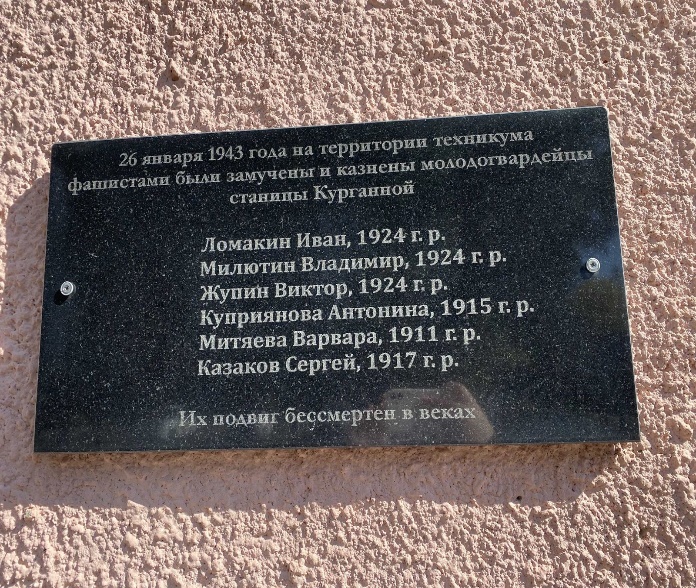 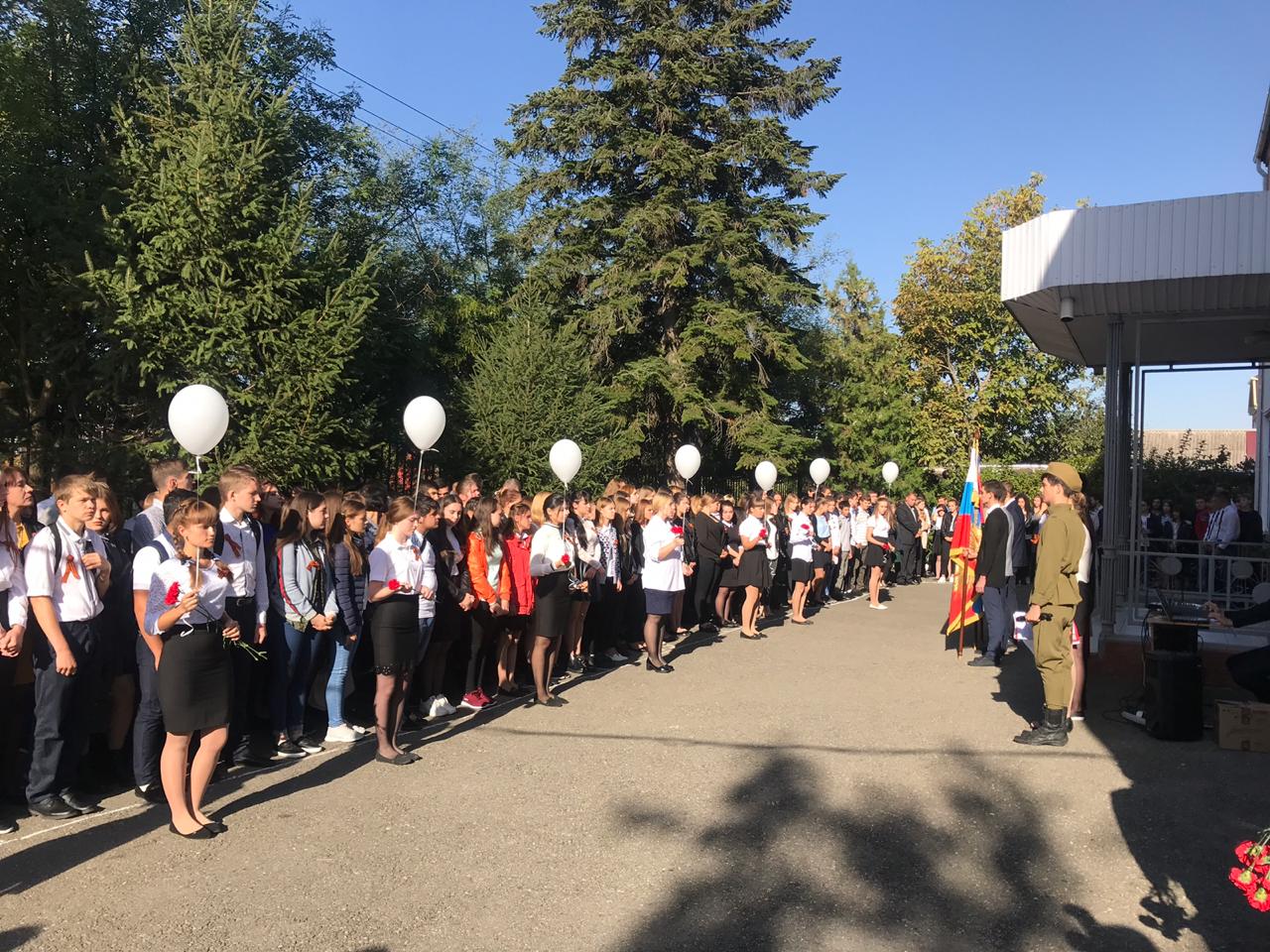 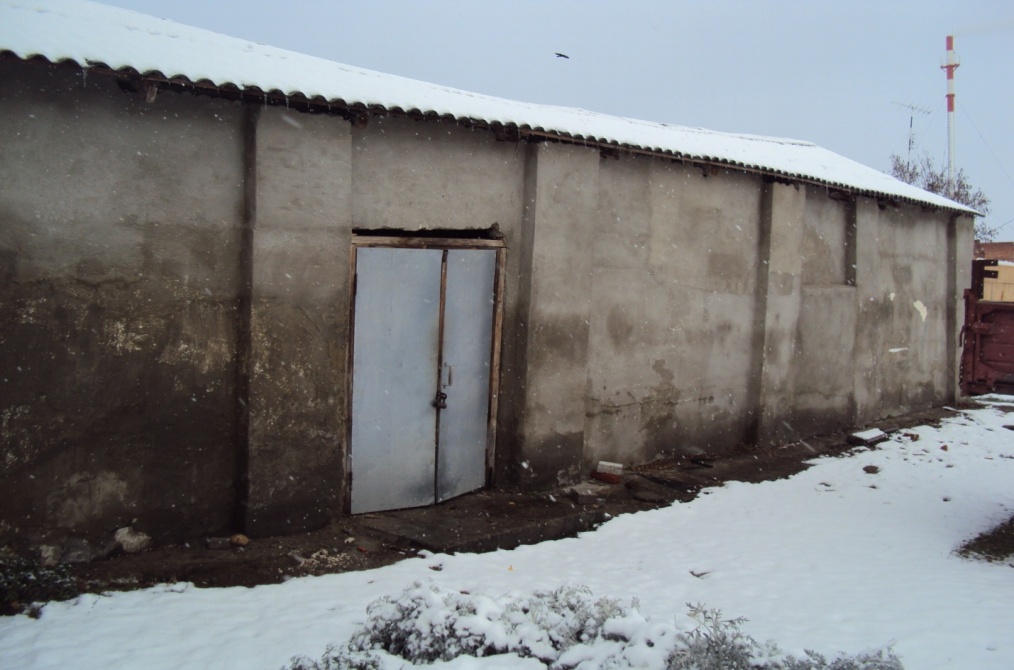 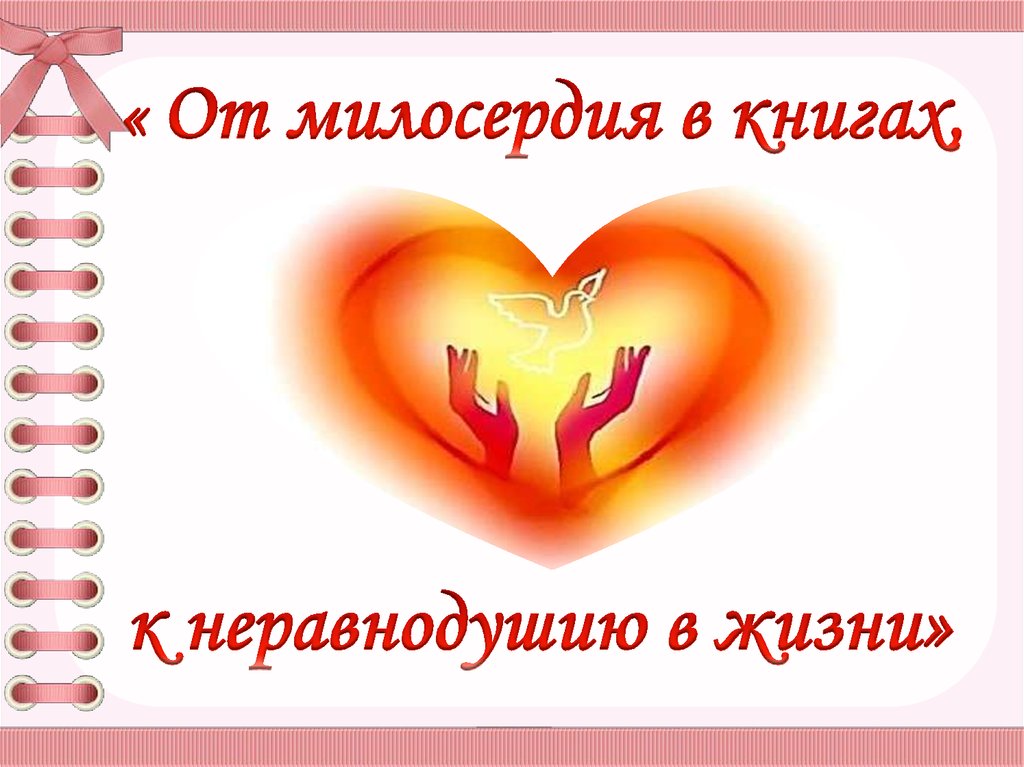 ПОМНИМ  !
ЧТИМ!
 ГОРДИМСЯ!
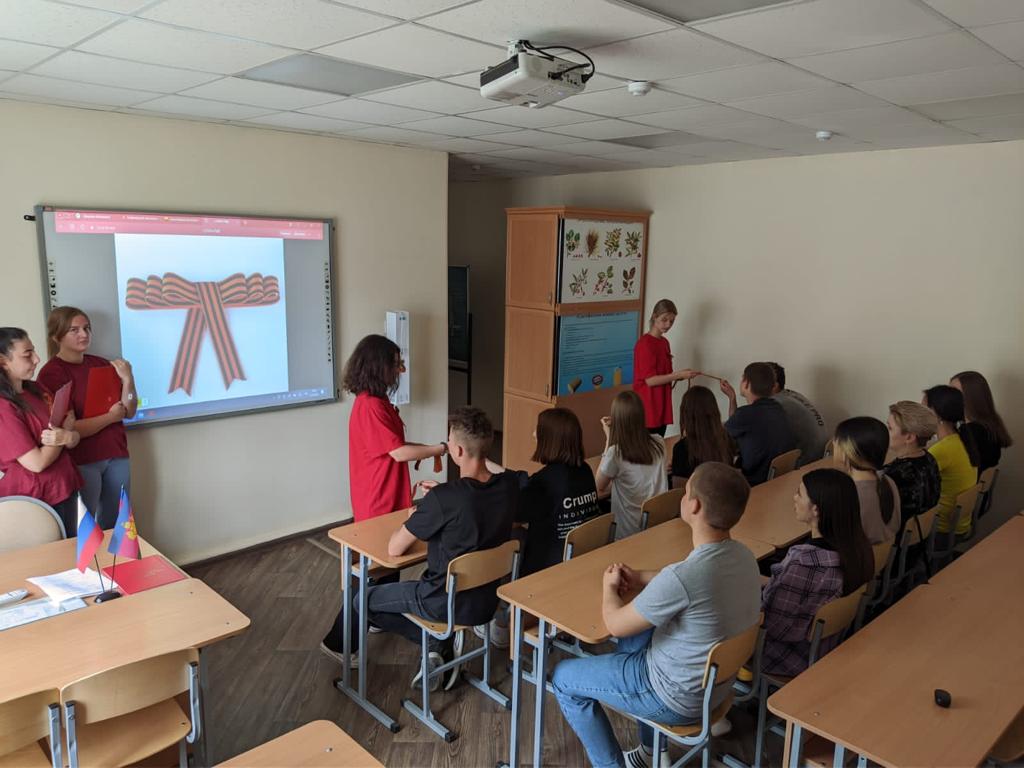 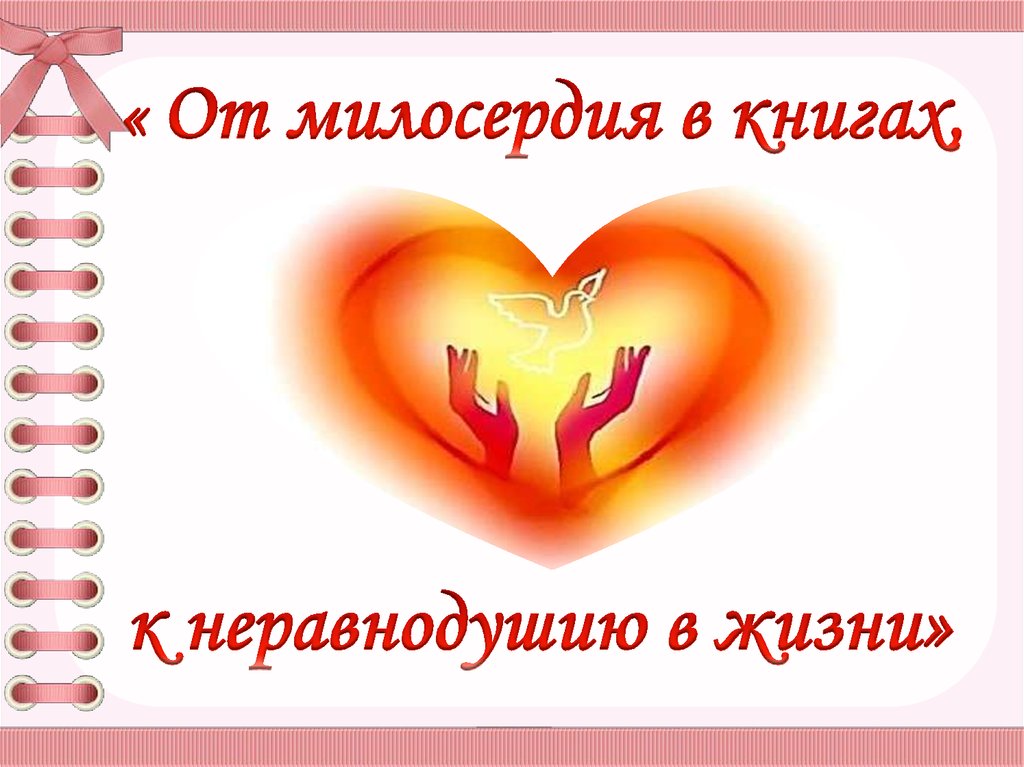 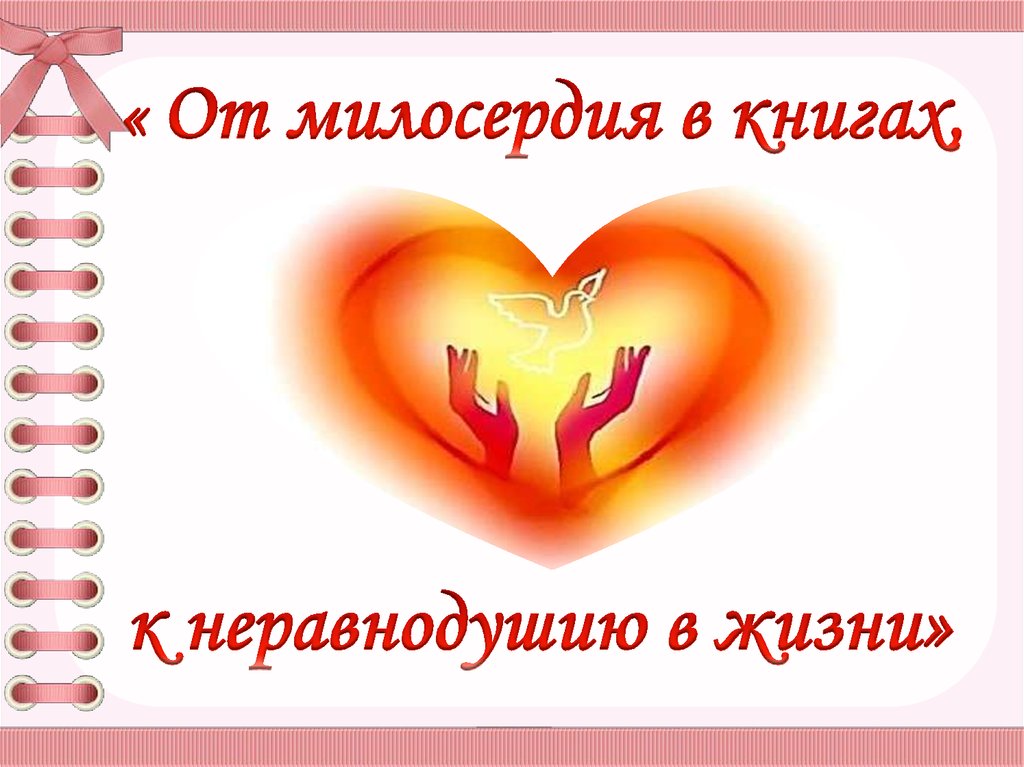 АЛЛЕЯ ПАМЯТИ
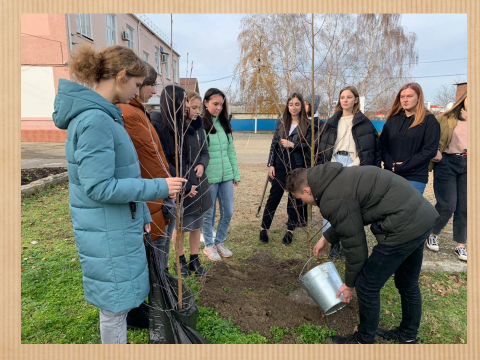 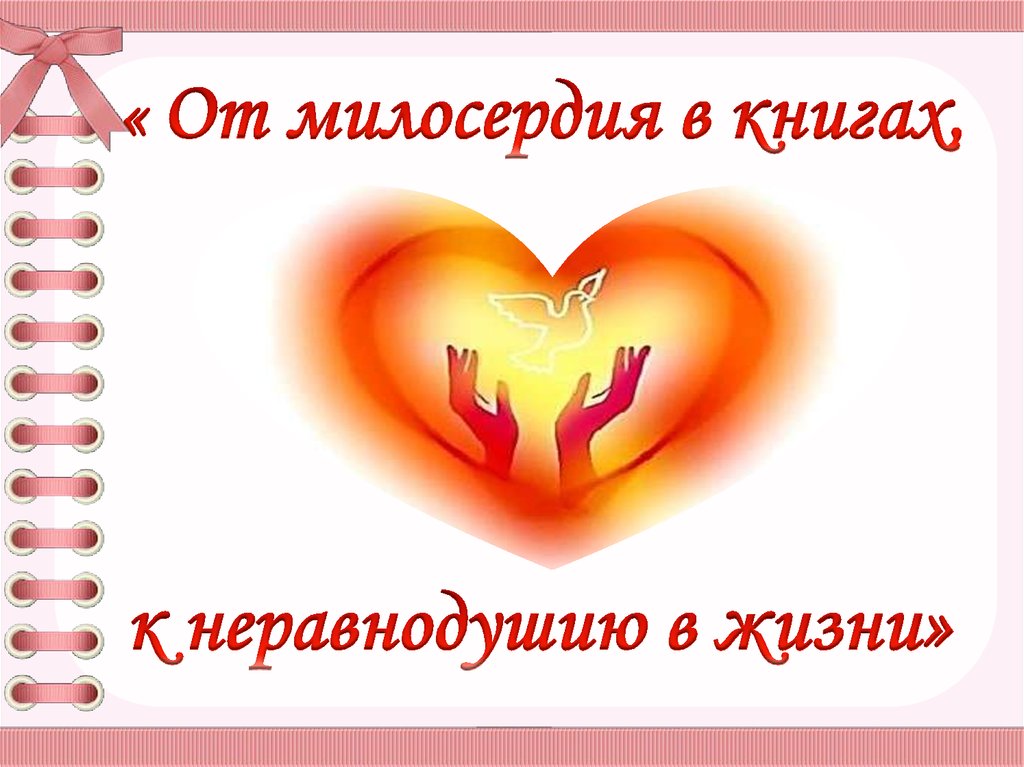 # СВОИХ НЕ БРОСАЕМ
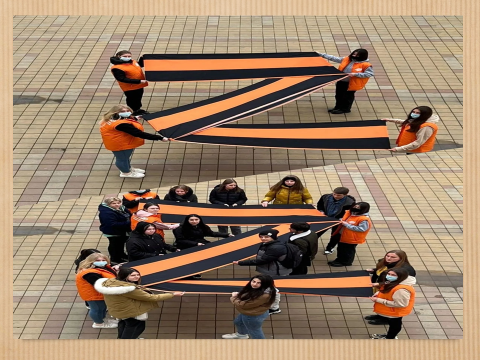 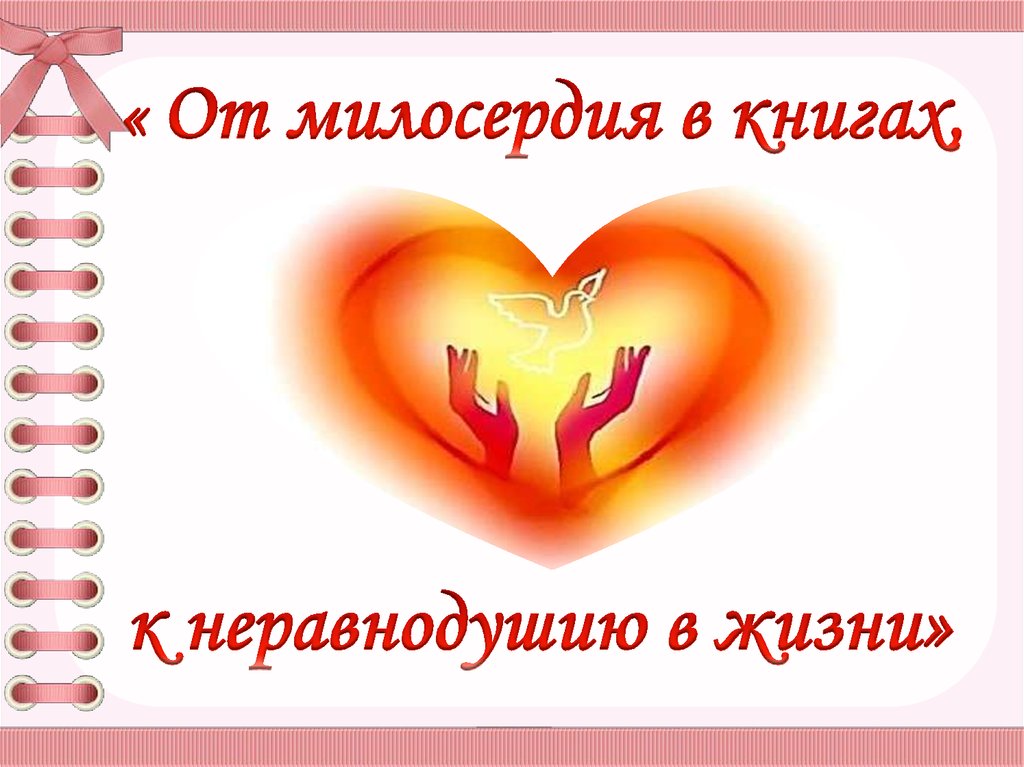 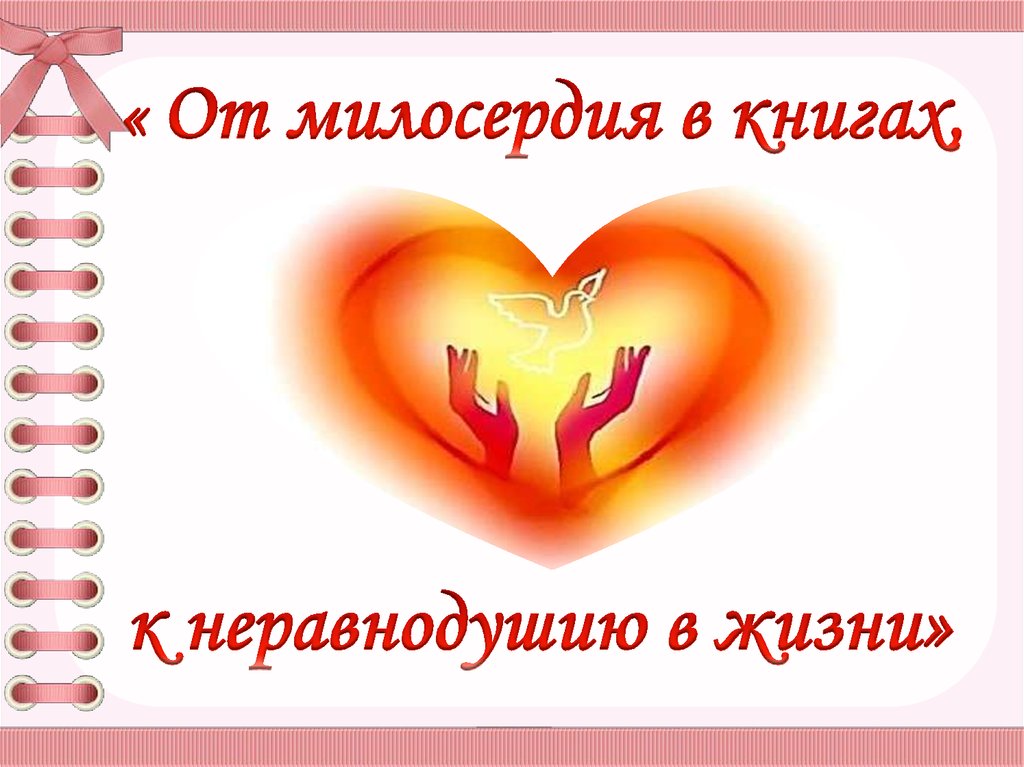 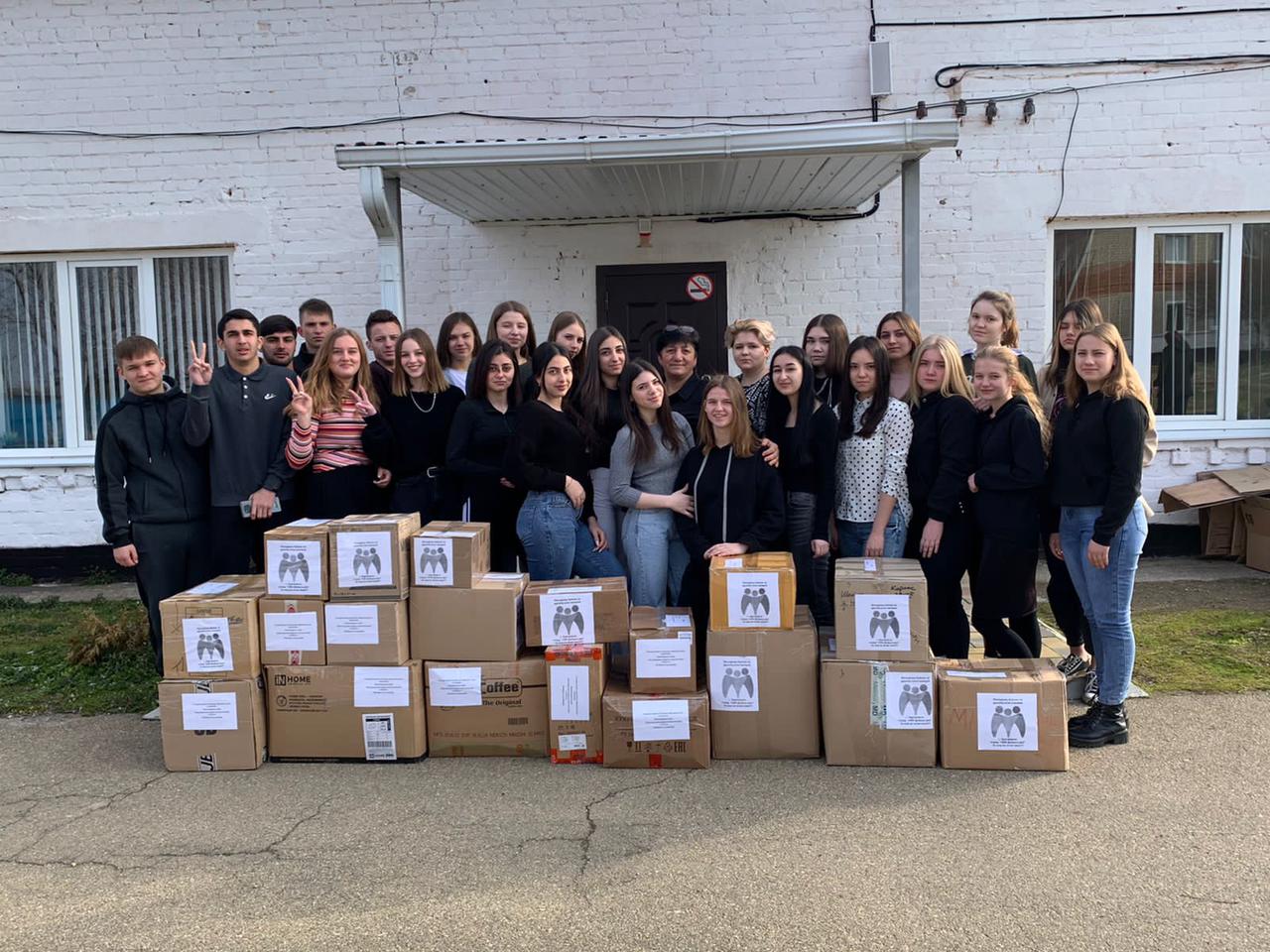 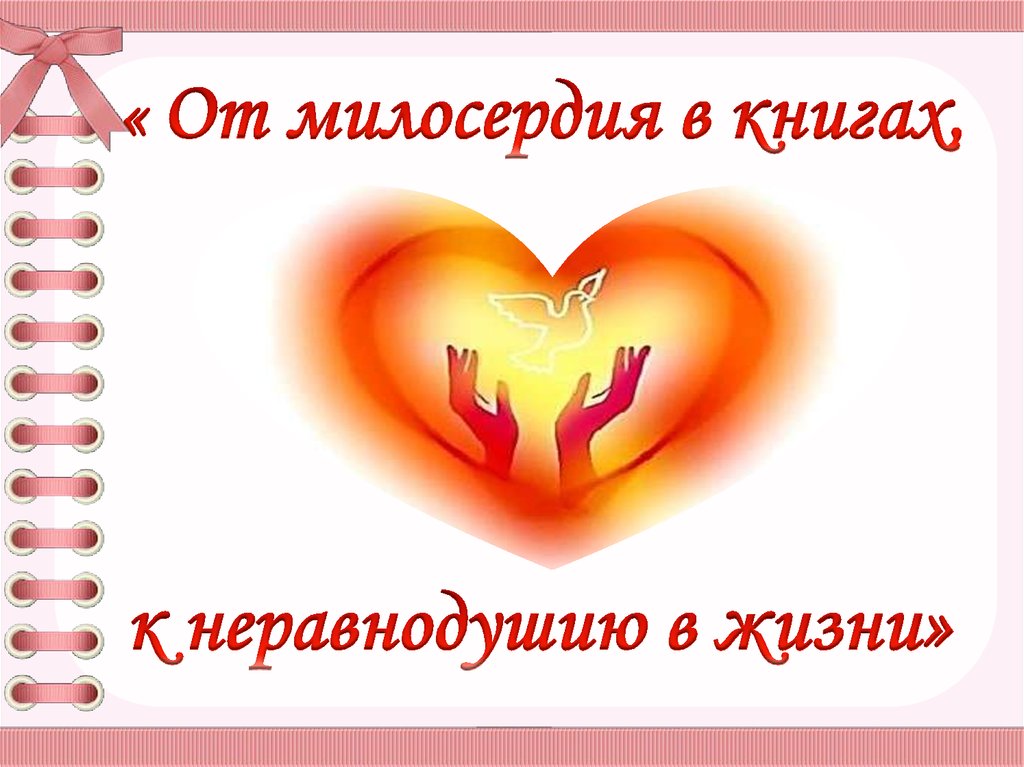 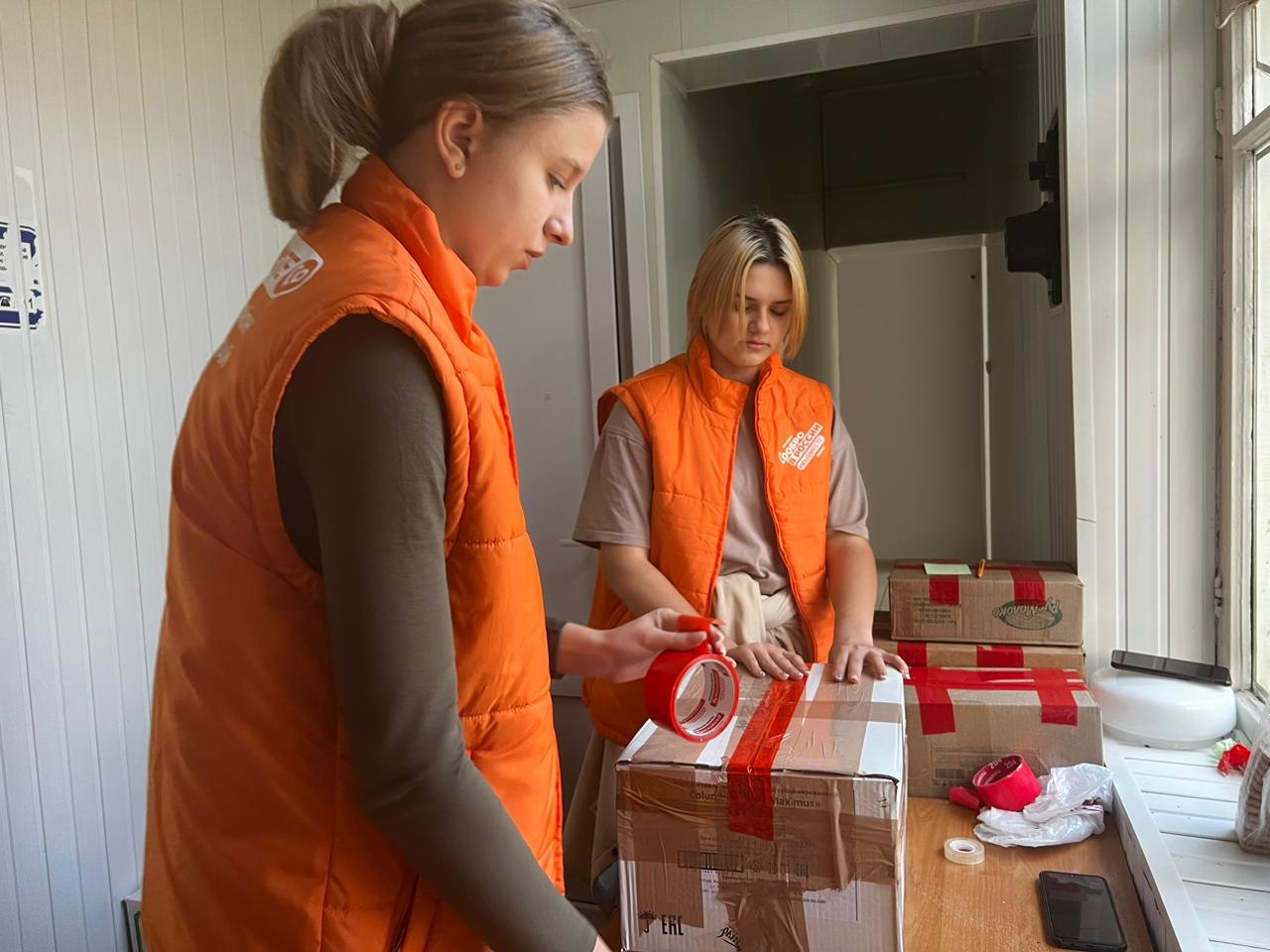 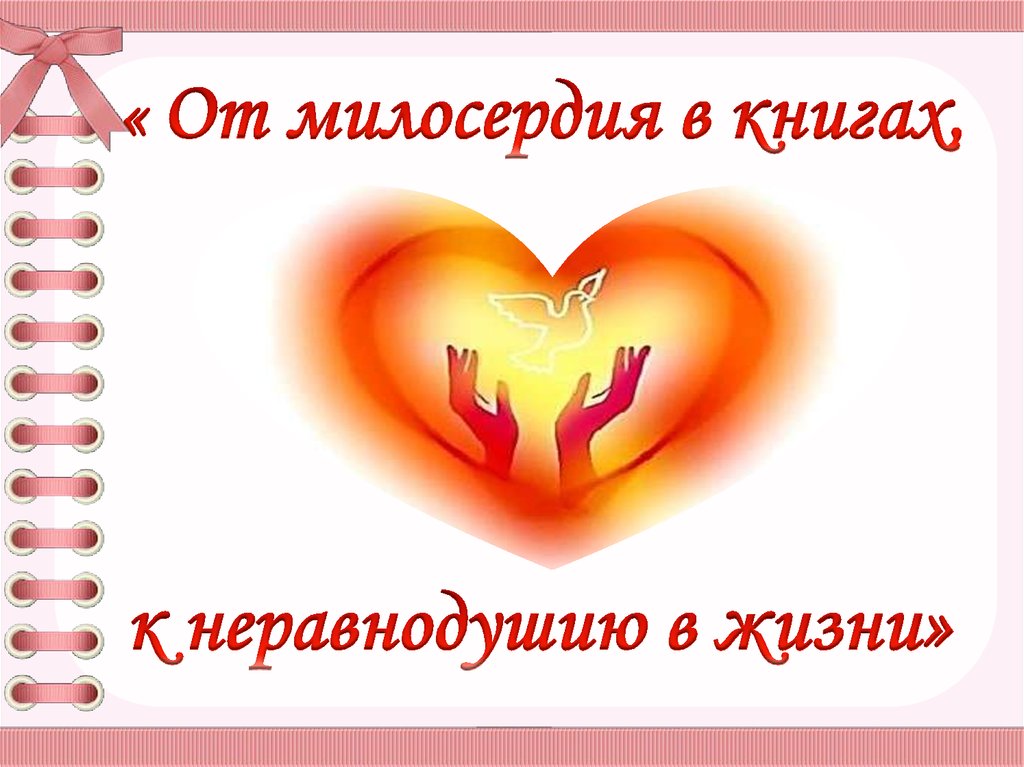 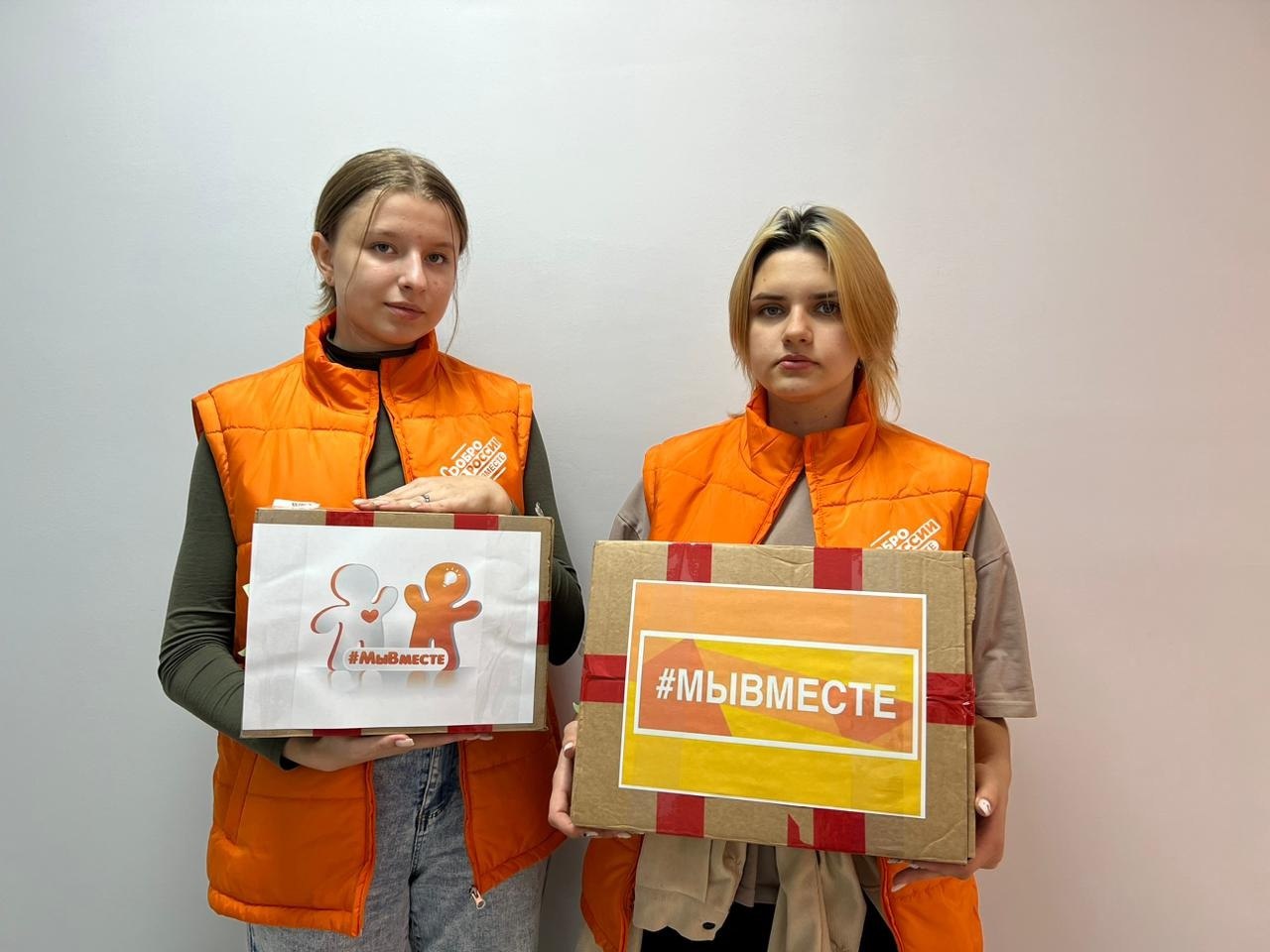 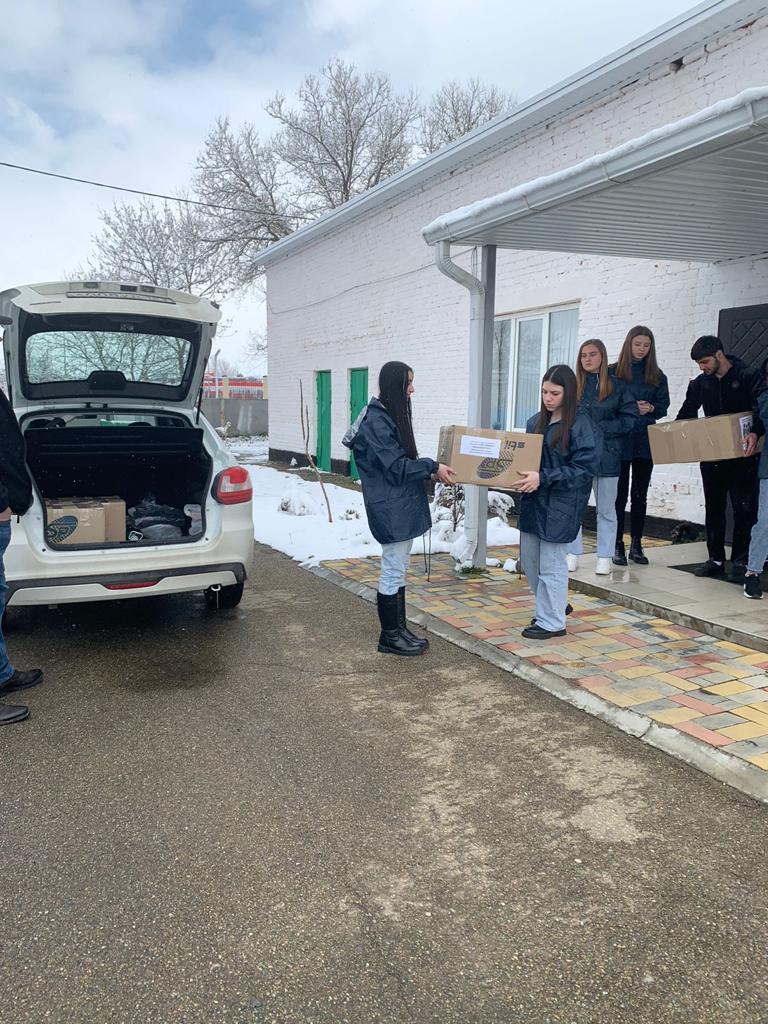 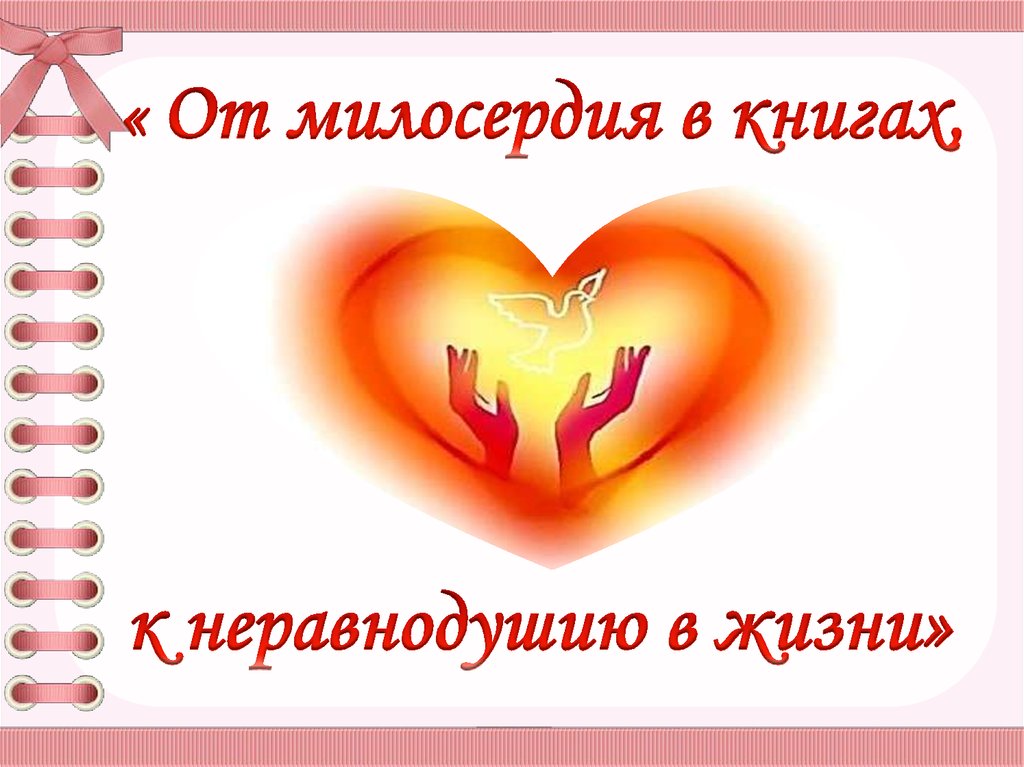 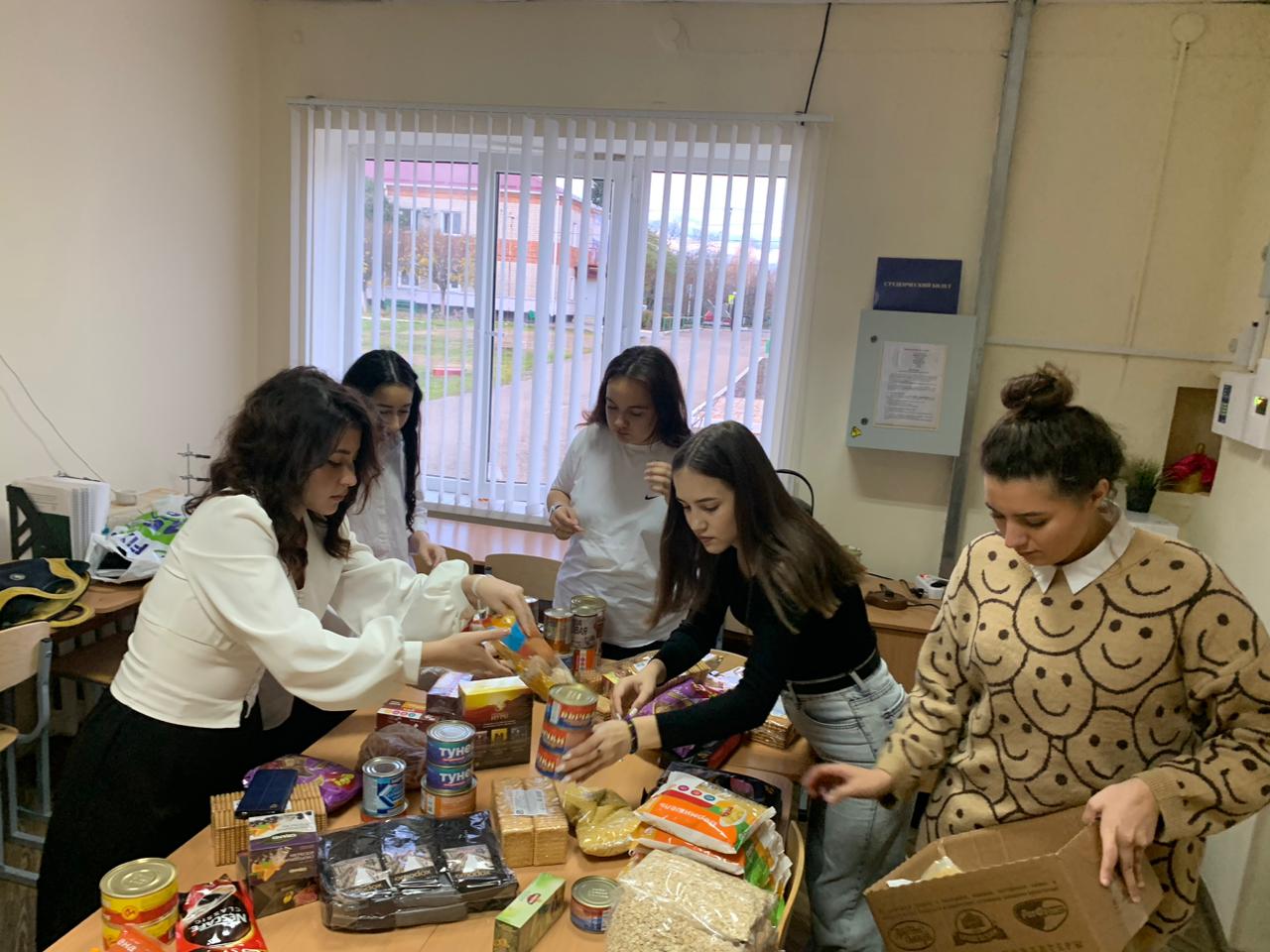 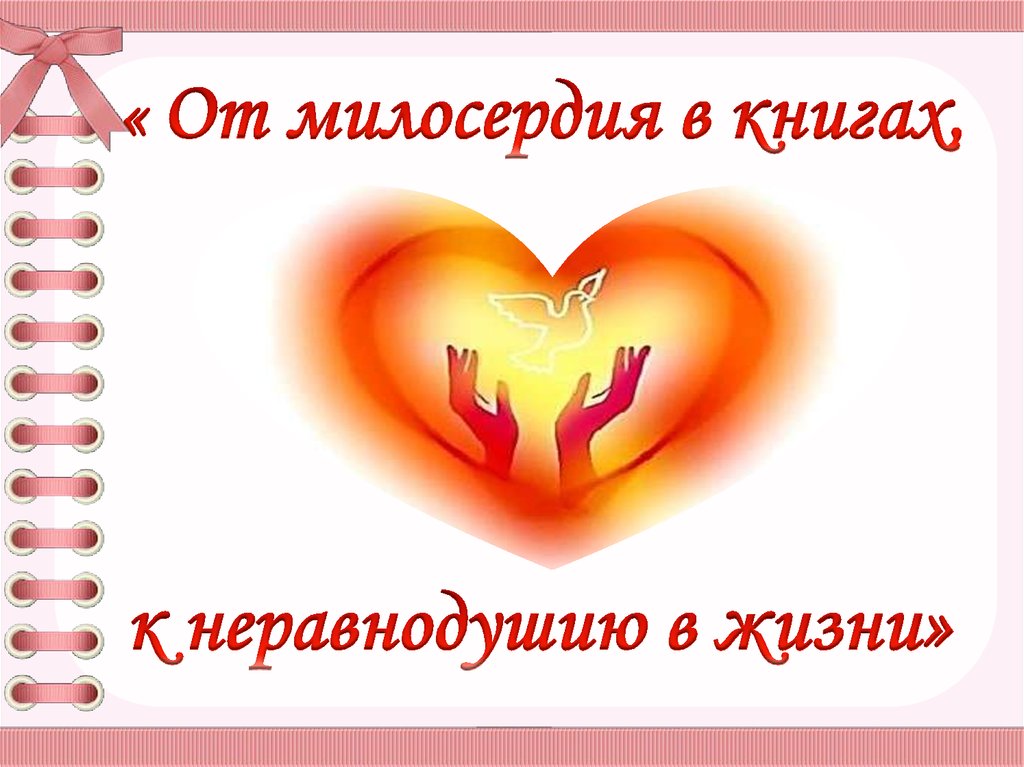 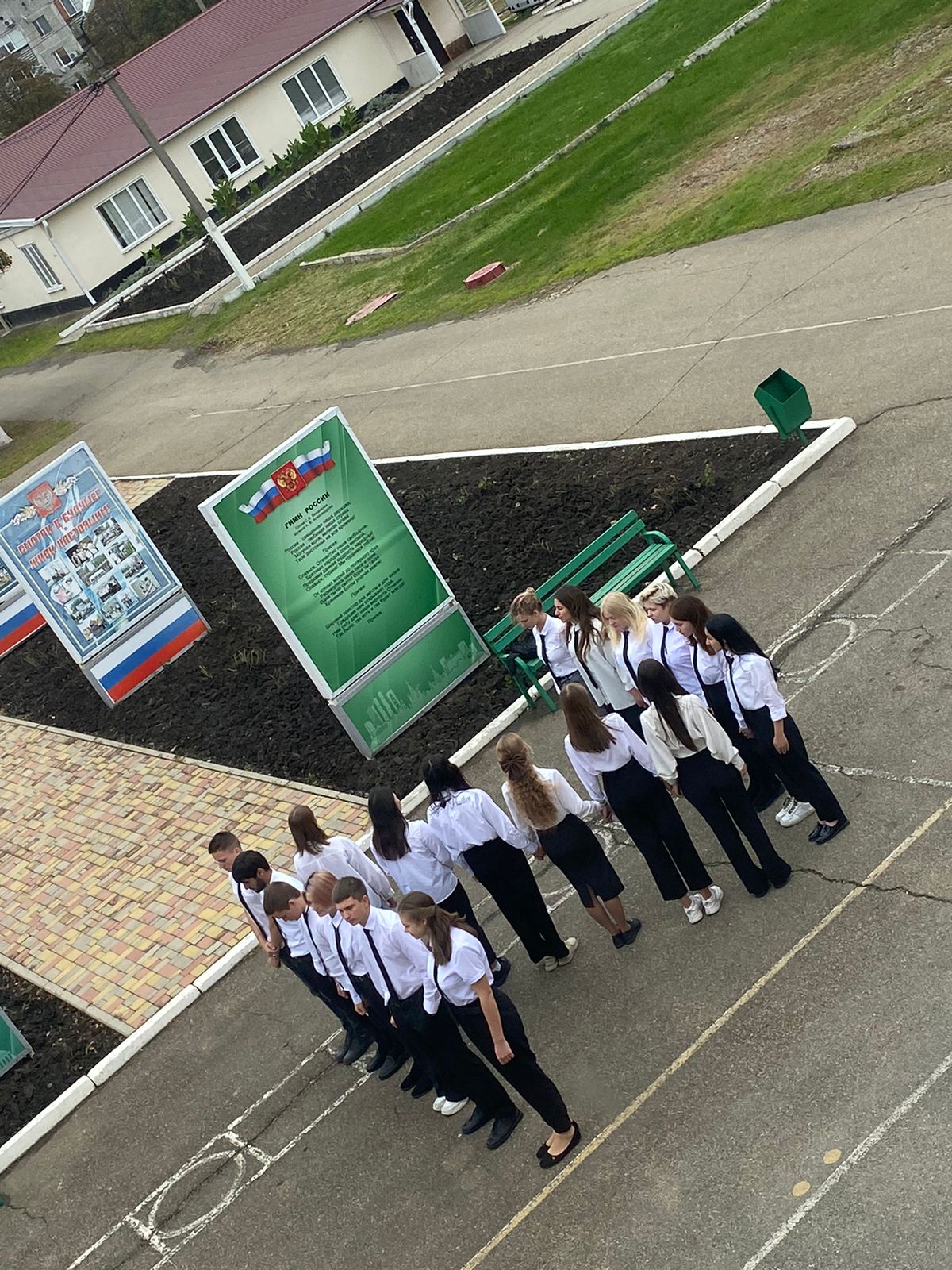 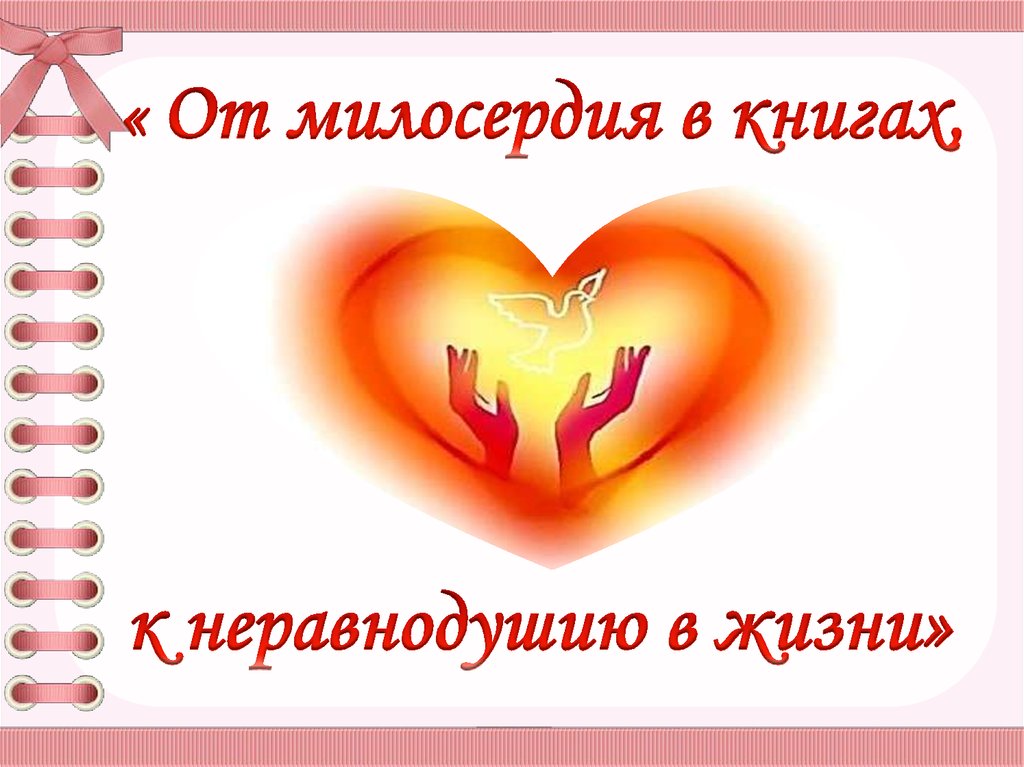 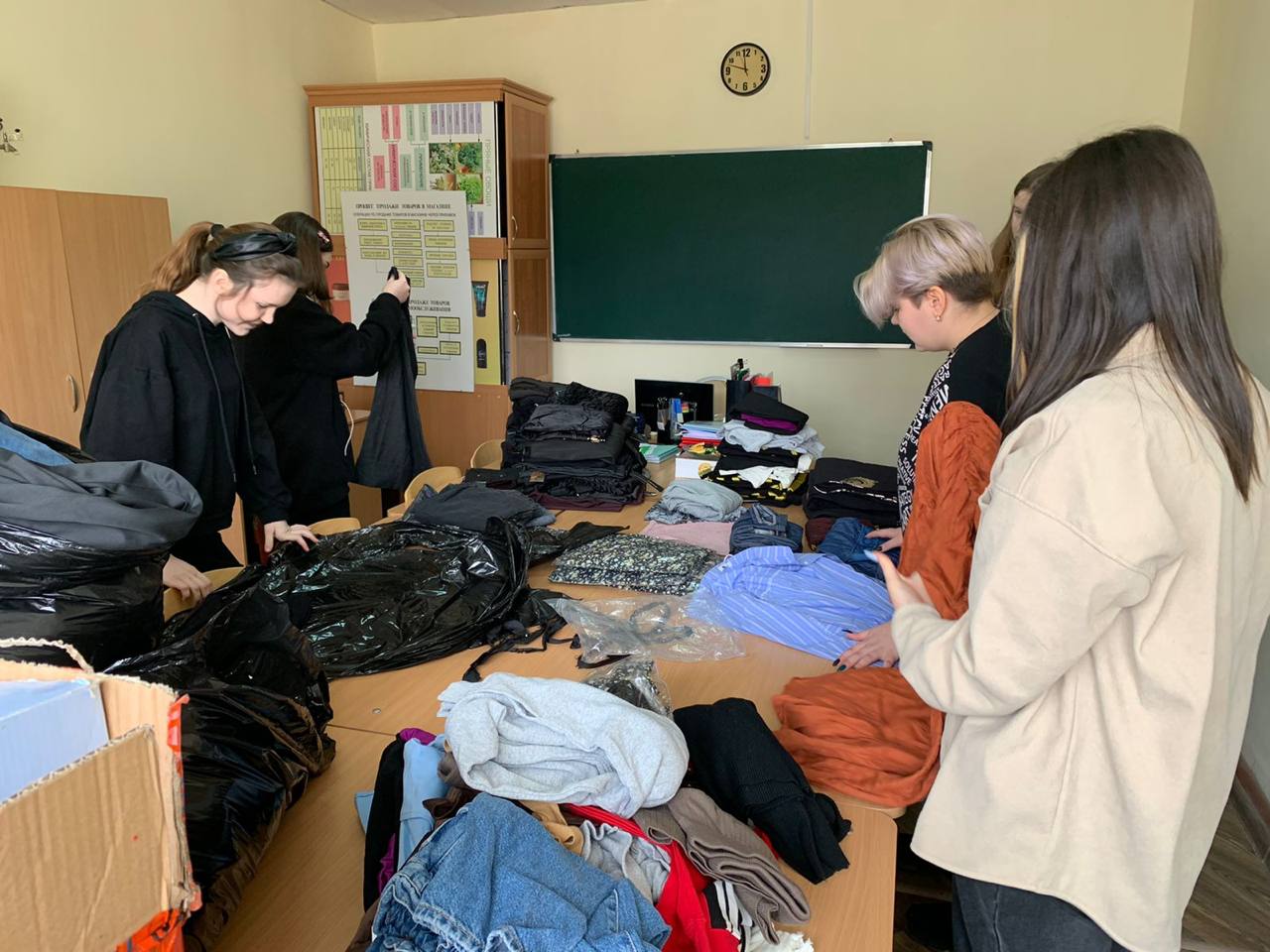 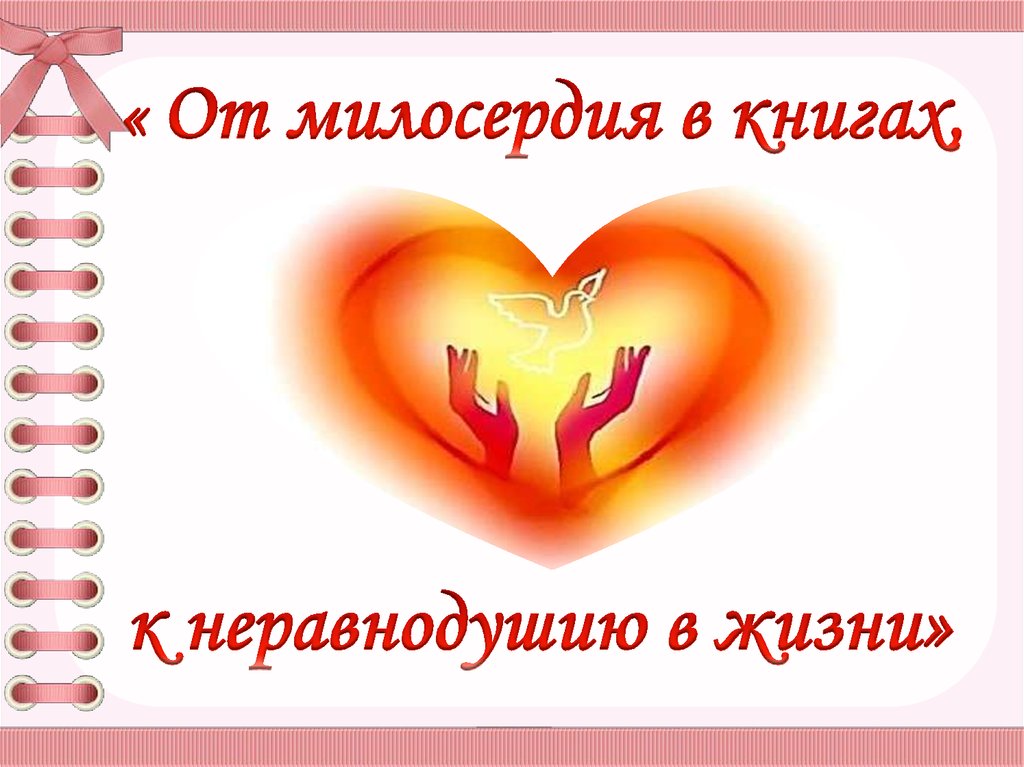 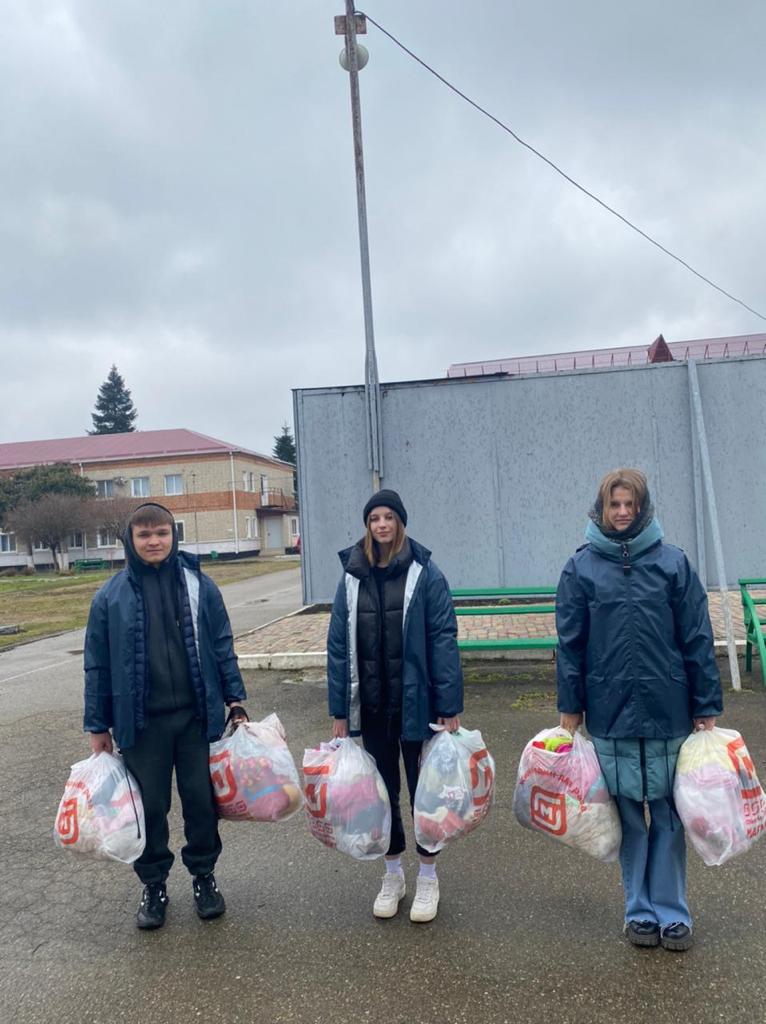 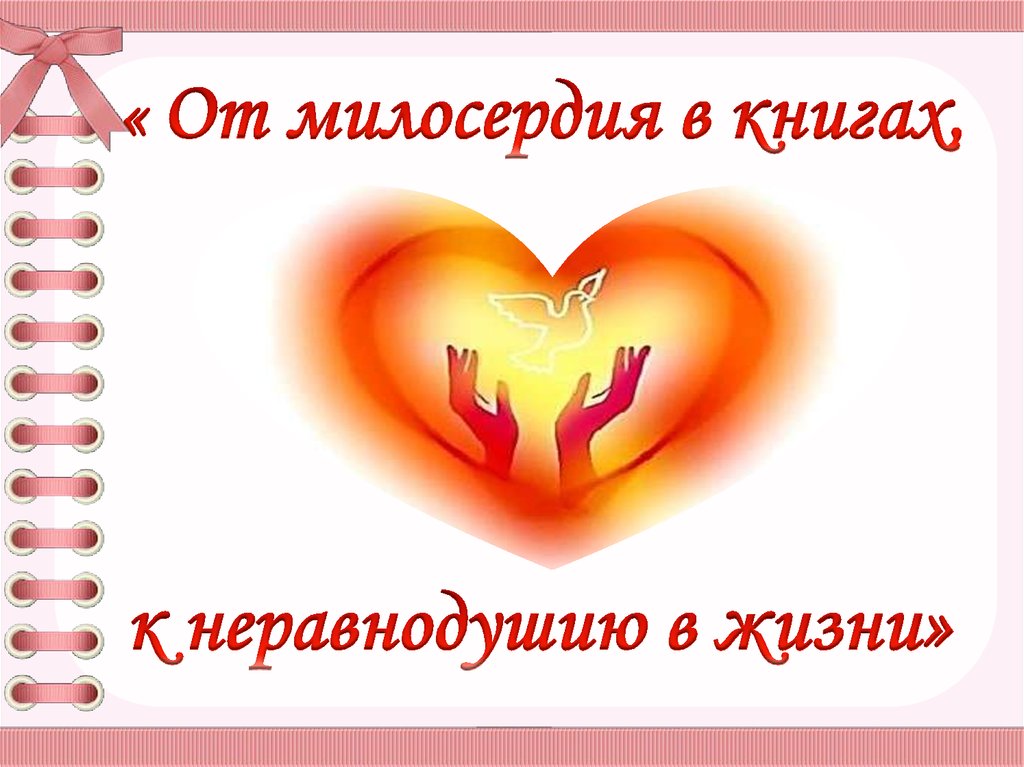 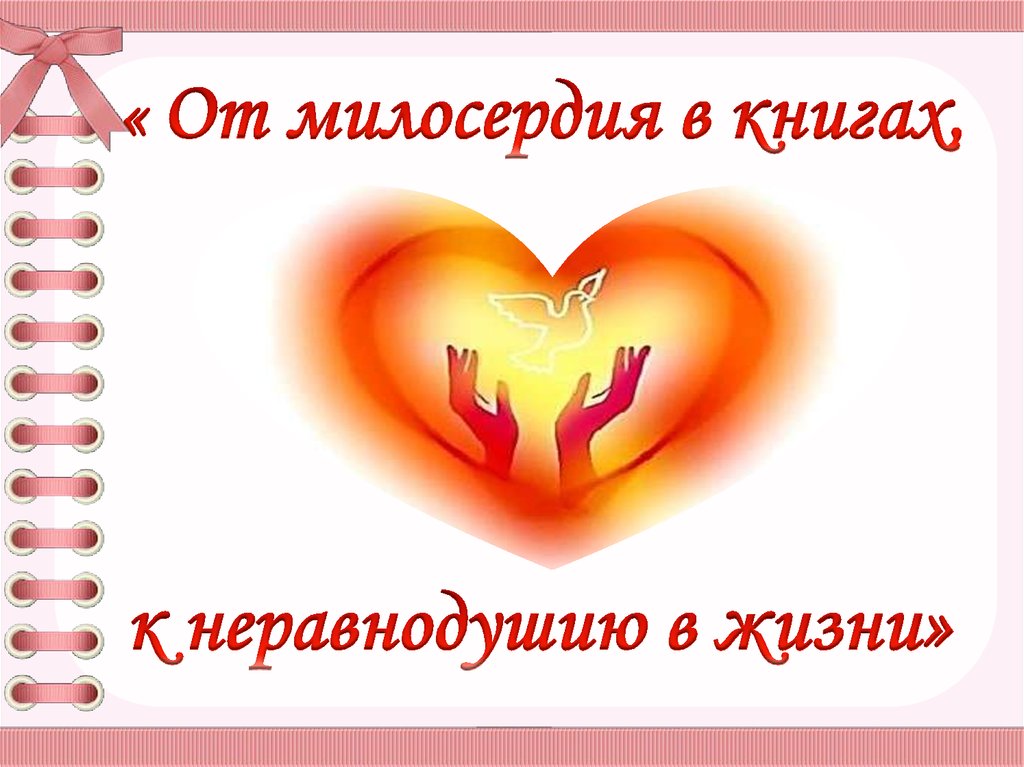 НЕТ
 ТЕРРОРИЗМУ.!,
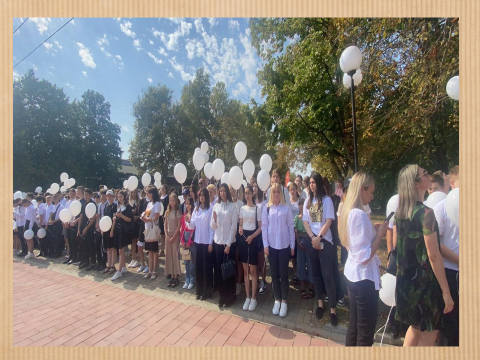 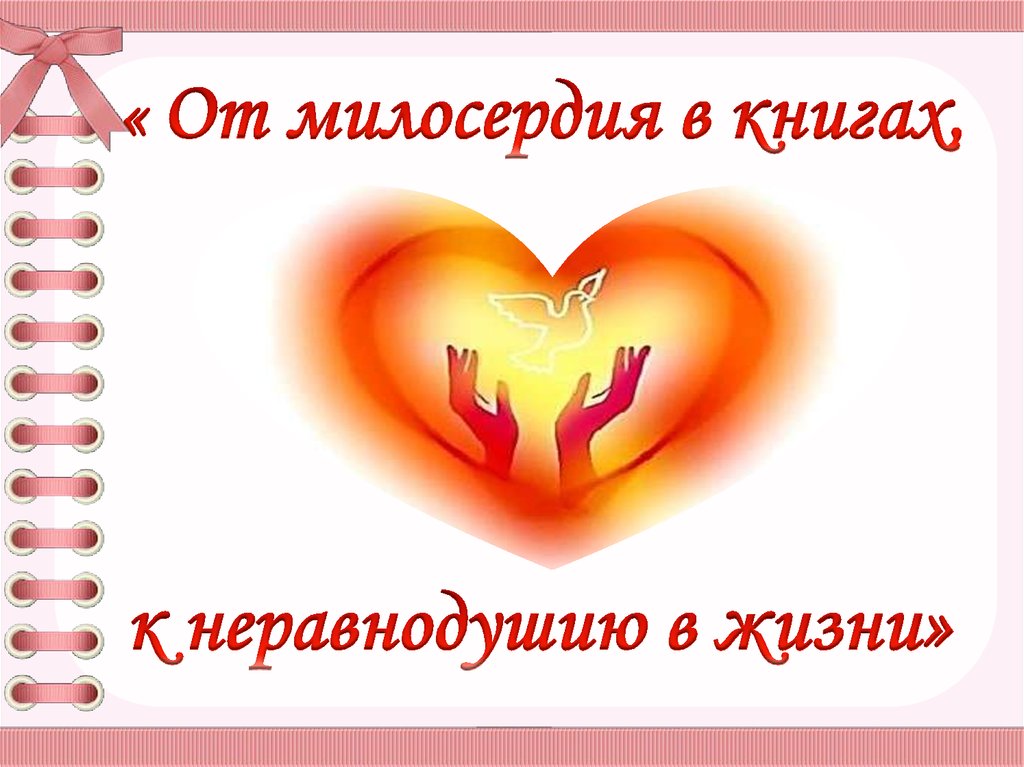 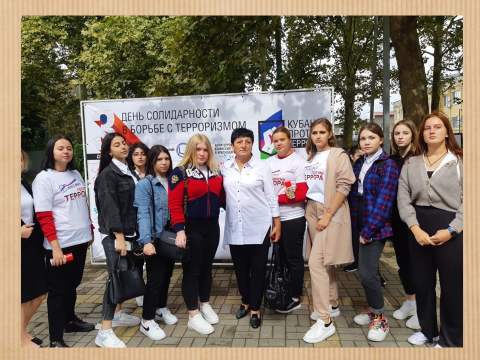 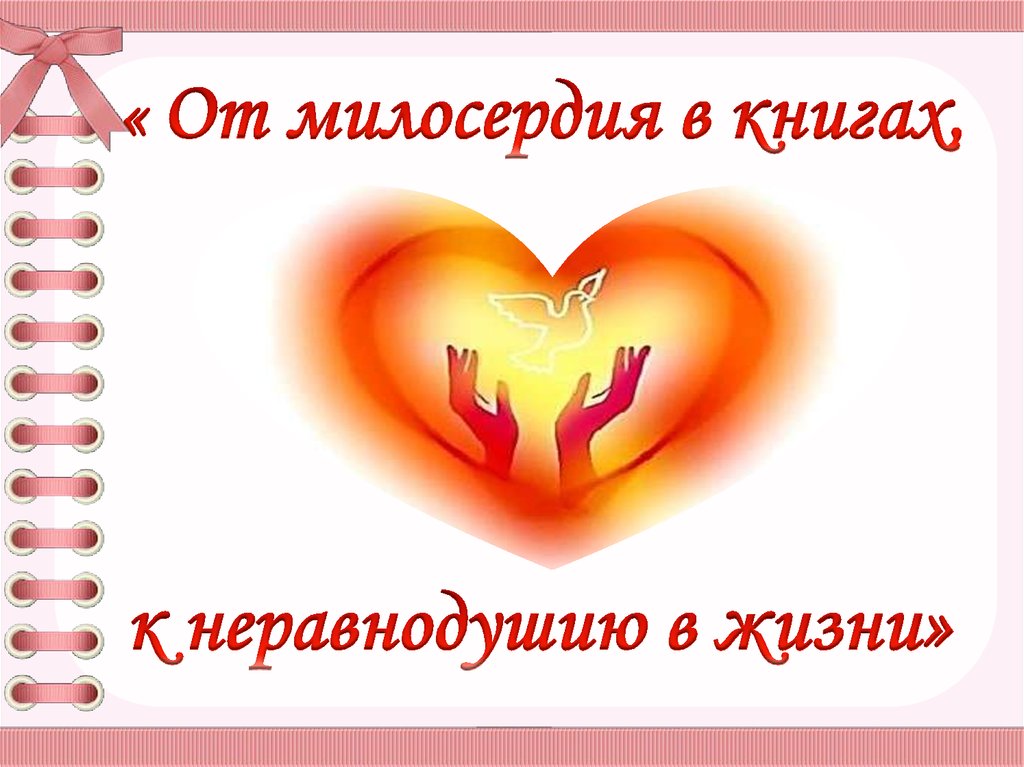 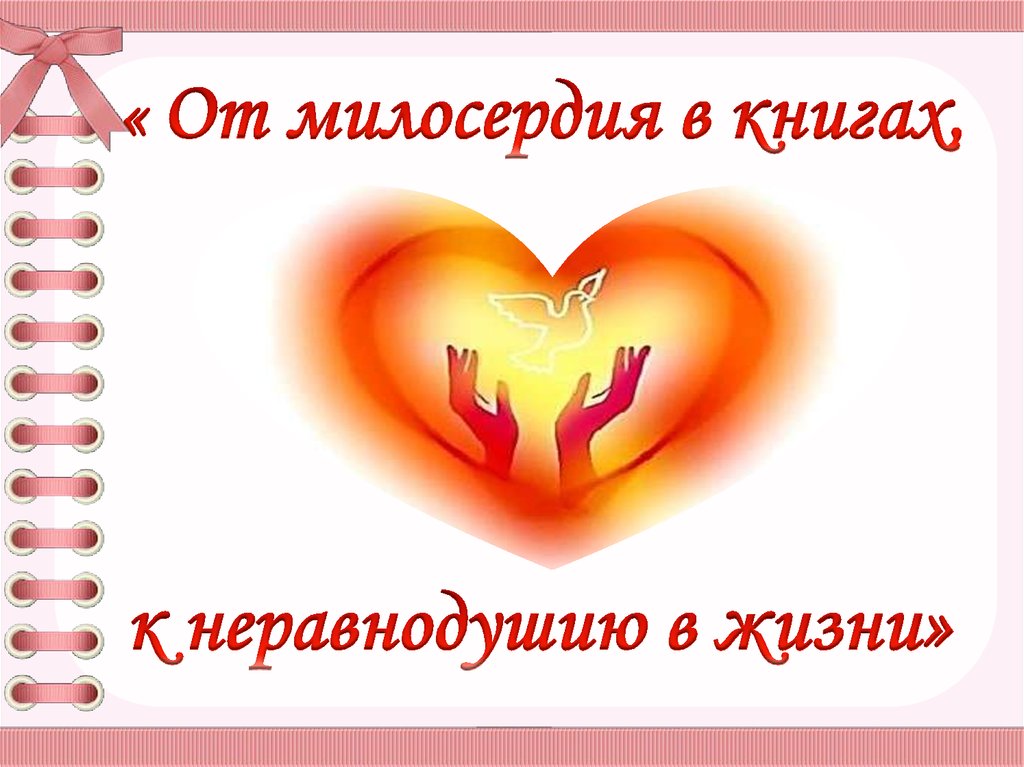 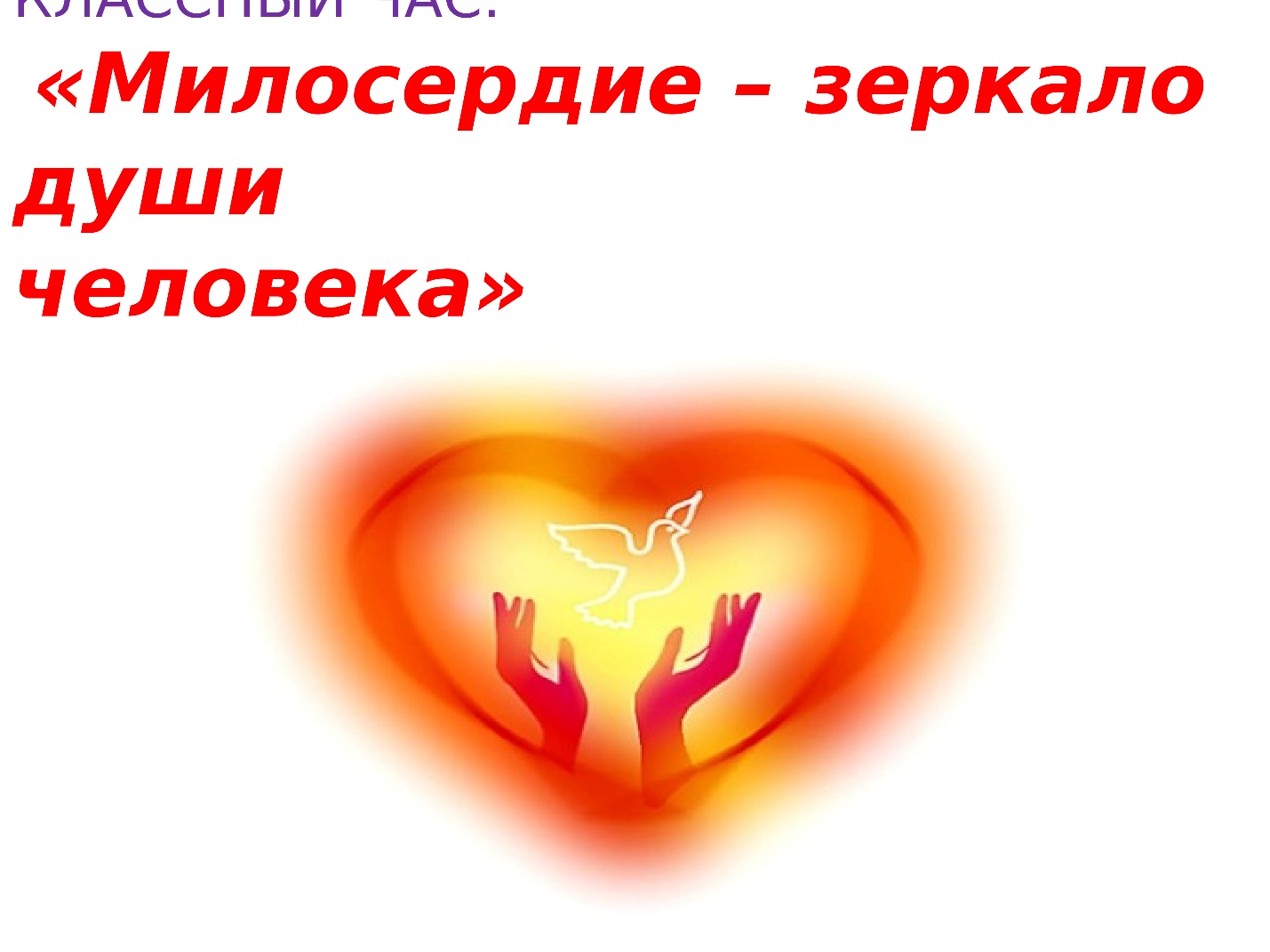 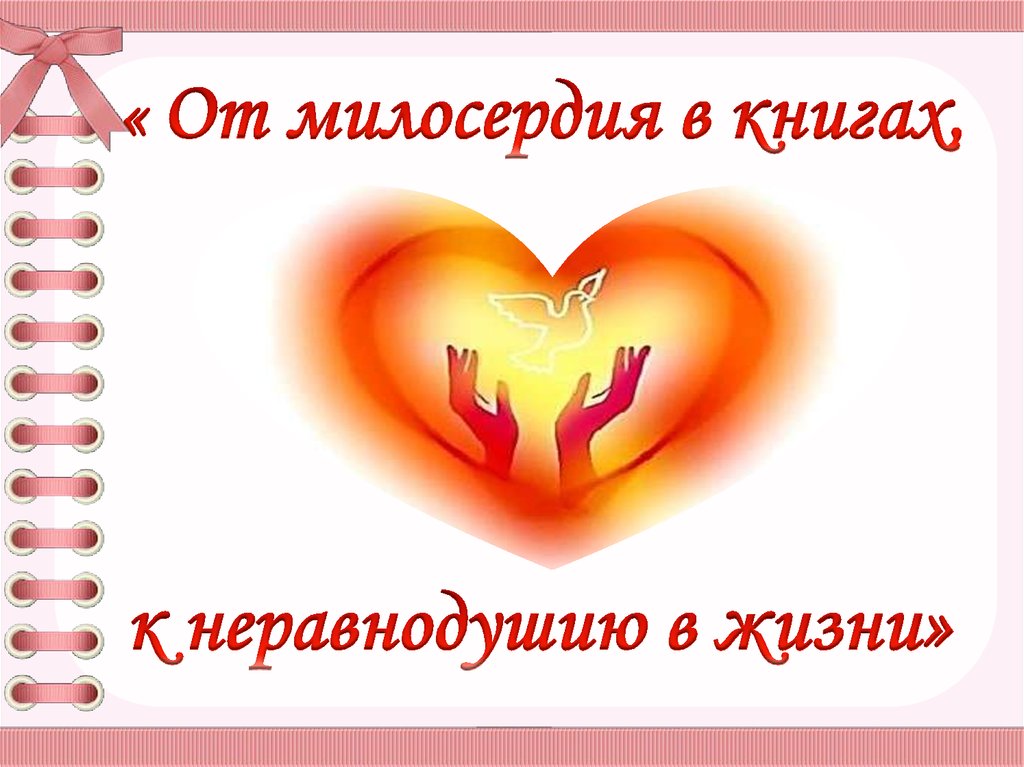 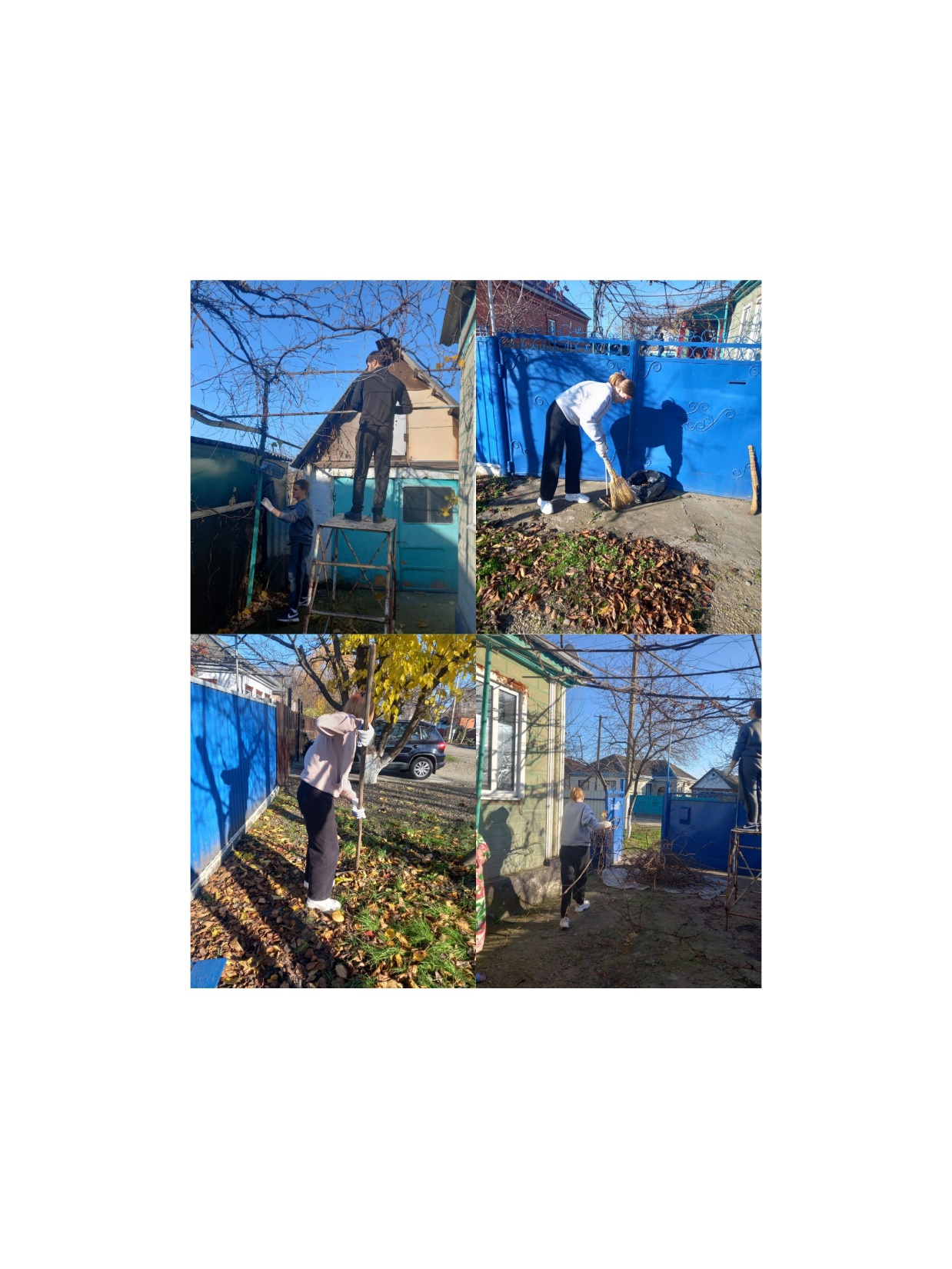 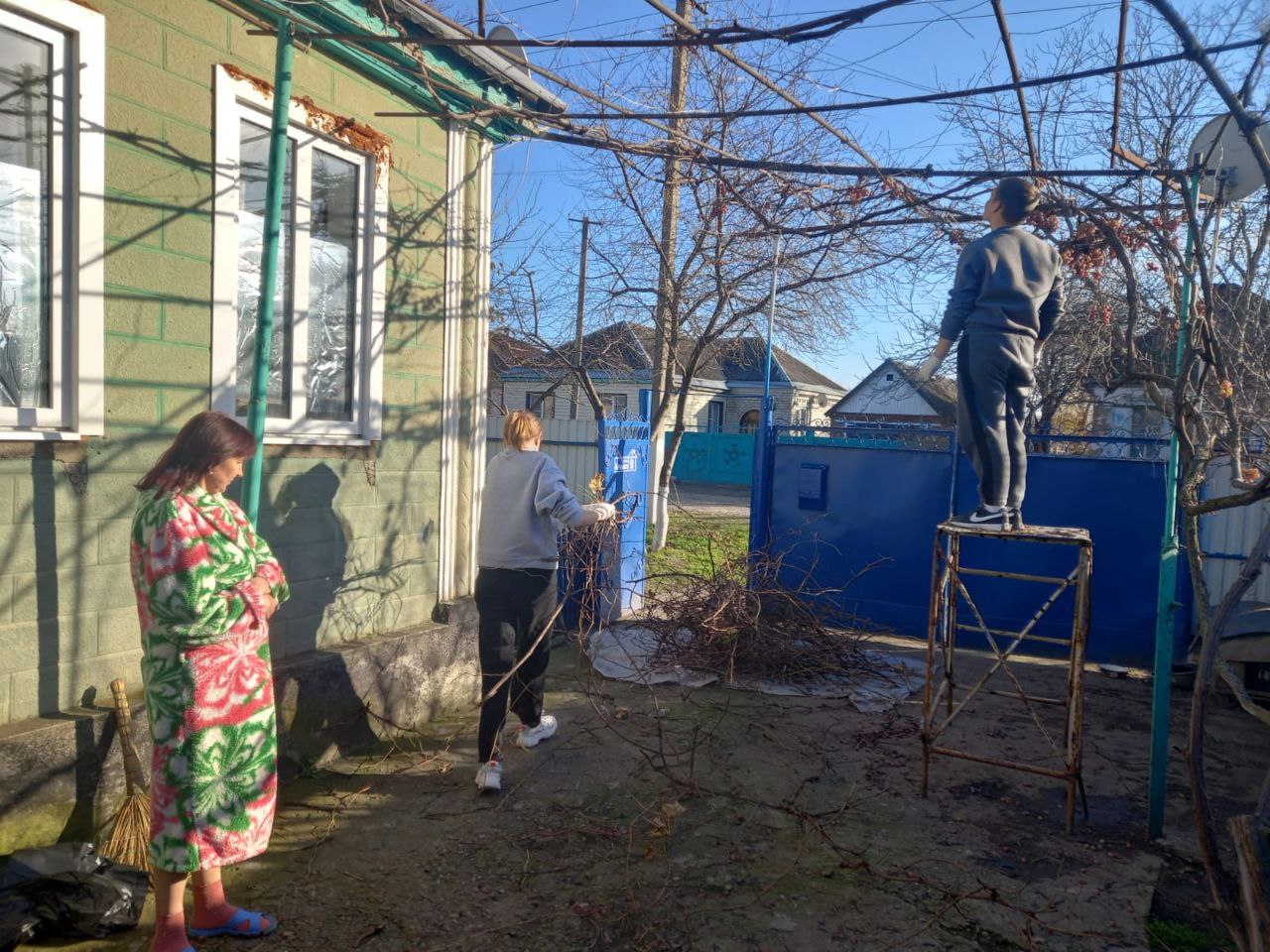 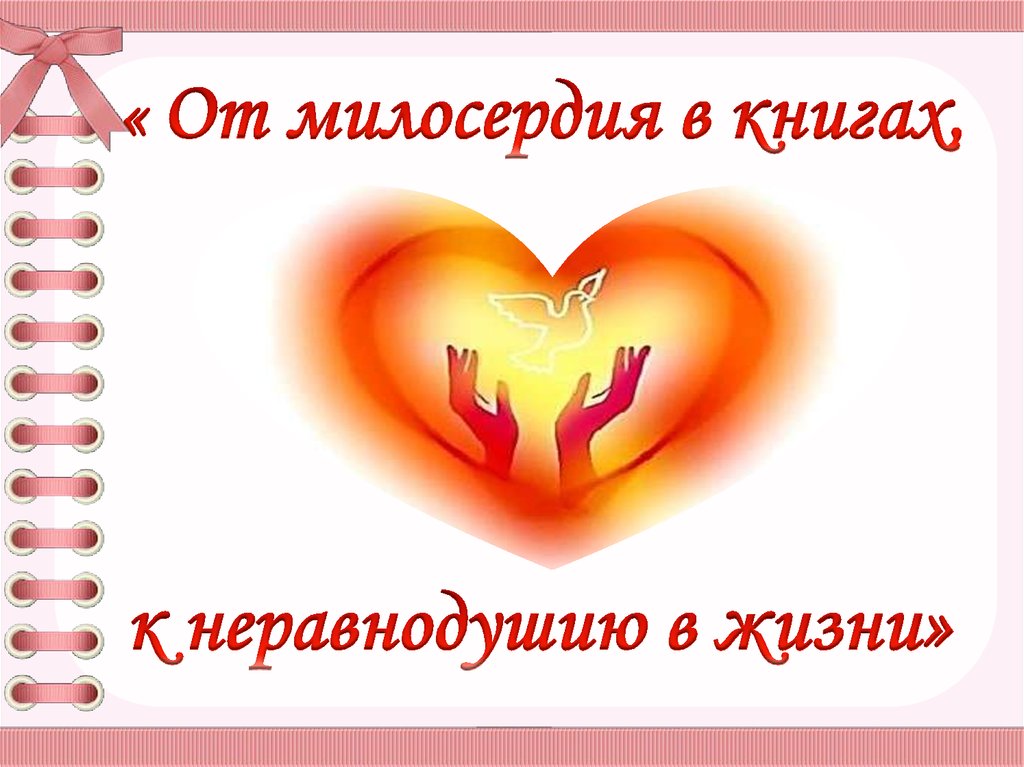 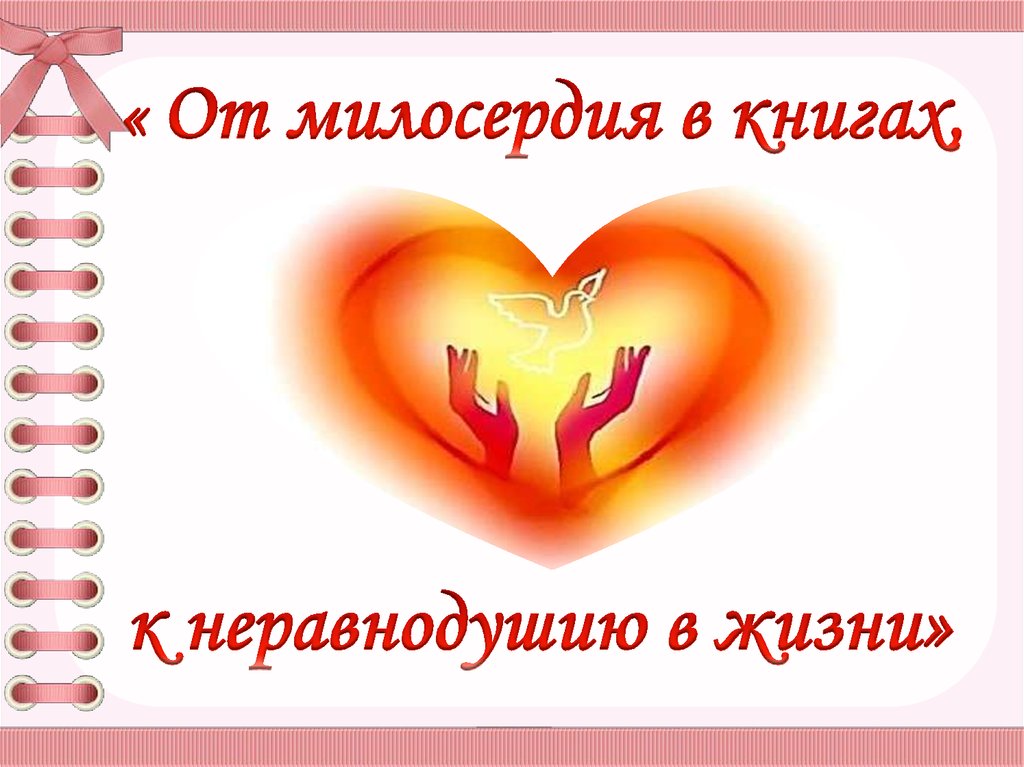 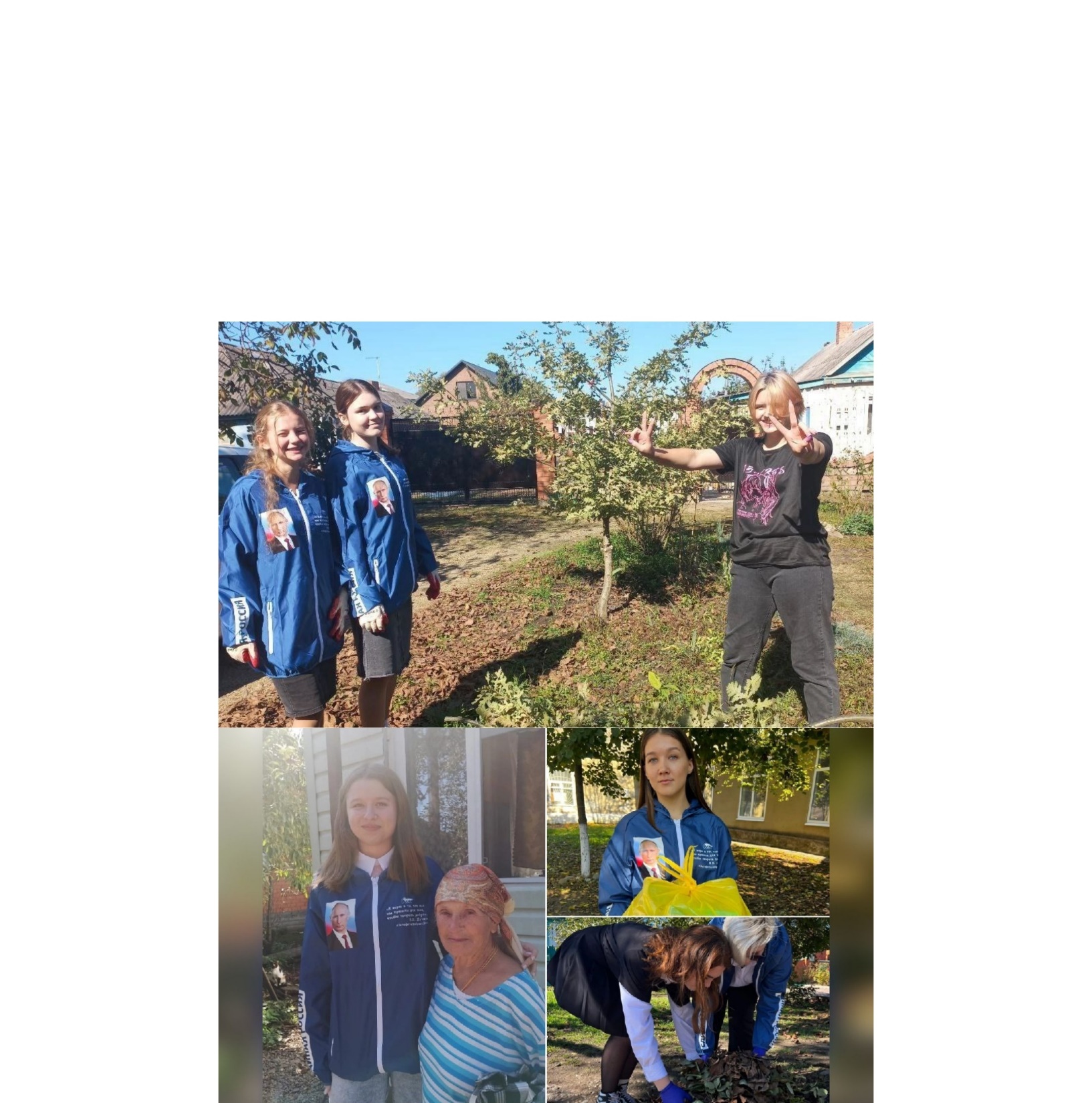 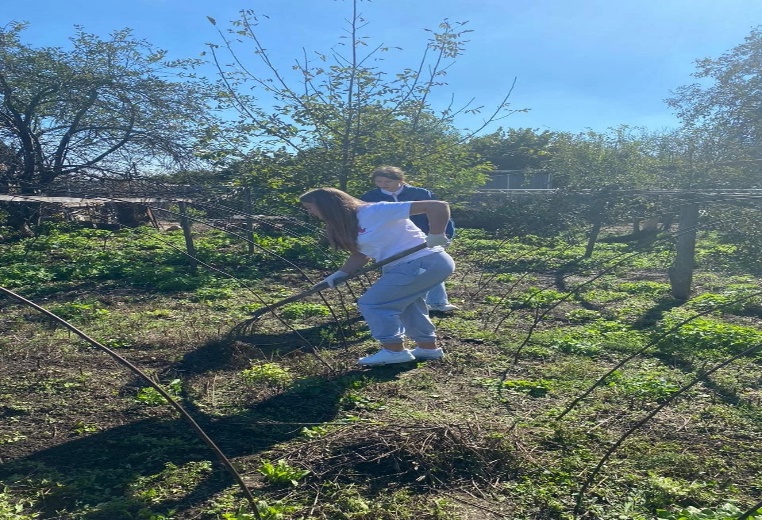 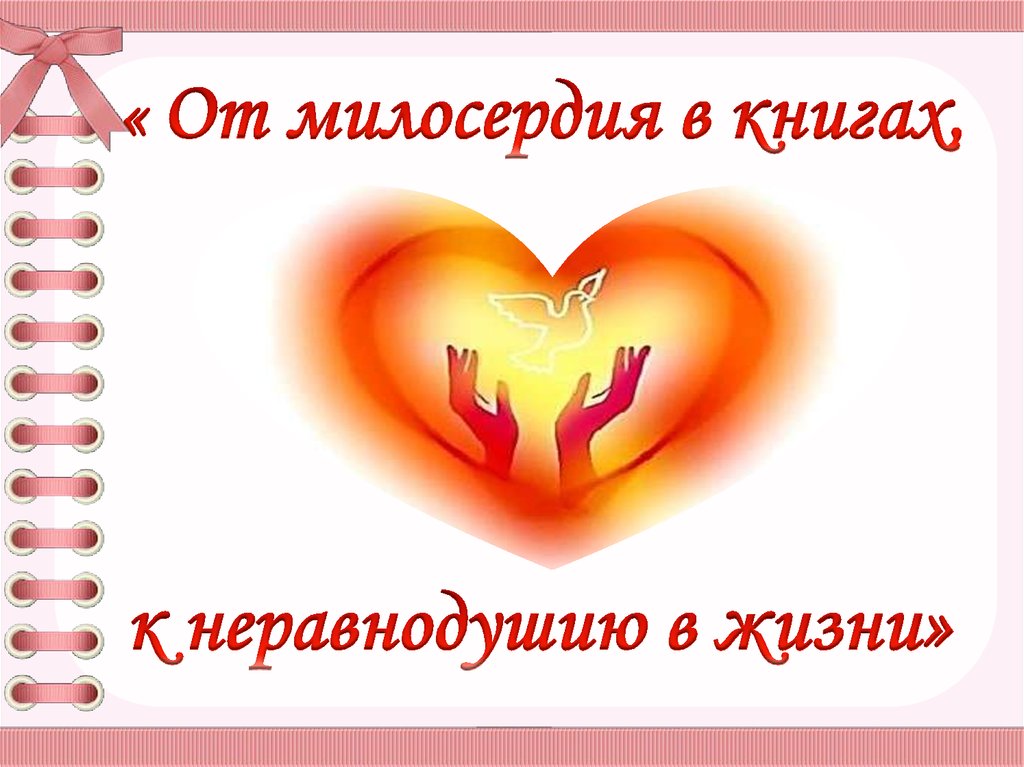 ШЕФСТВО
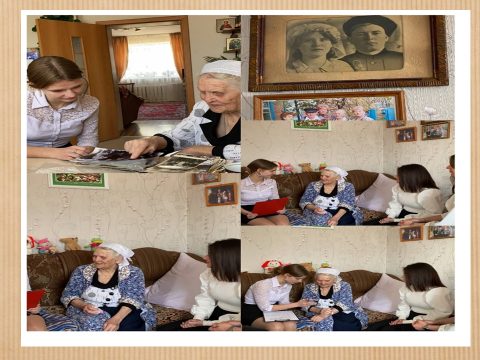 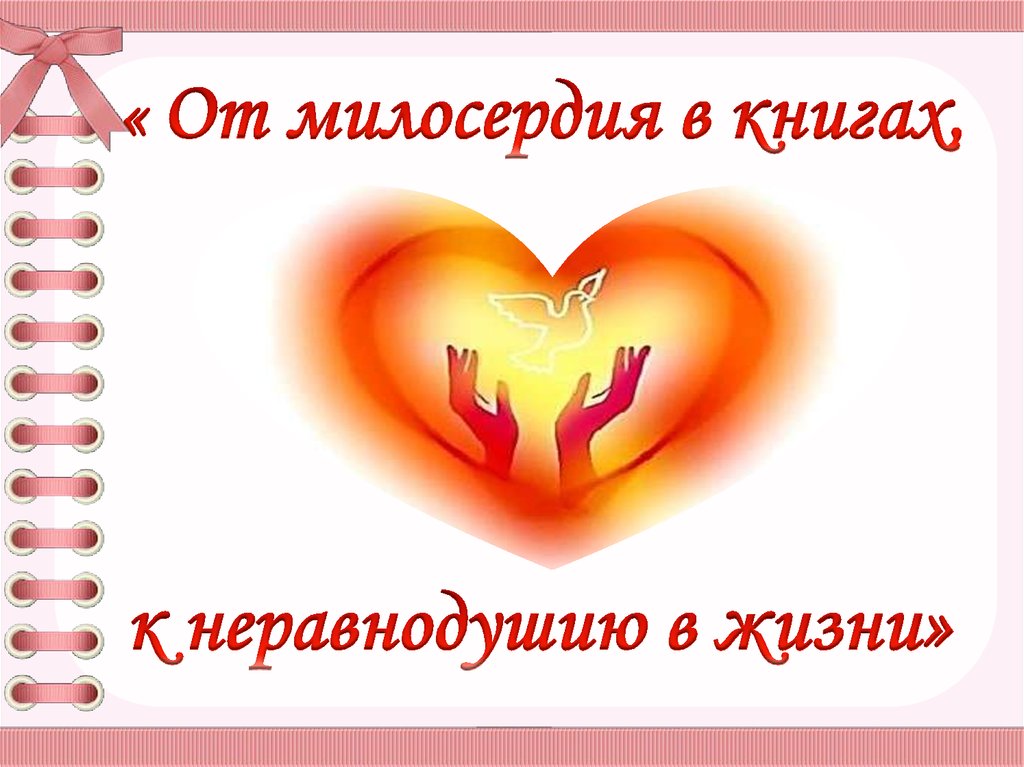 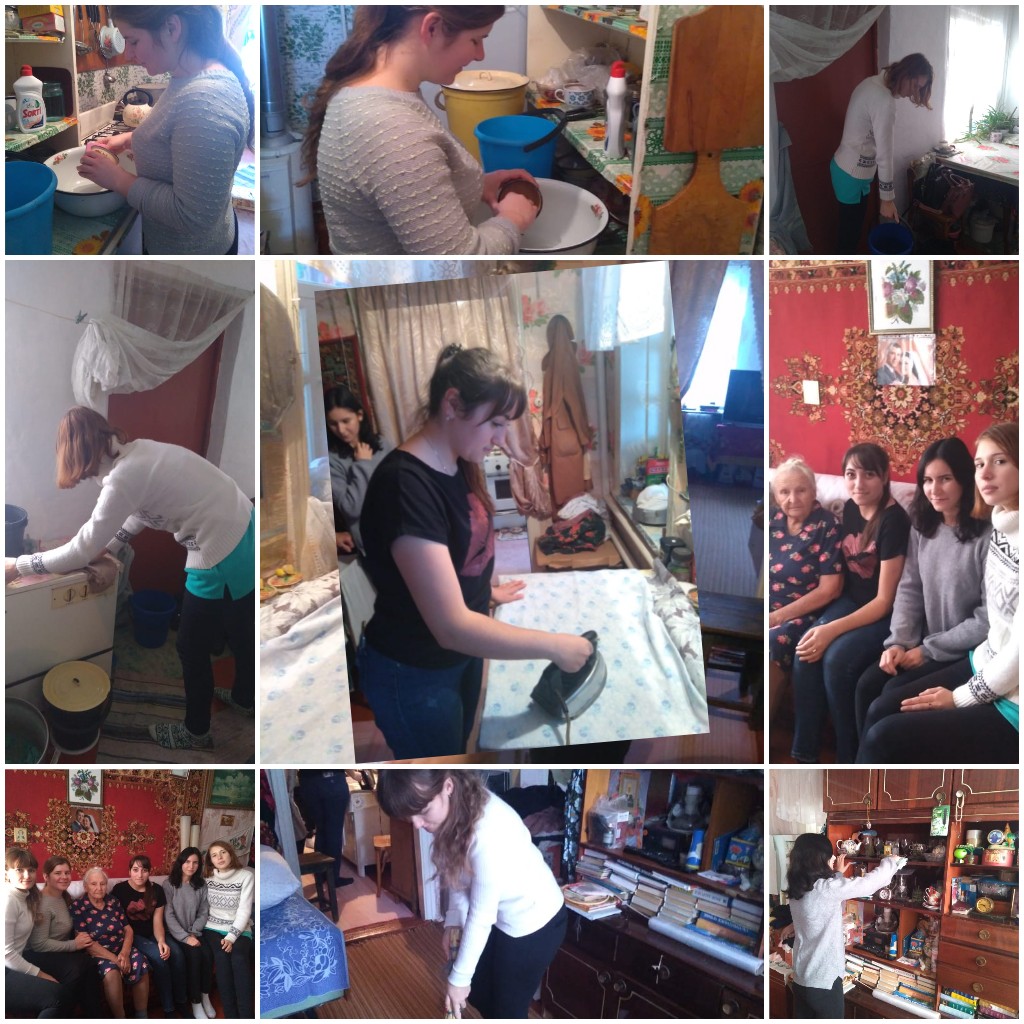 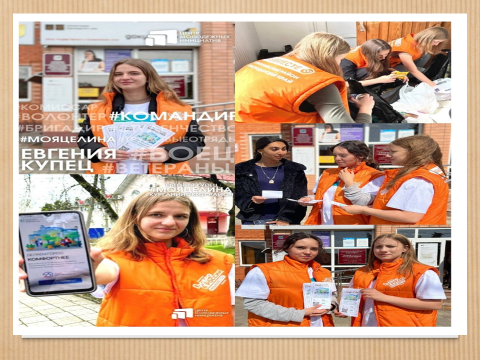 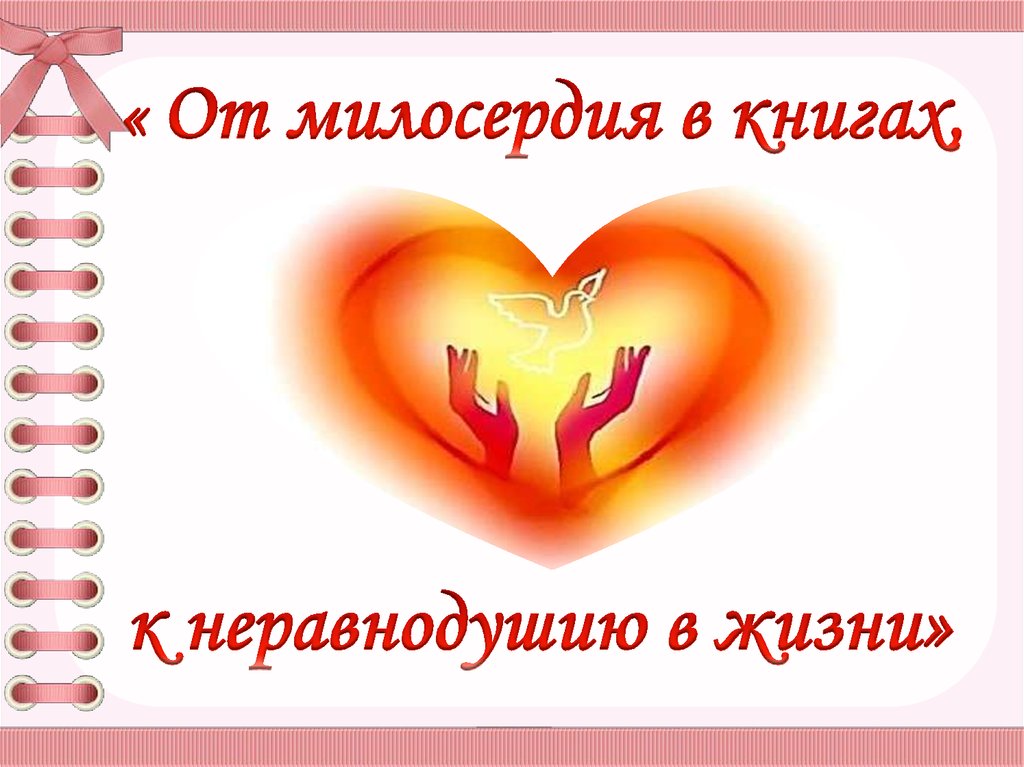 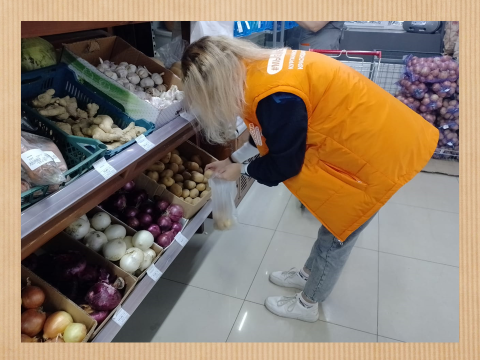 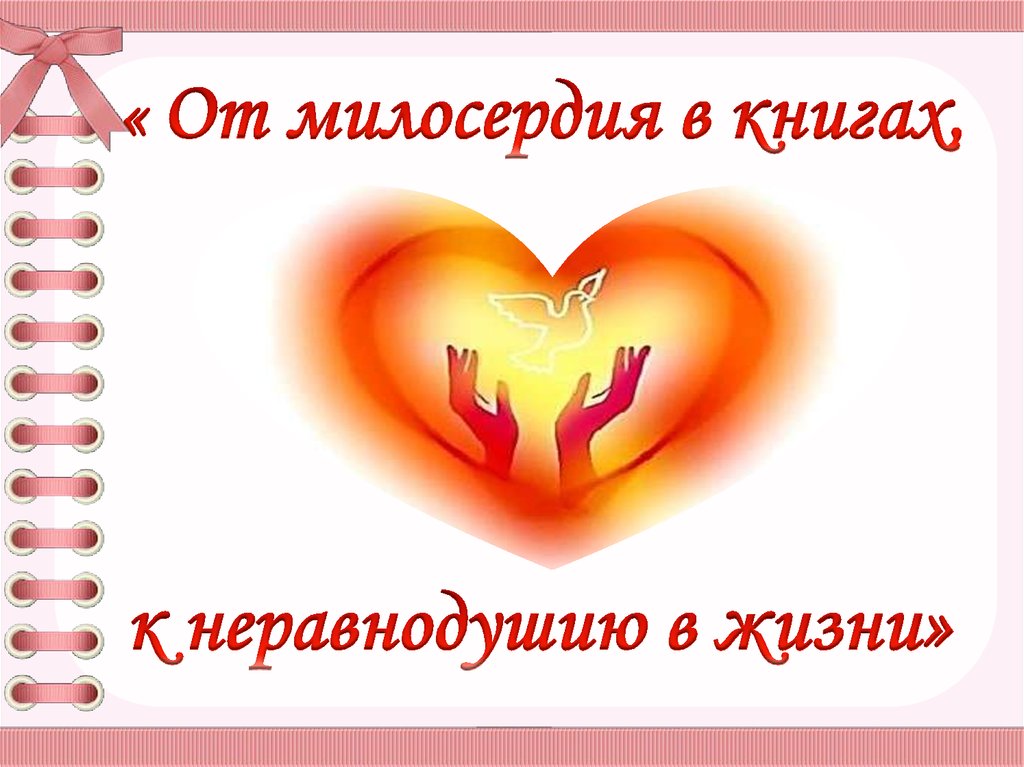 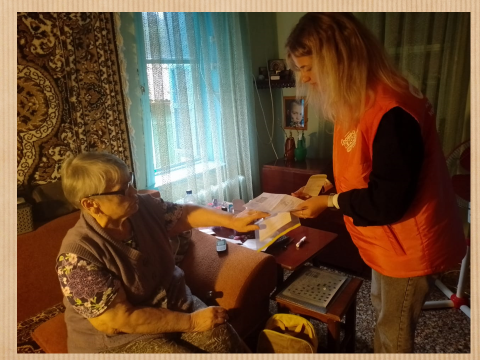 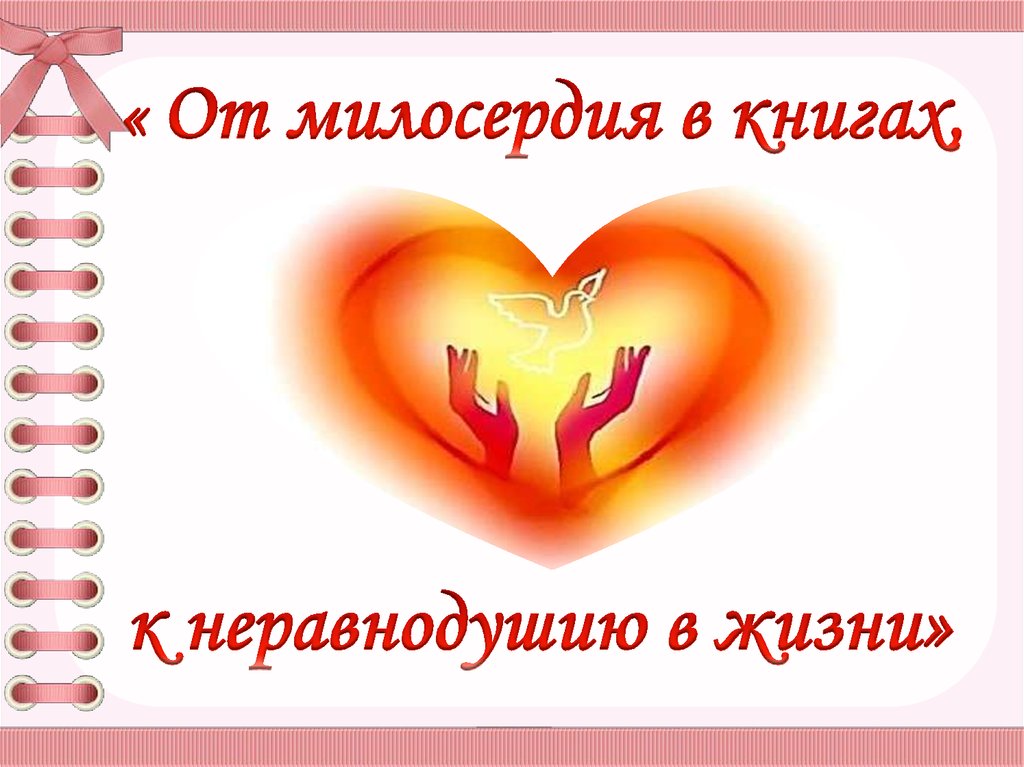 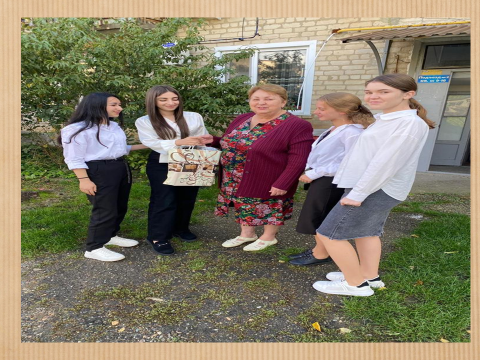 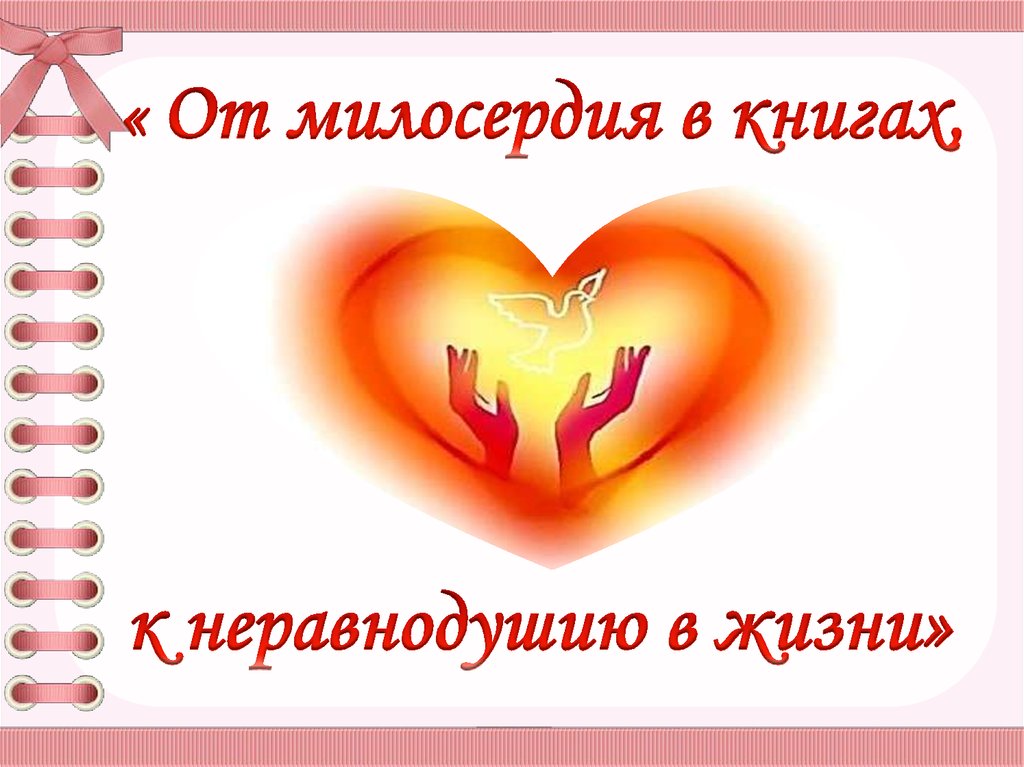 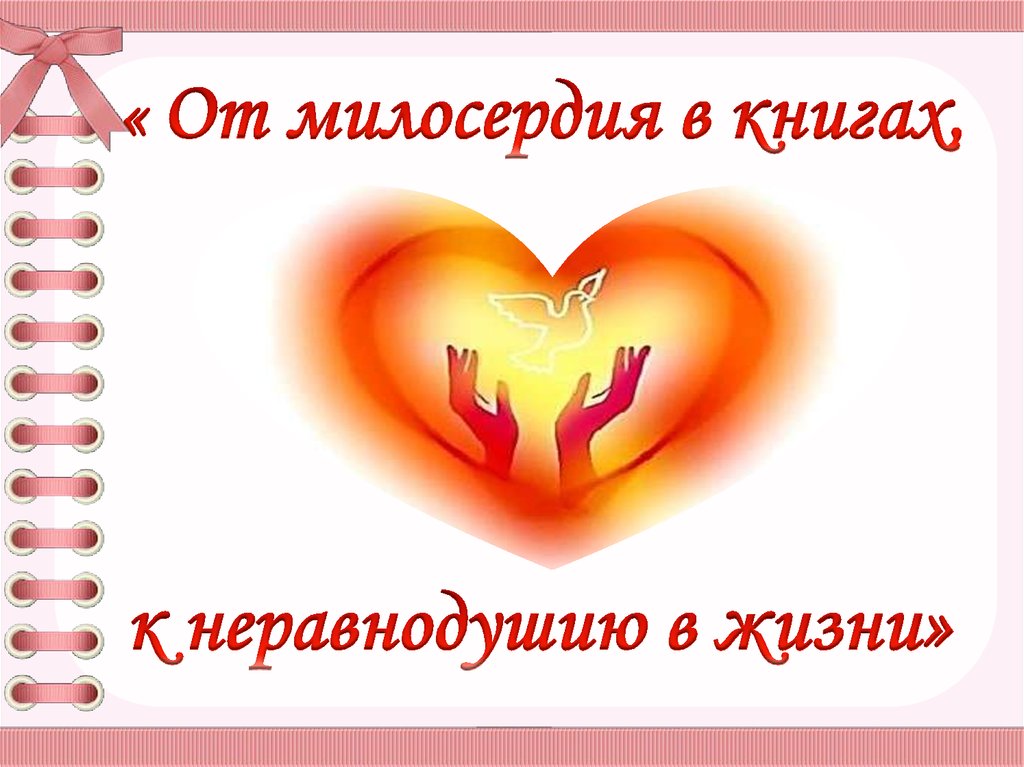 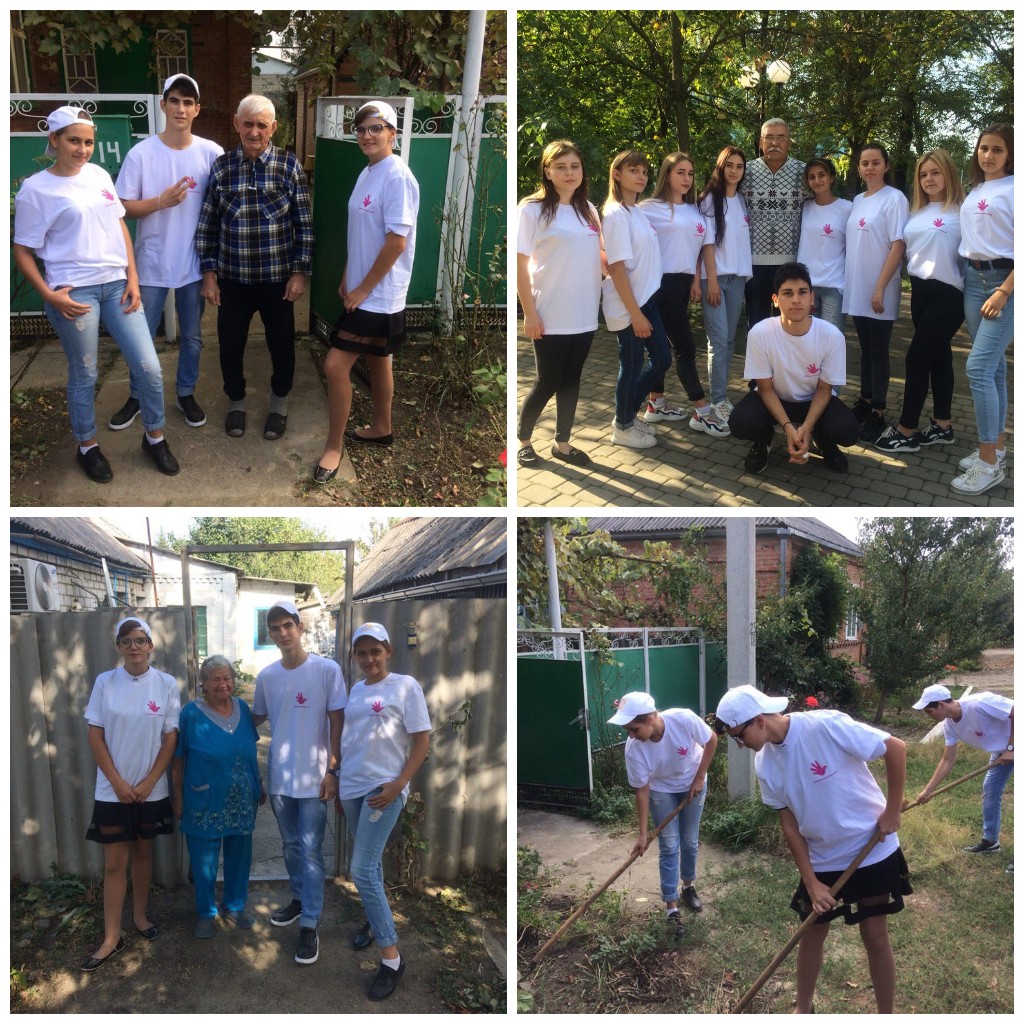 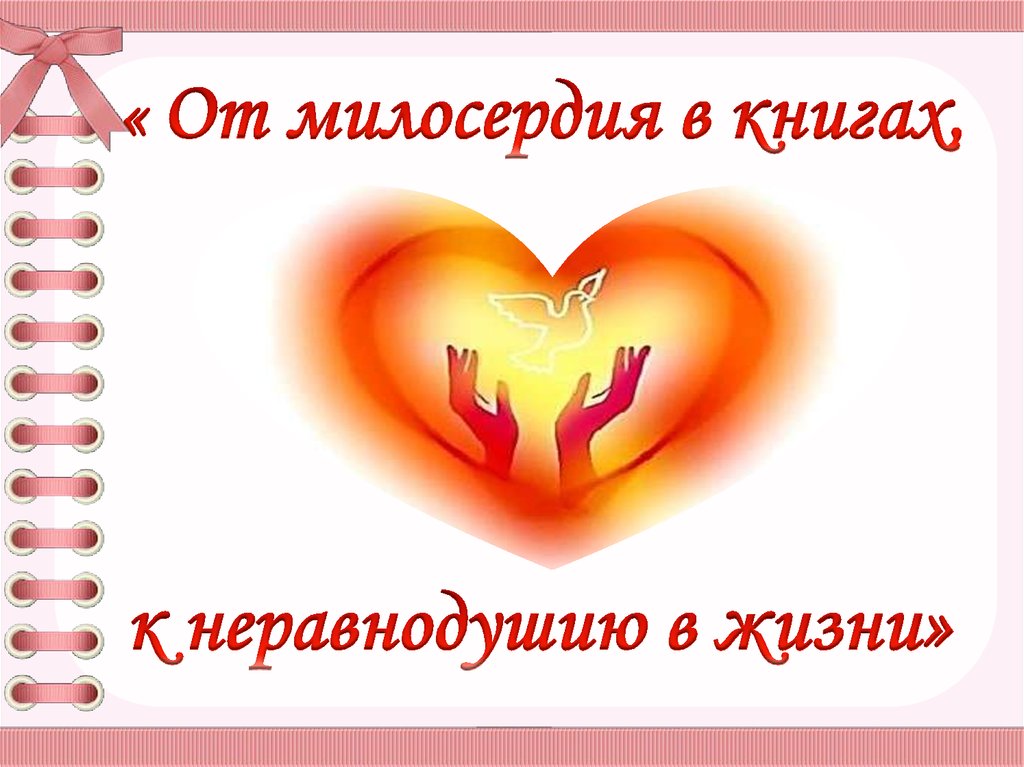 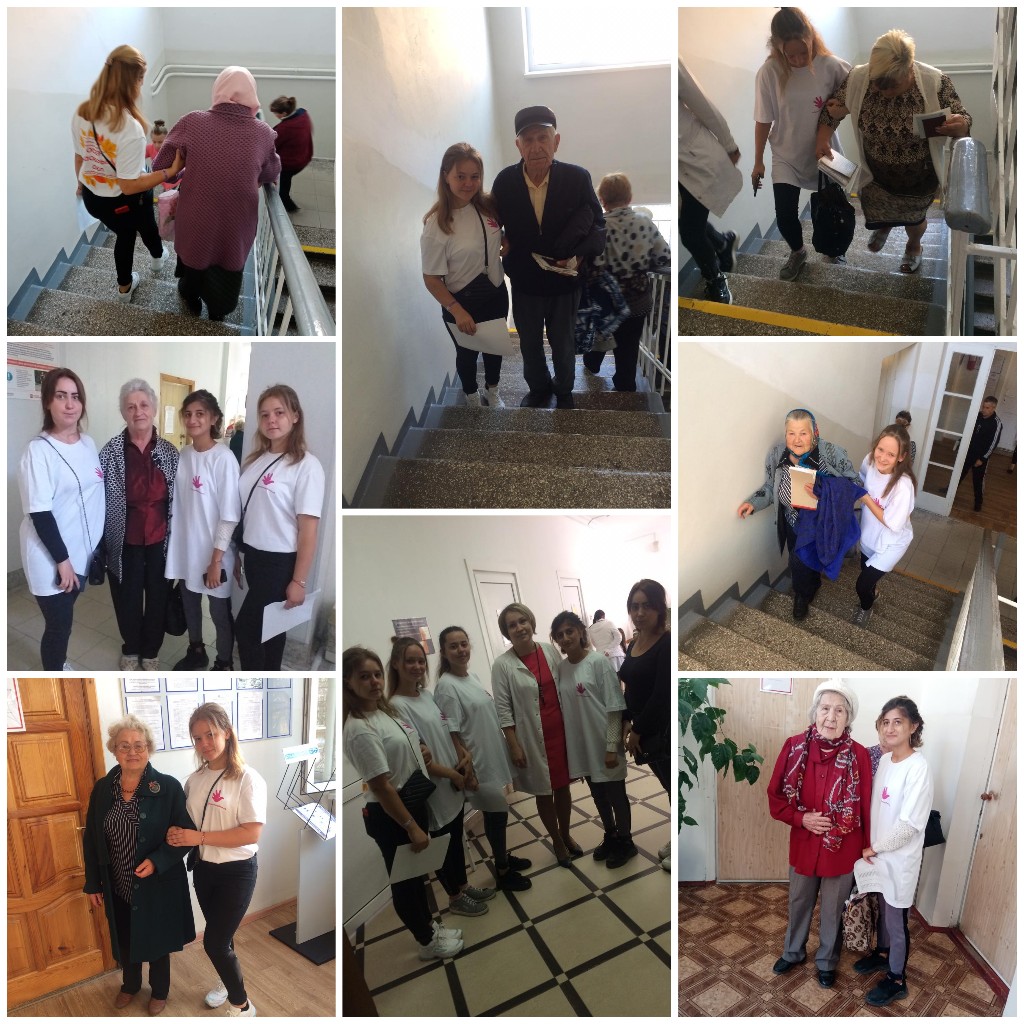 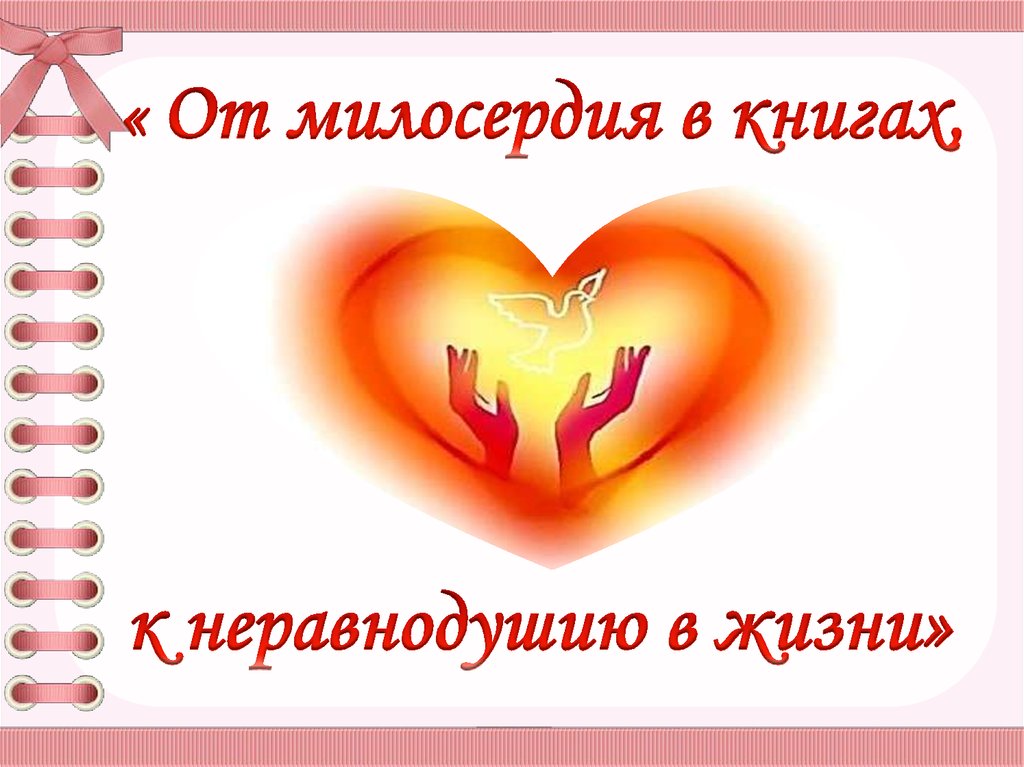 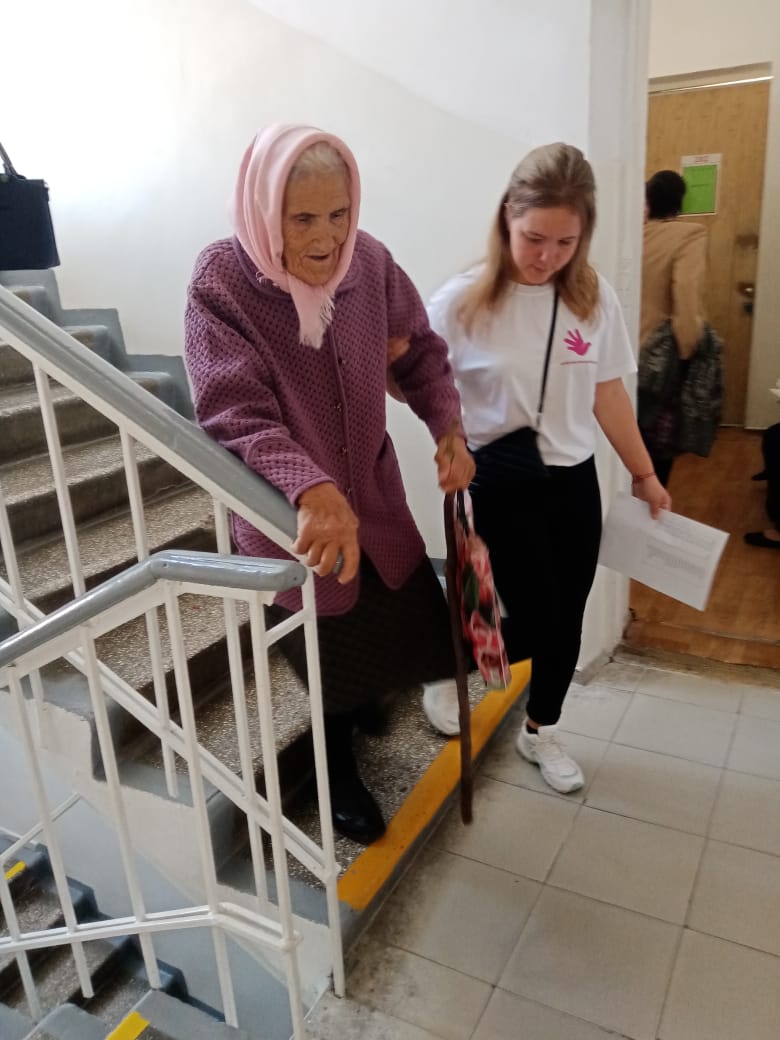 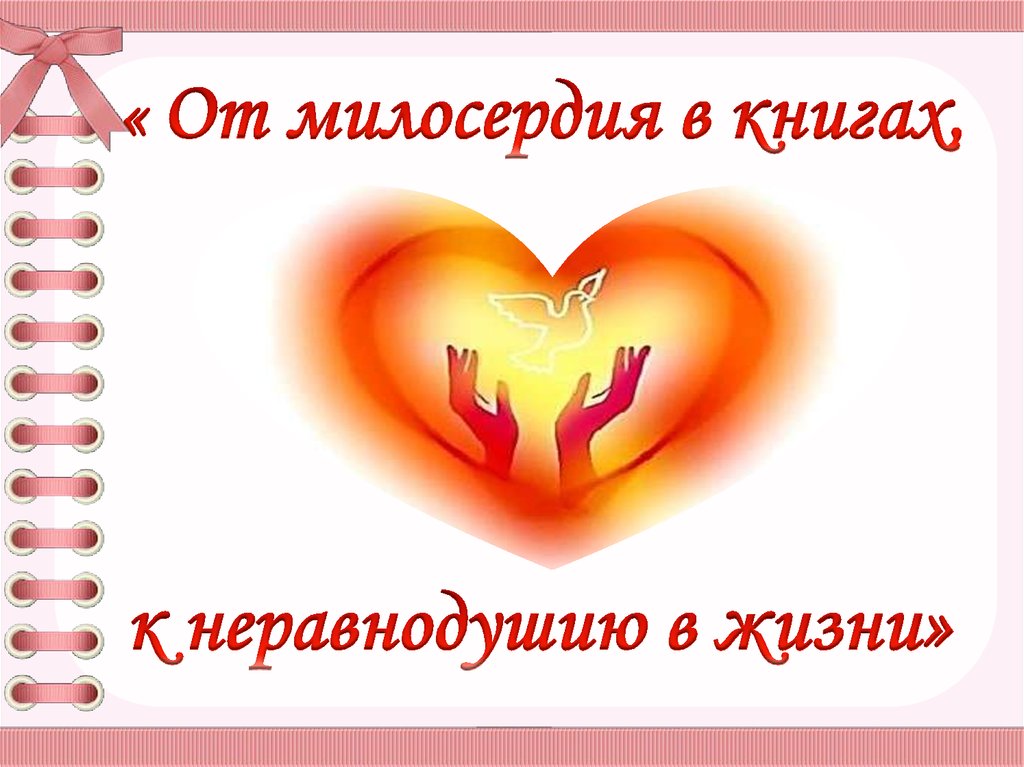 МЫ
 ЗА ЗОЖ
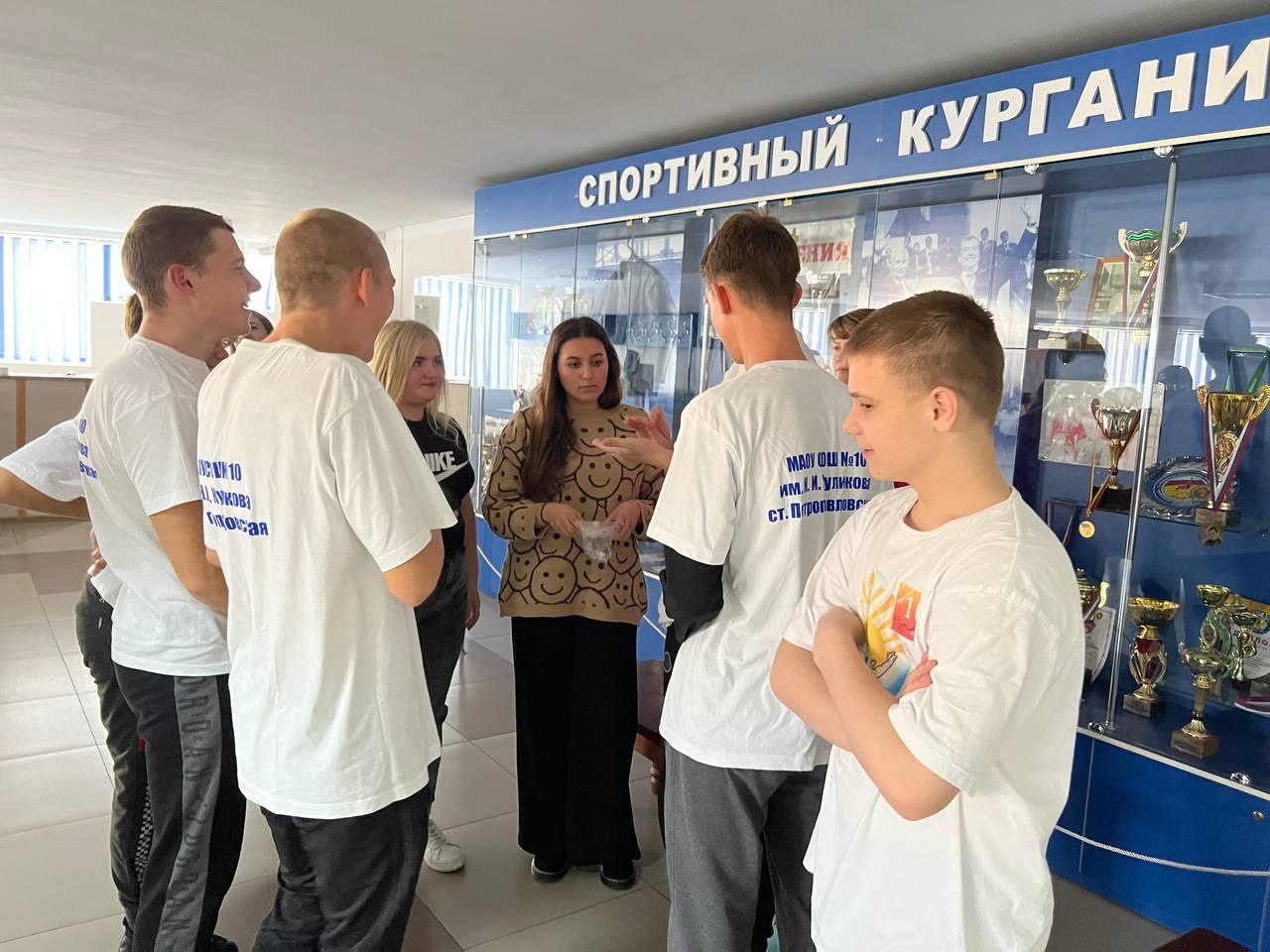 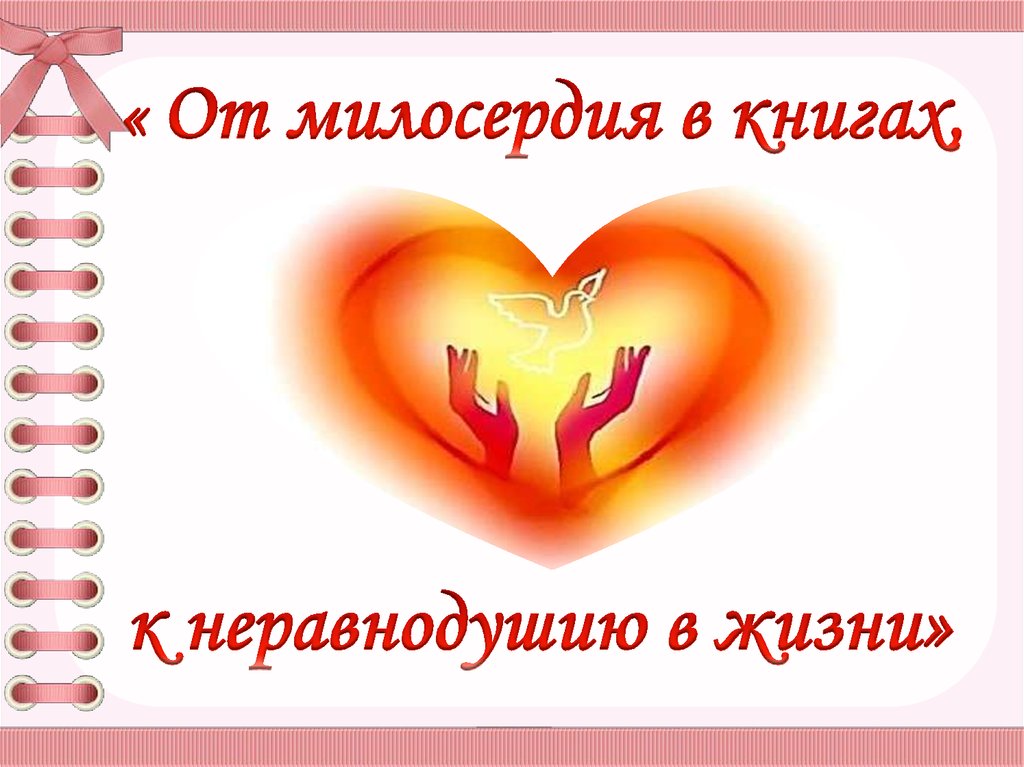 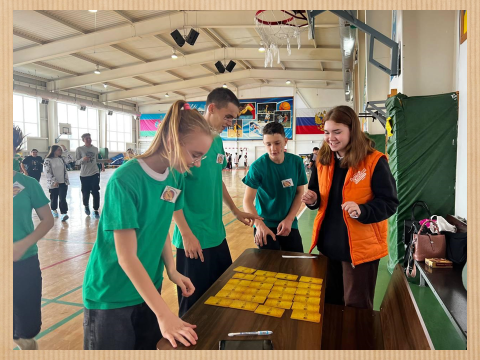 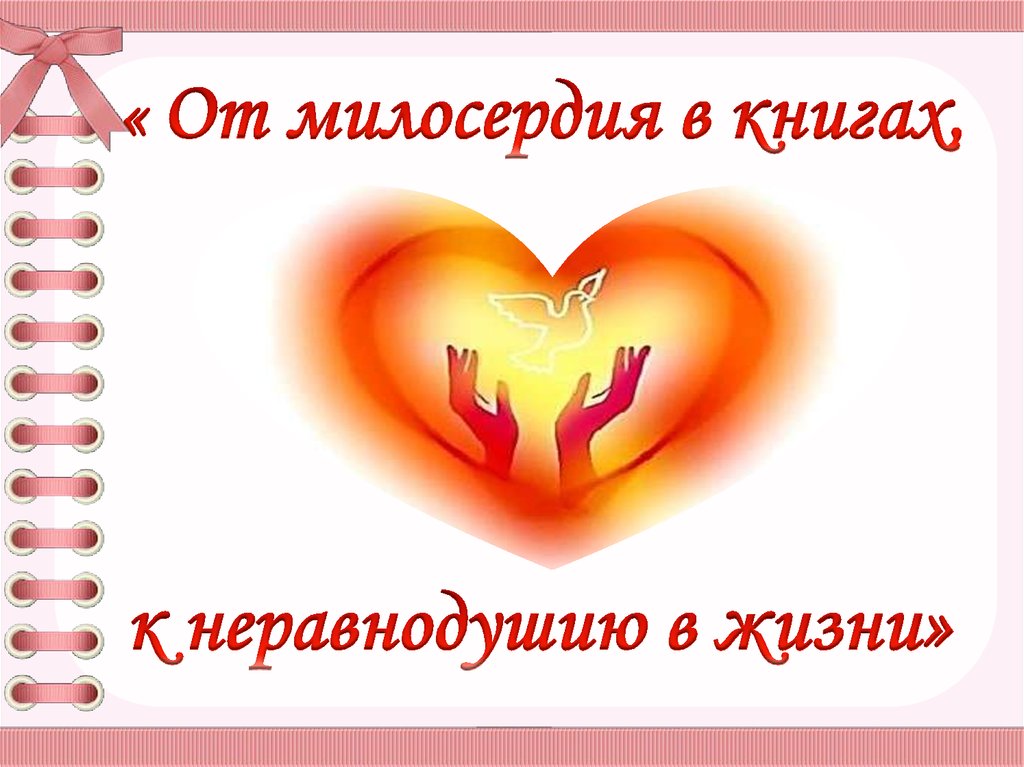 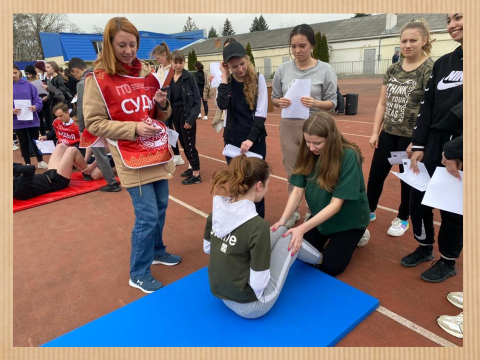 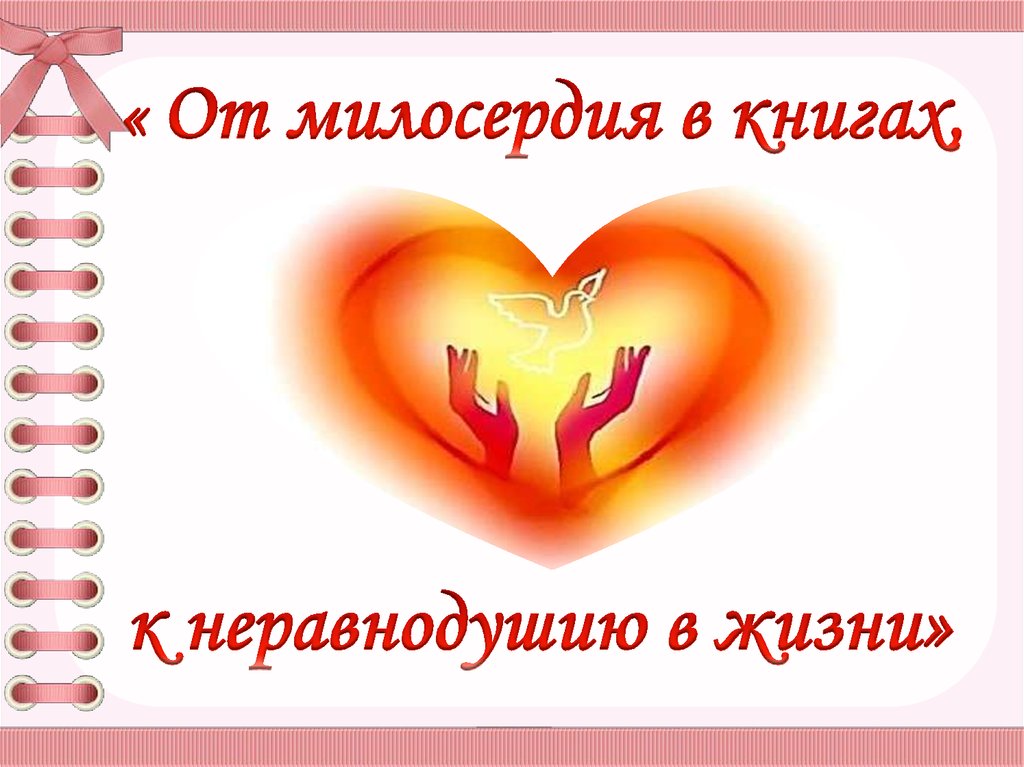 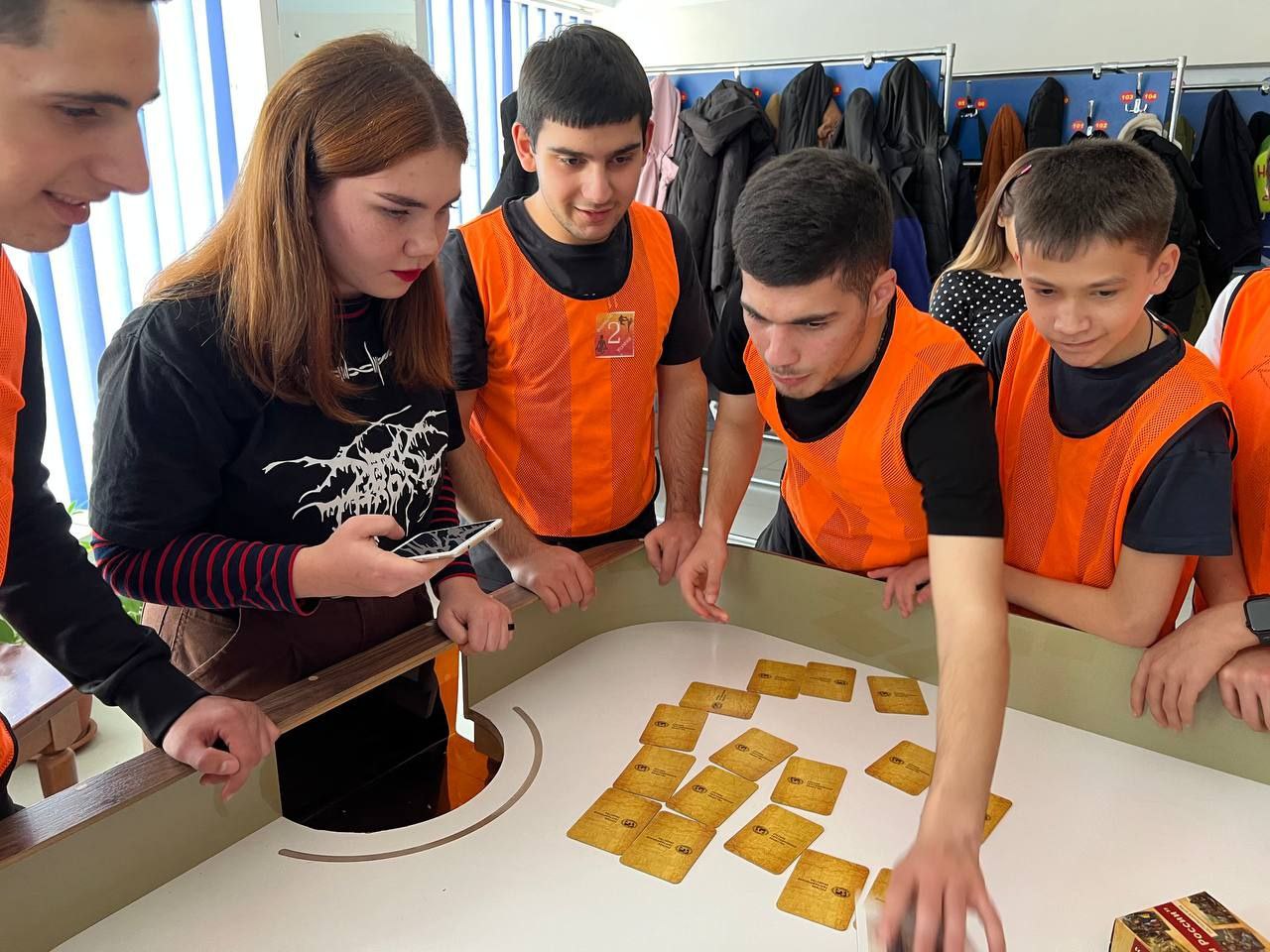 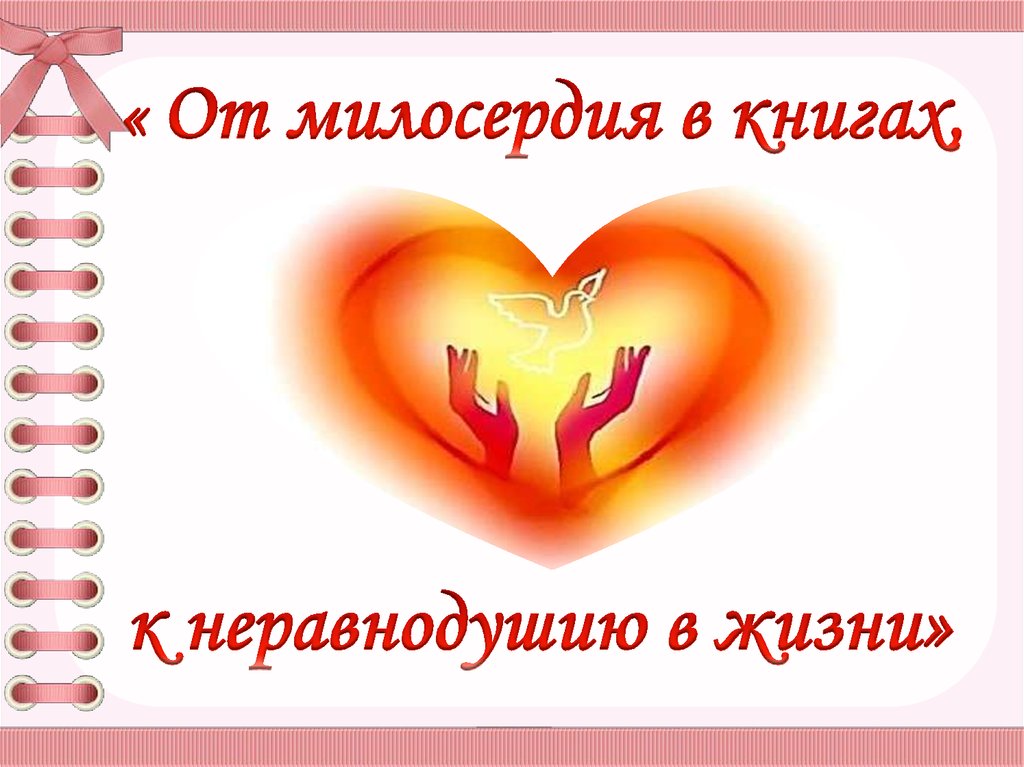 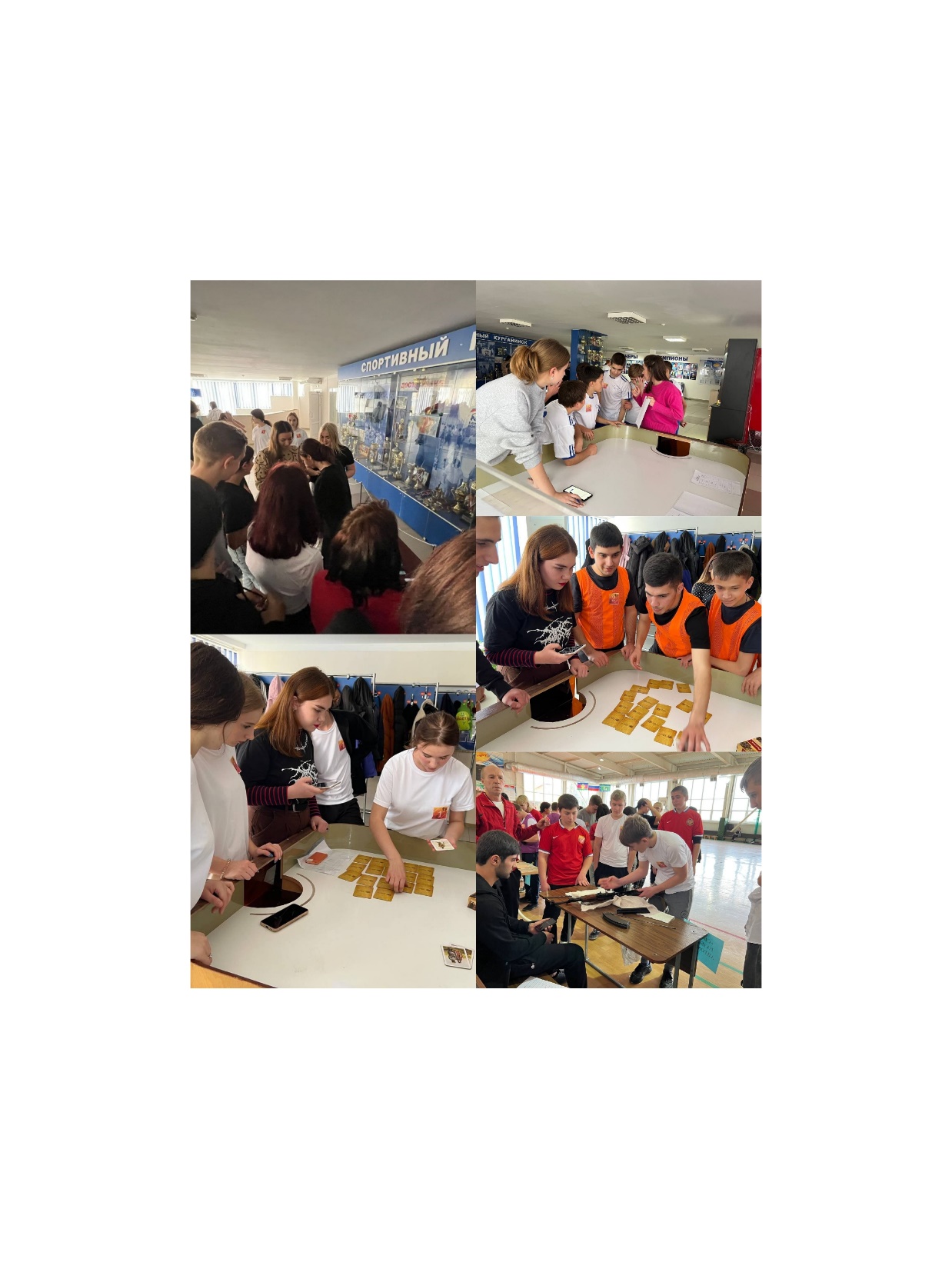 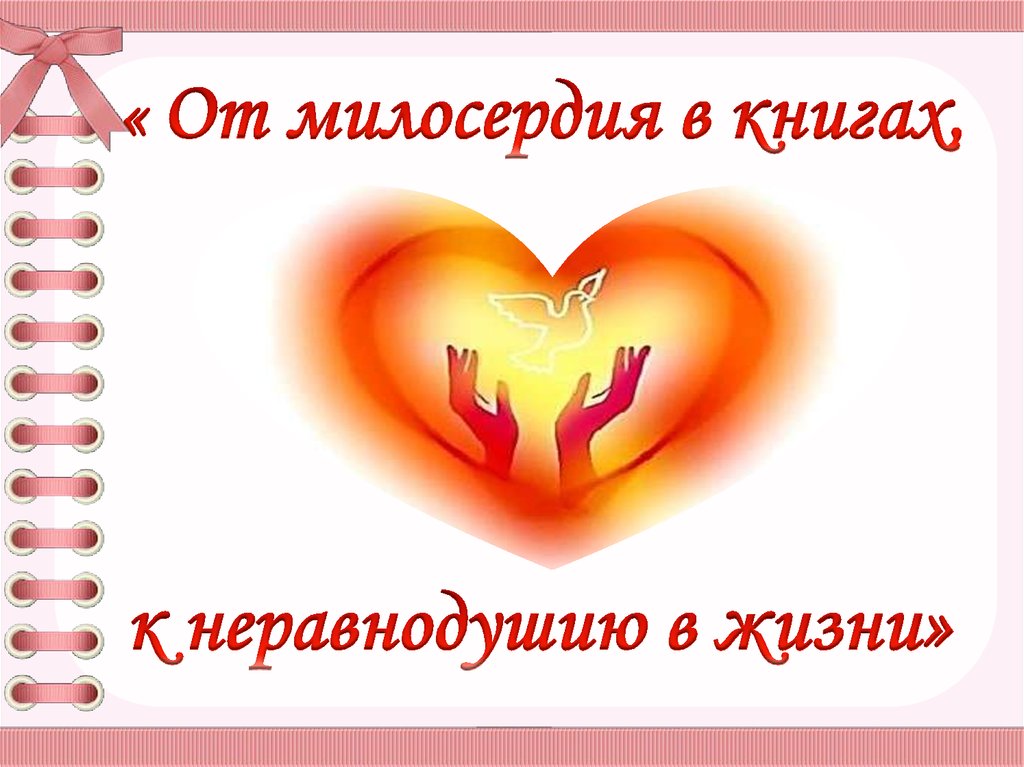 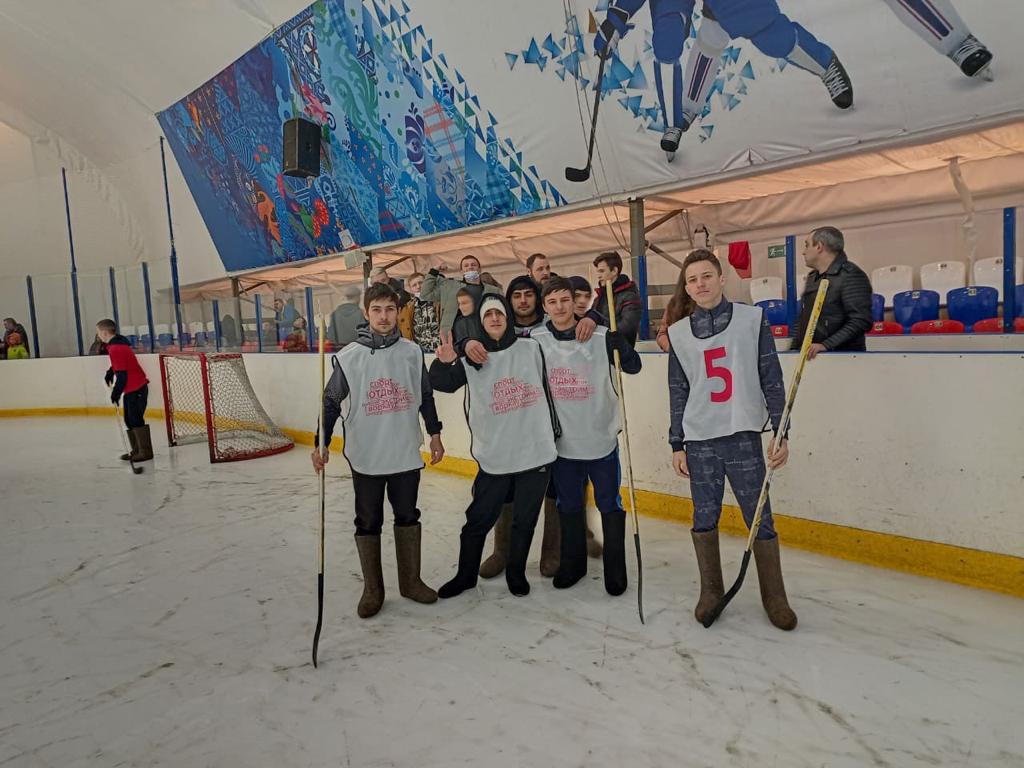 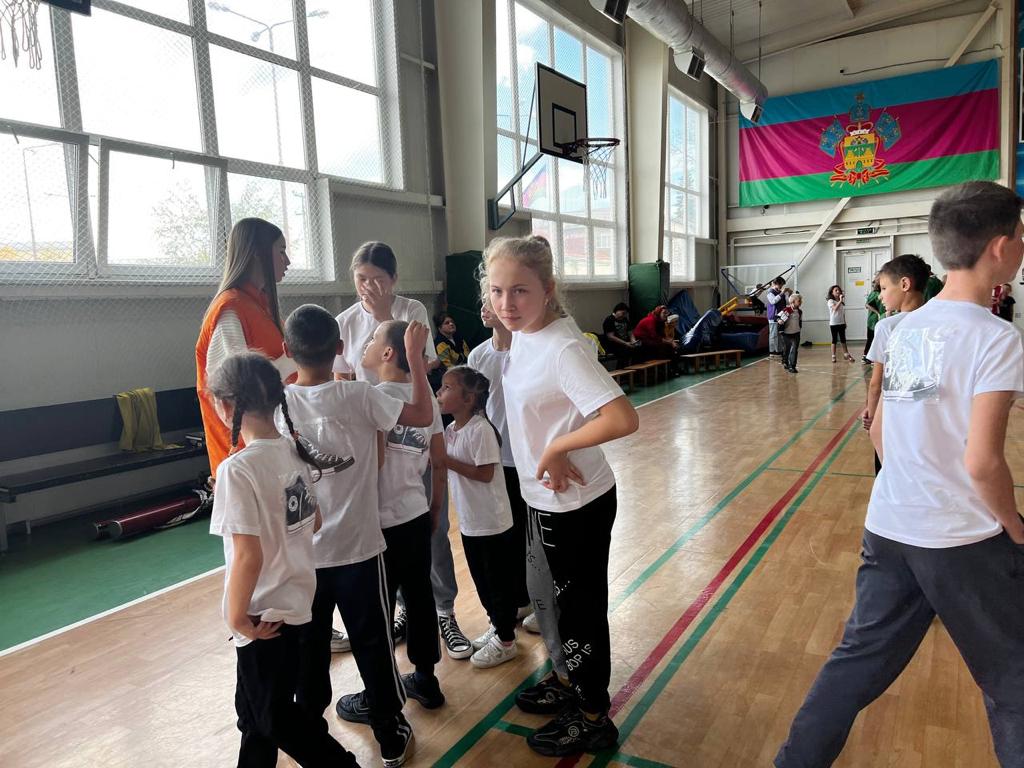 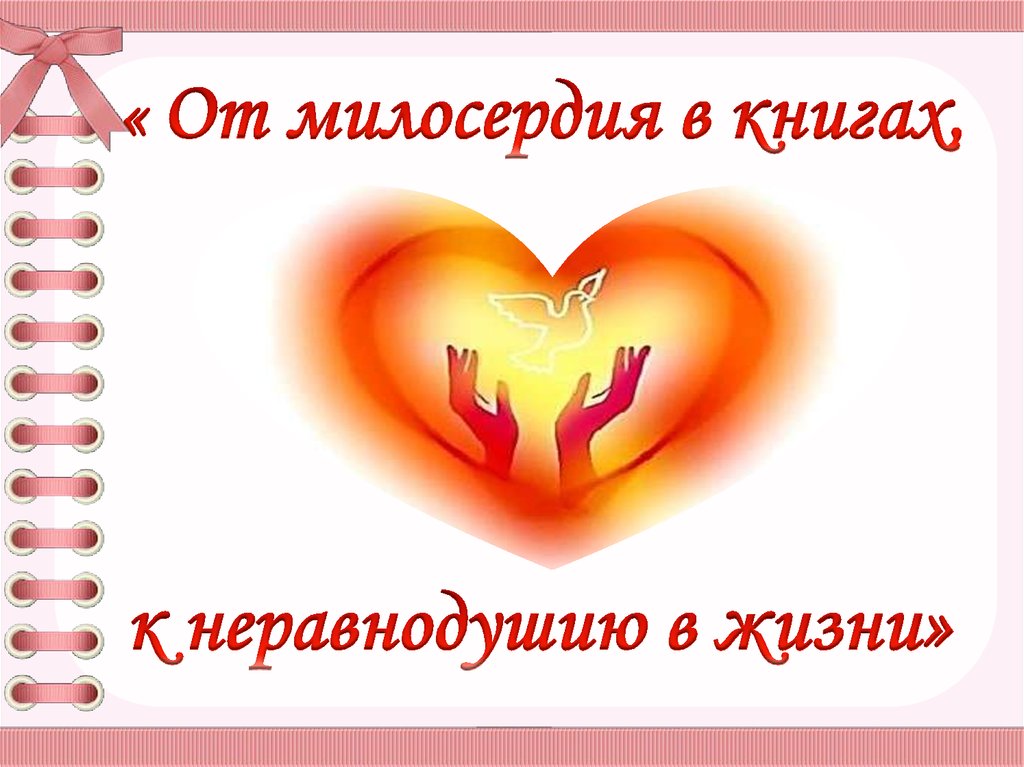 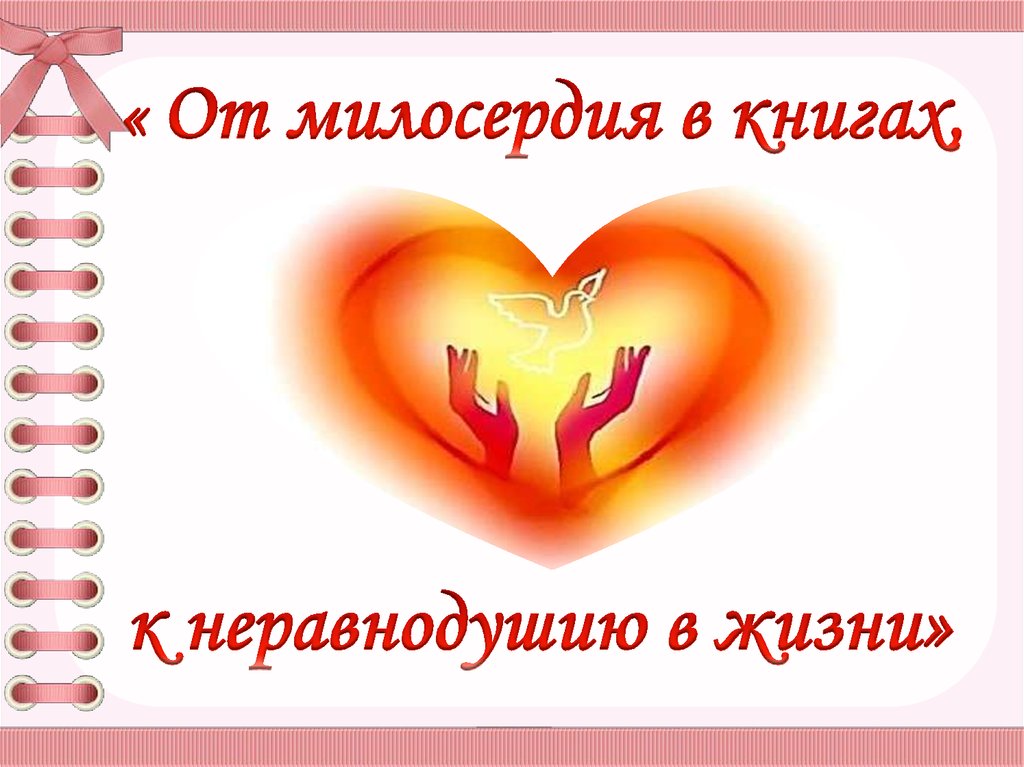 ПРОЕКТЫ,  ФОРУМЫ   СЛЕТЫ
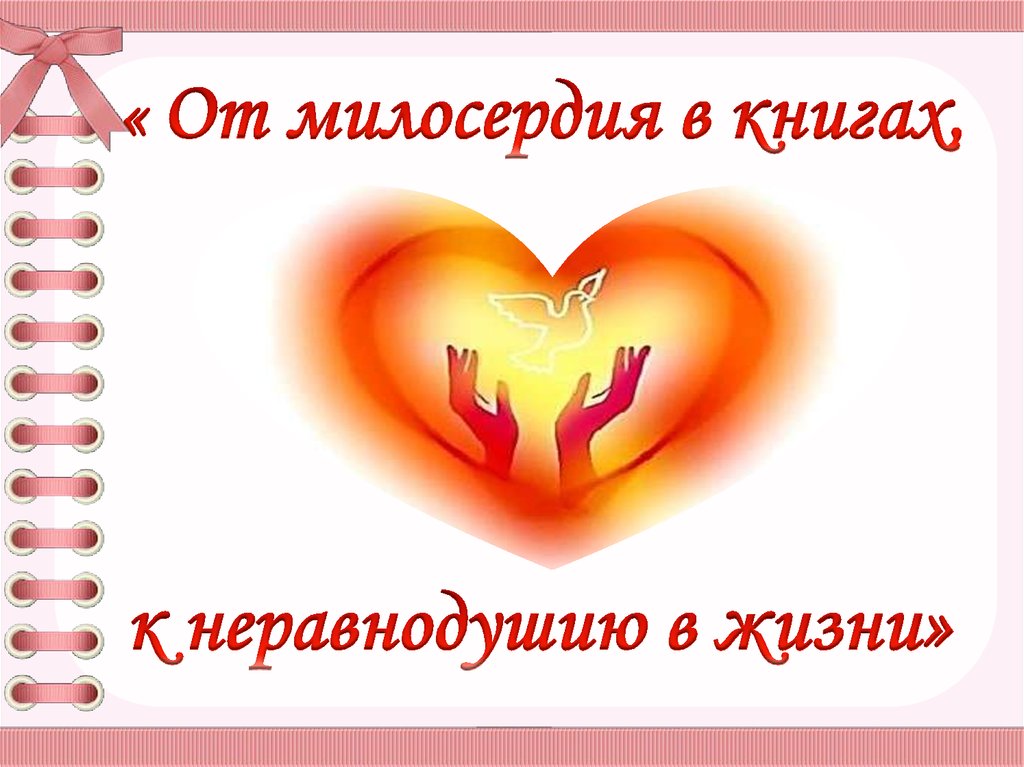 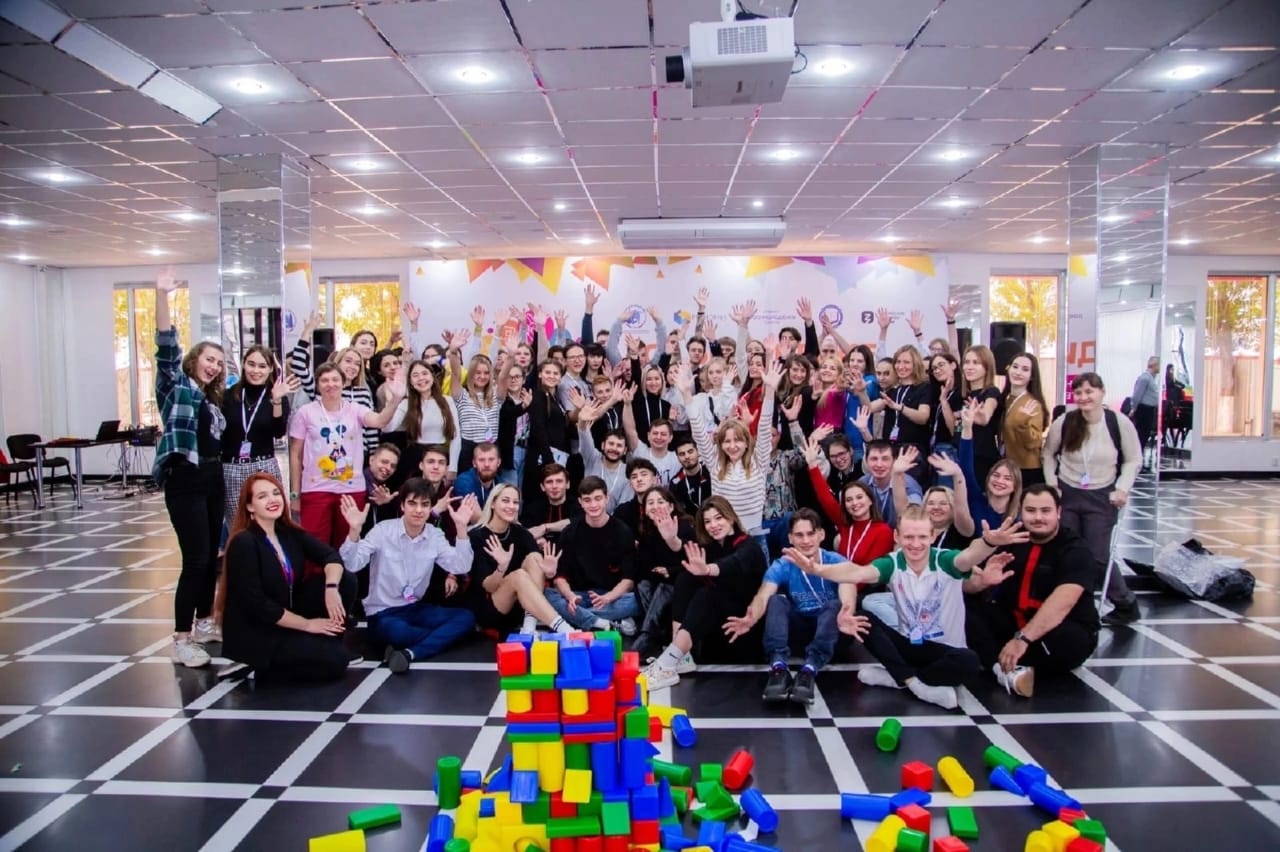 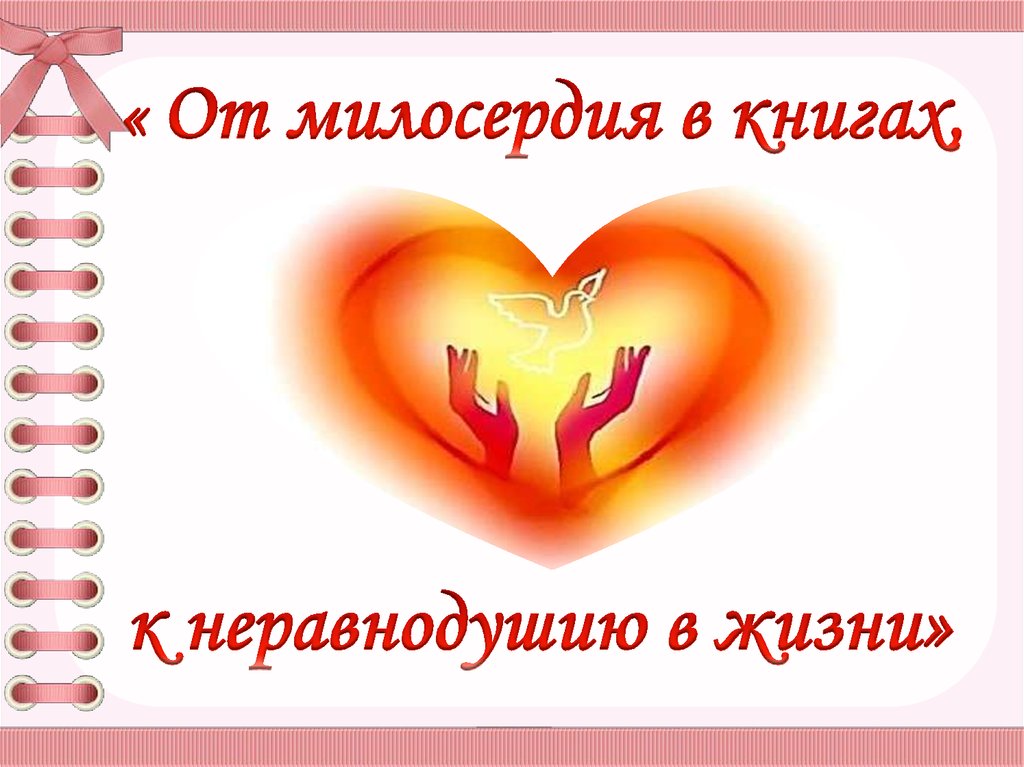 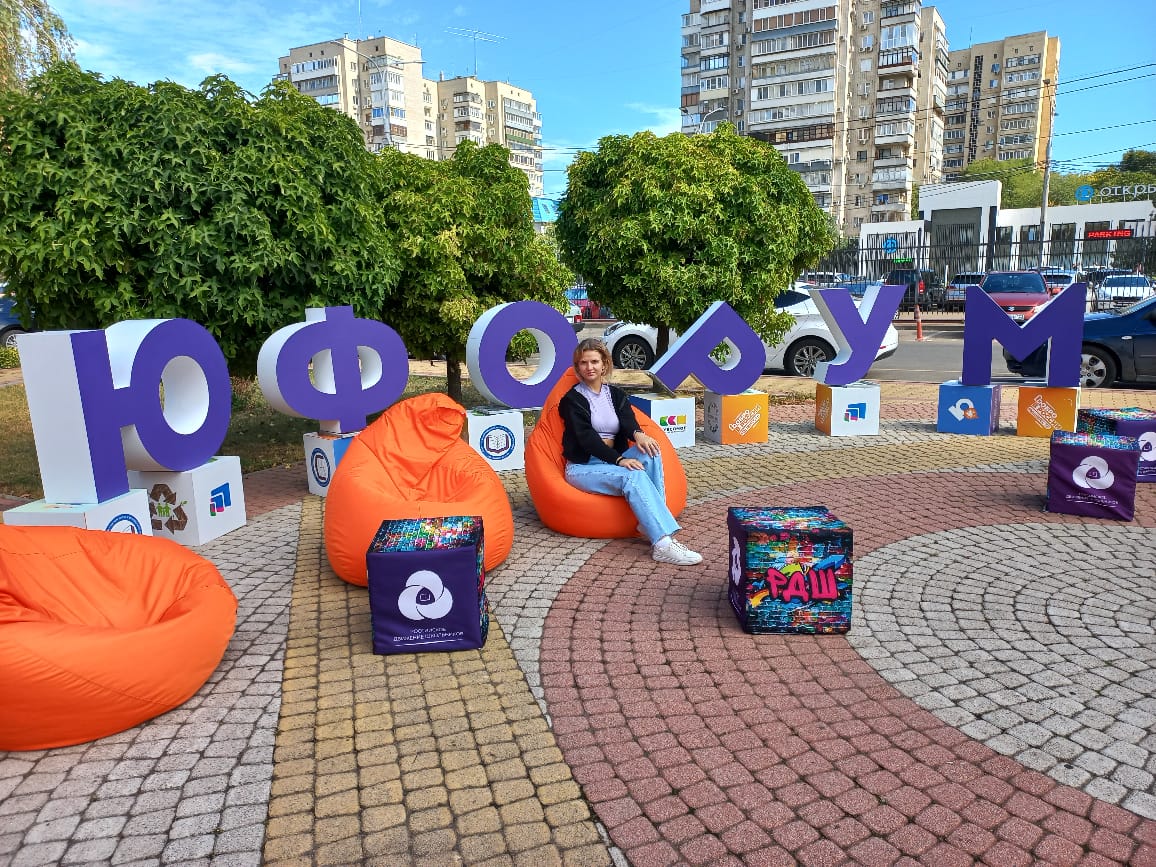 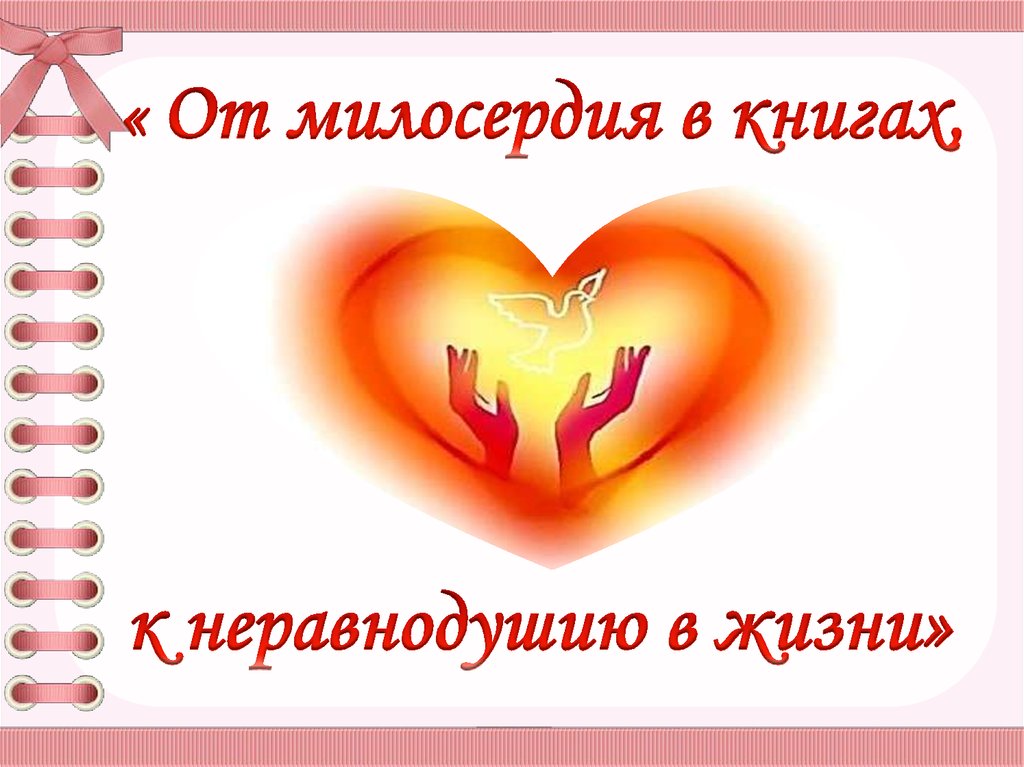 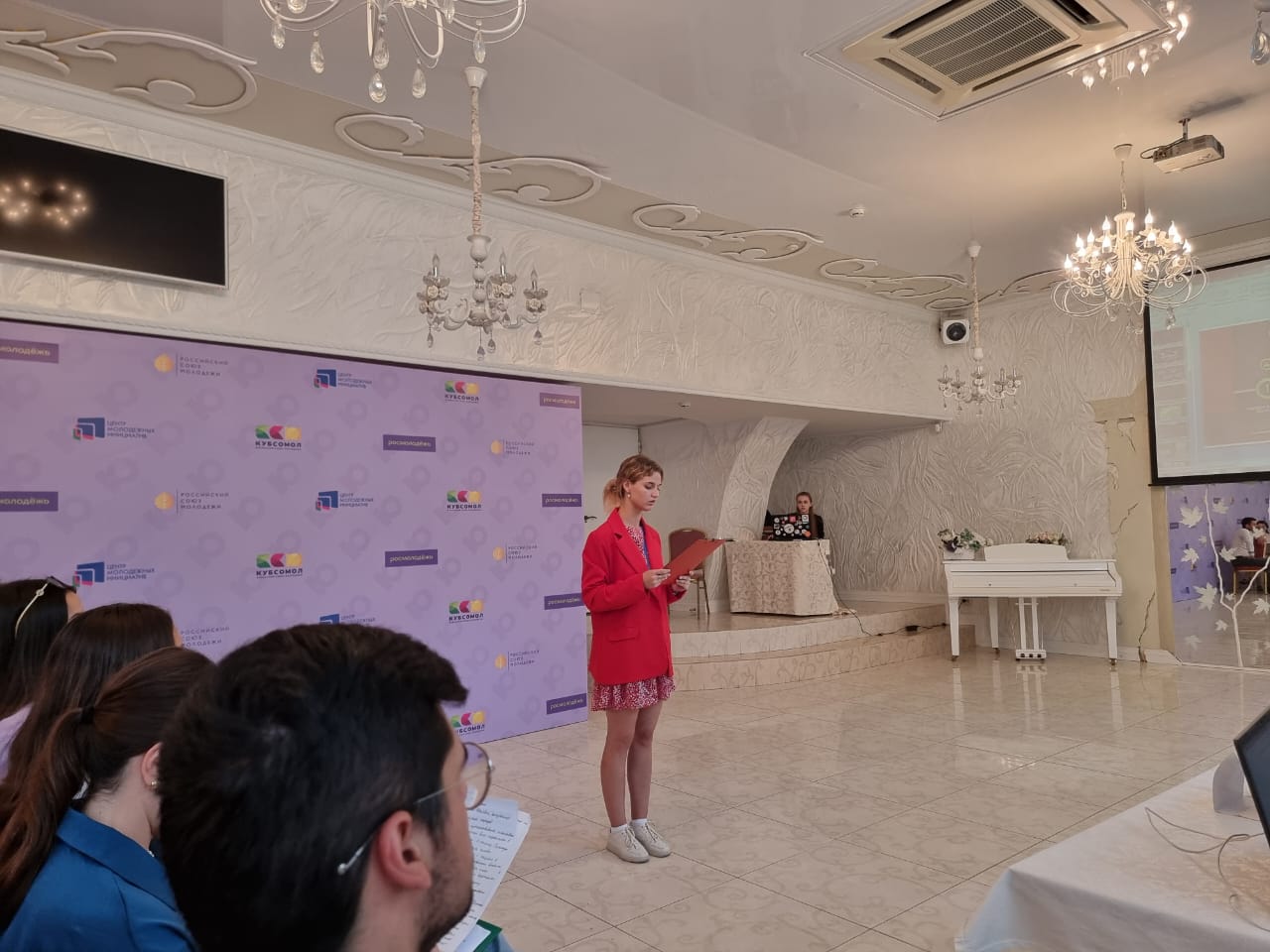 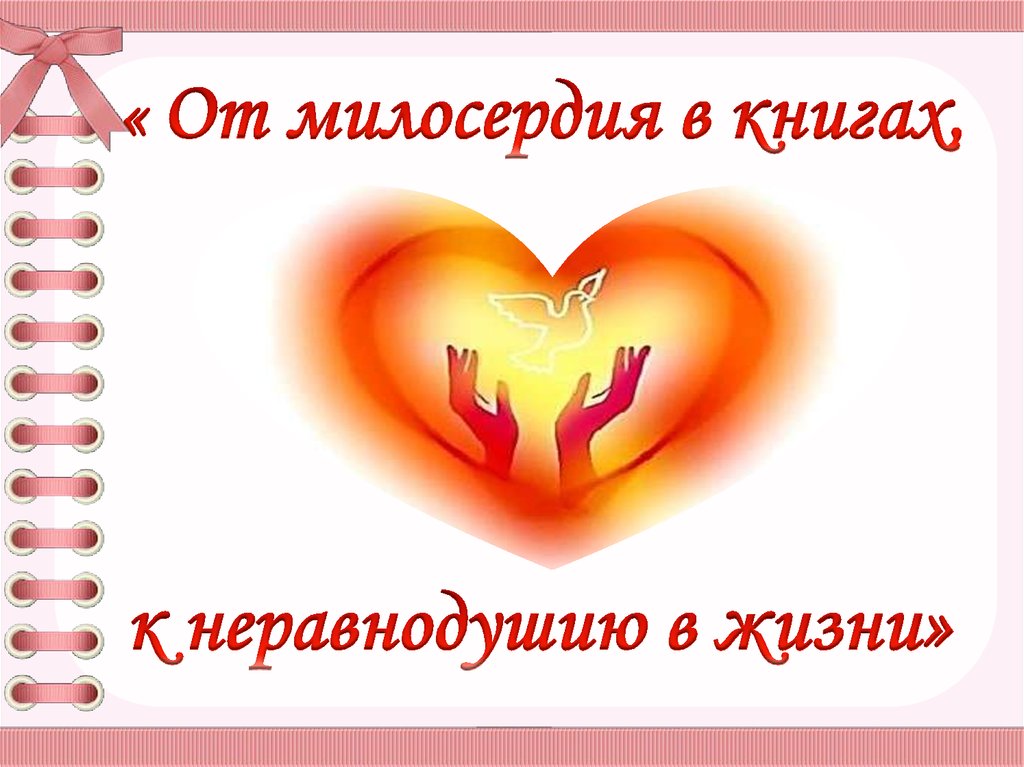 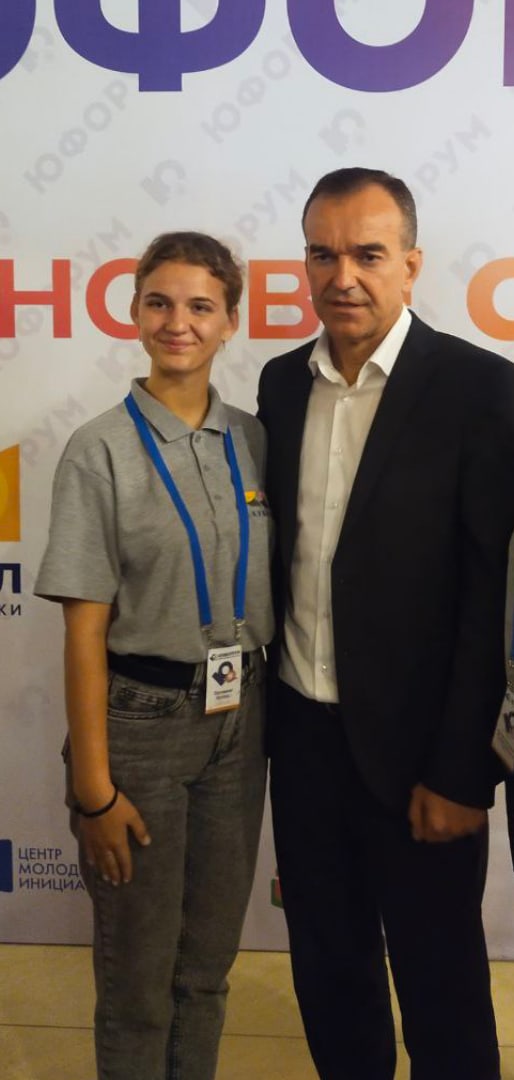 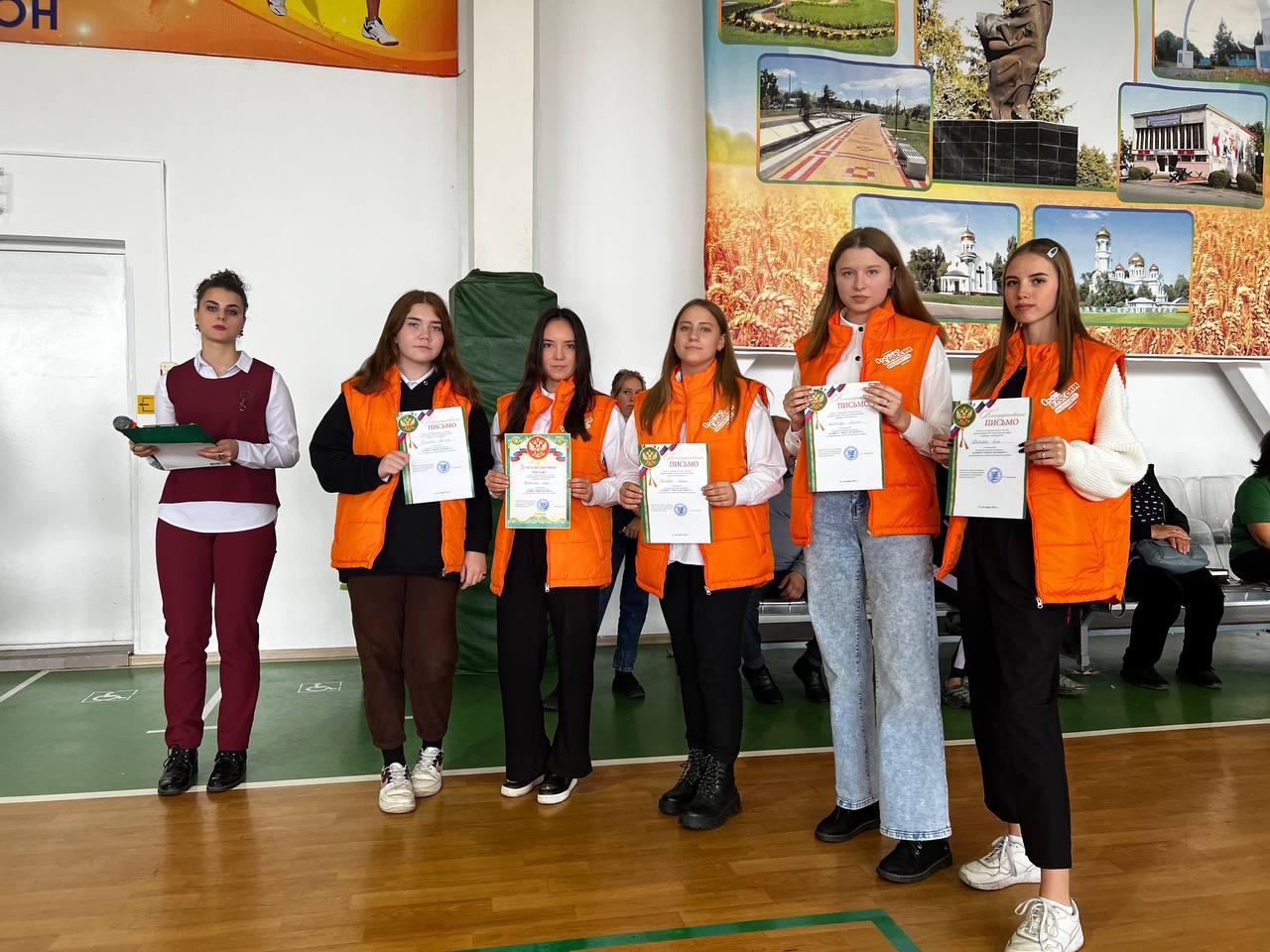 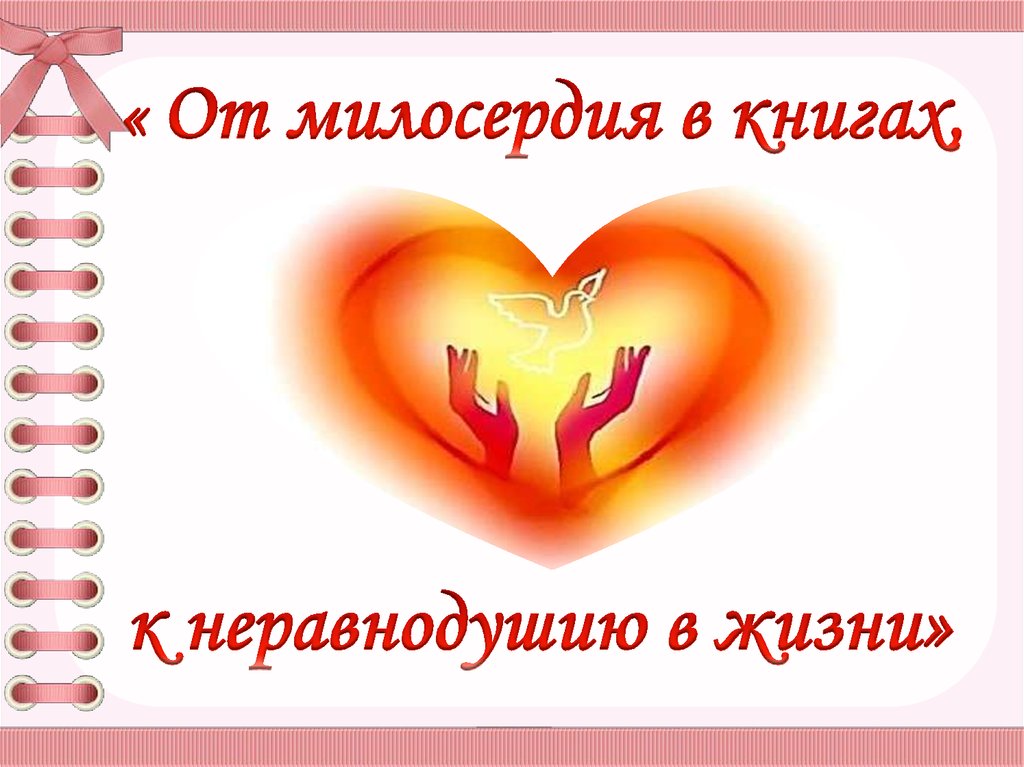 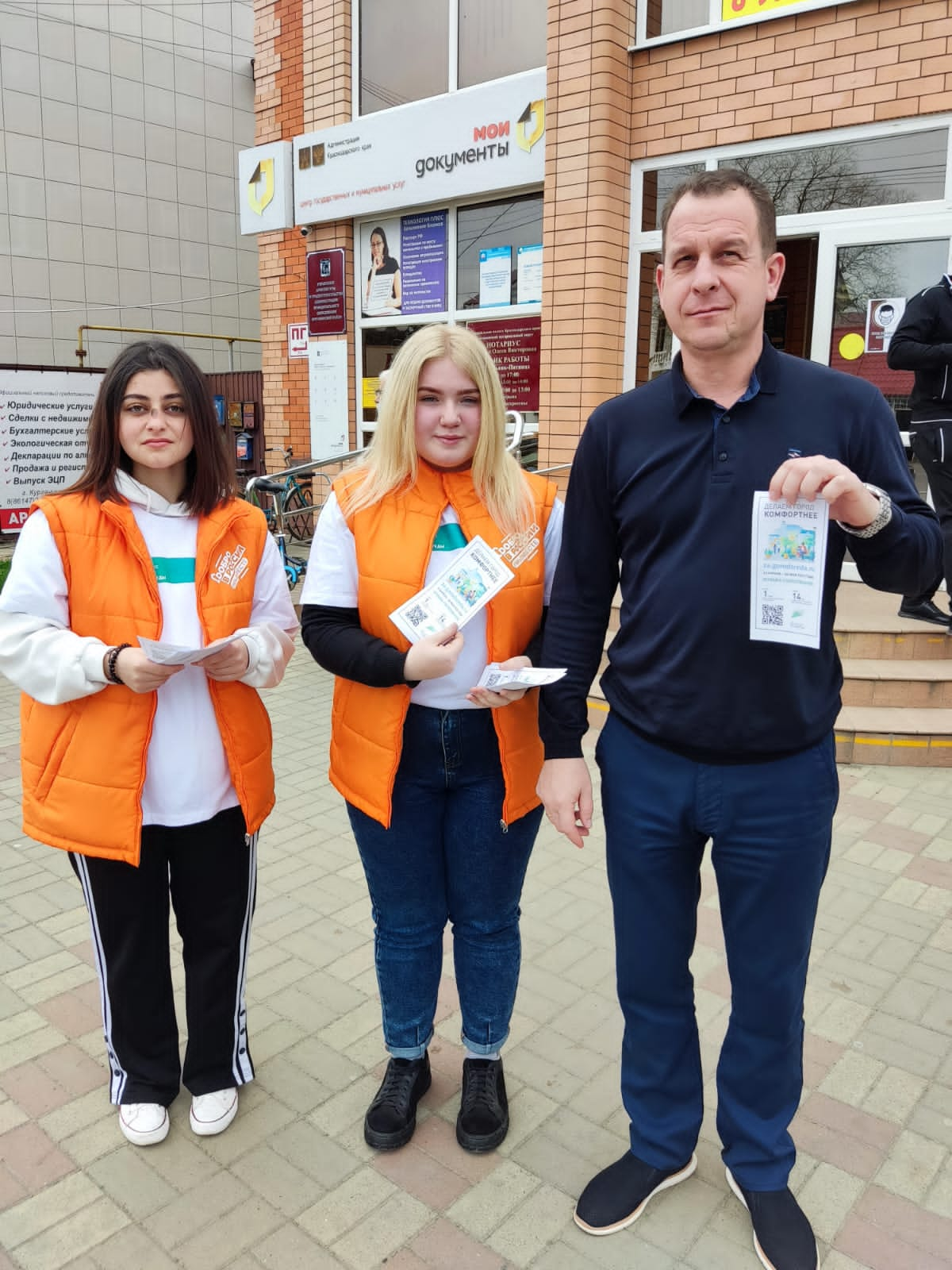 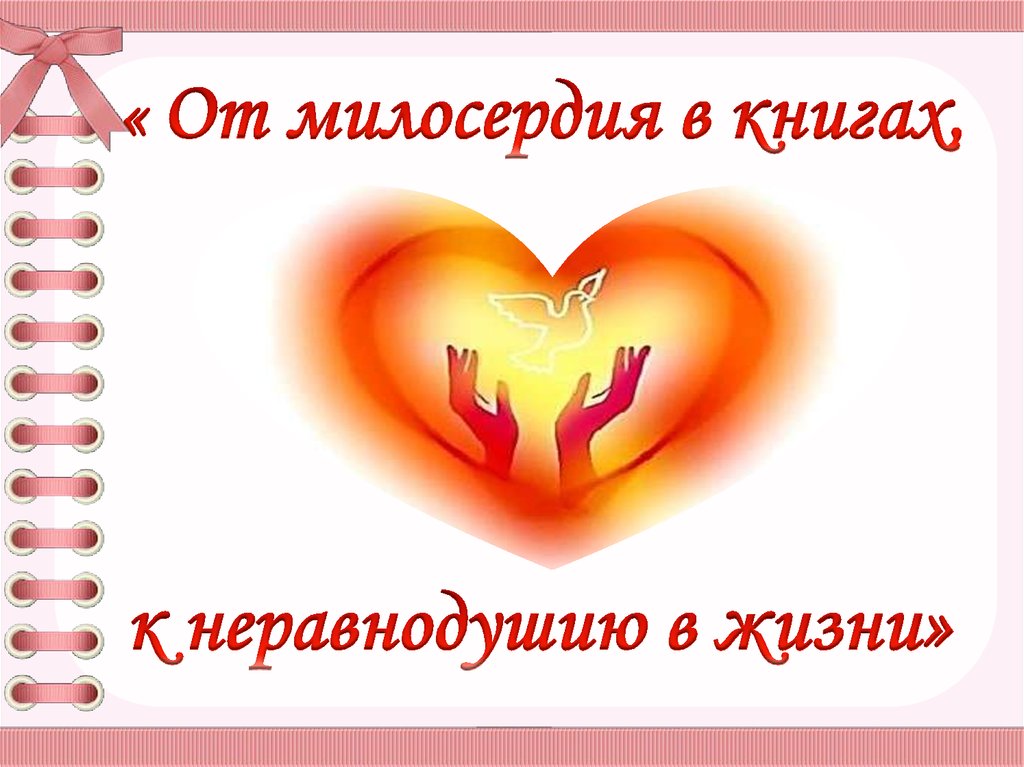 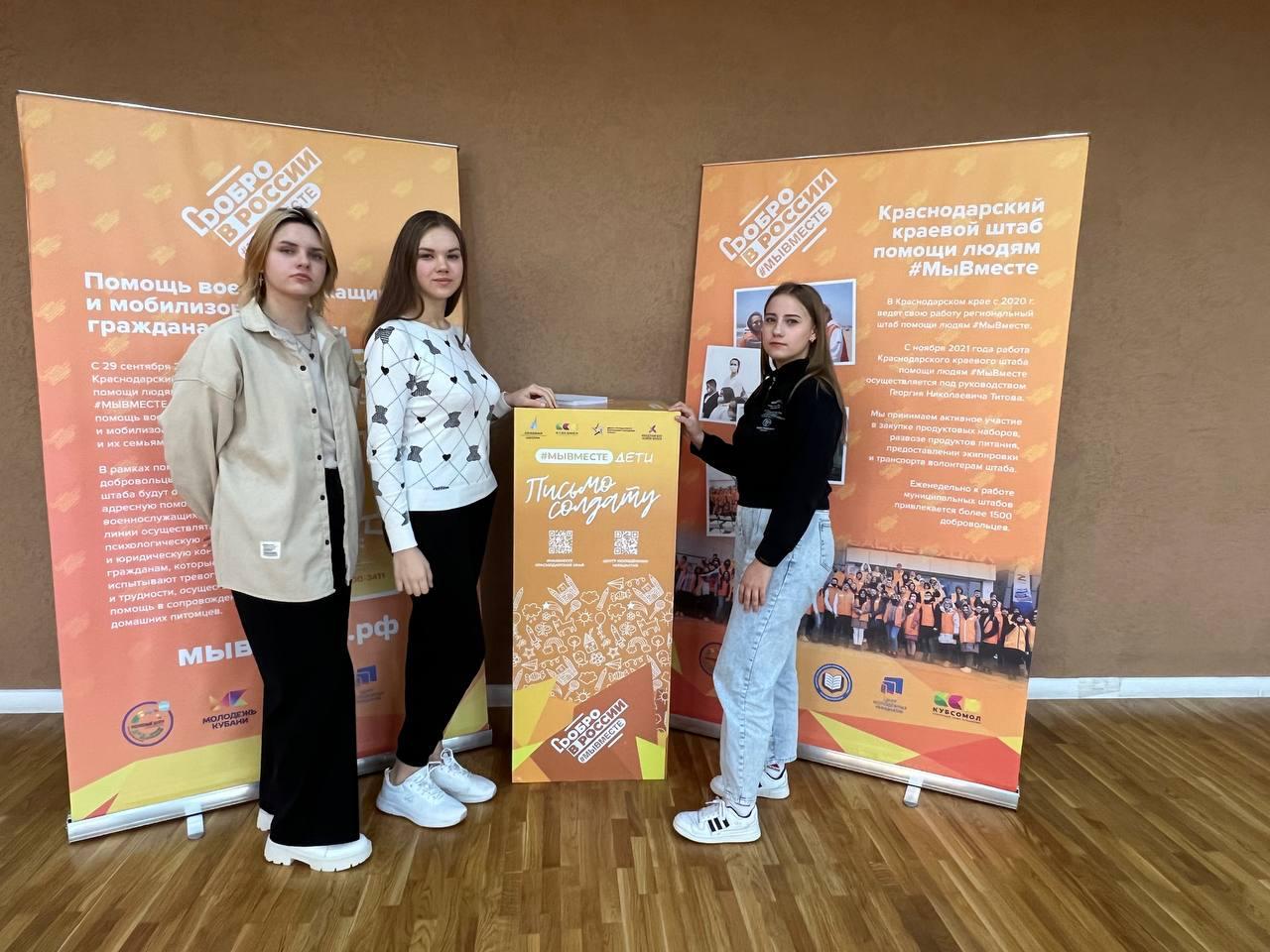 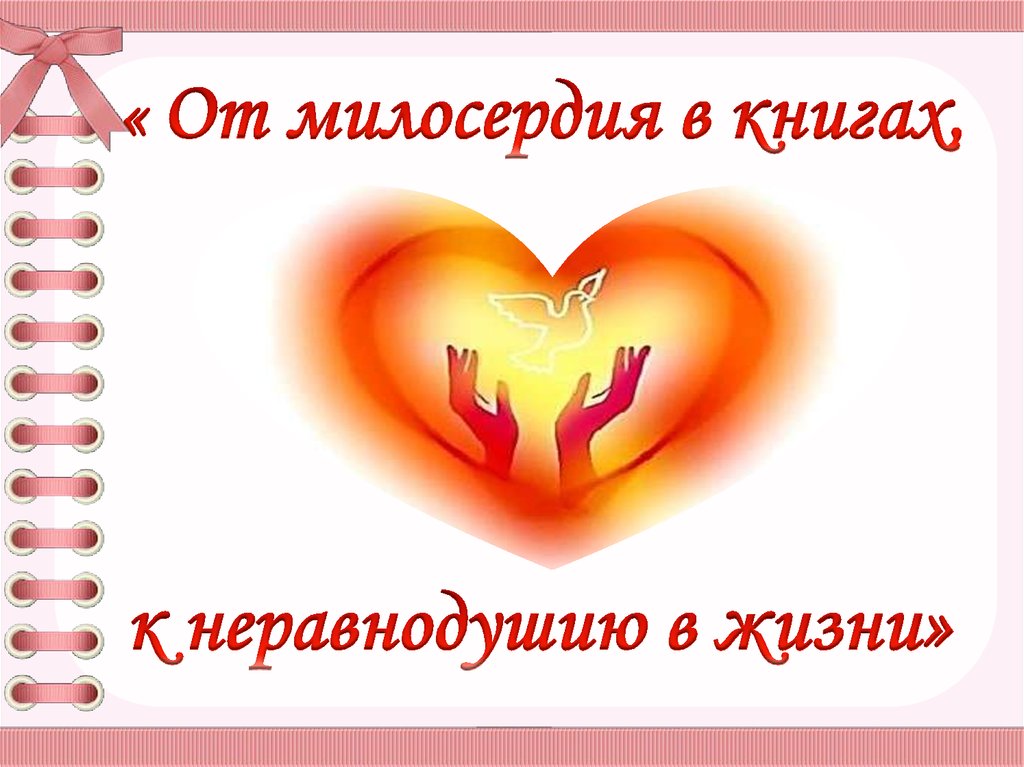 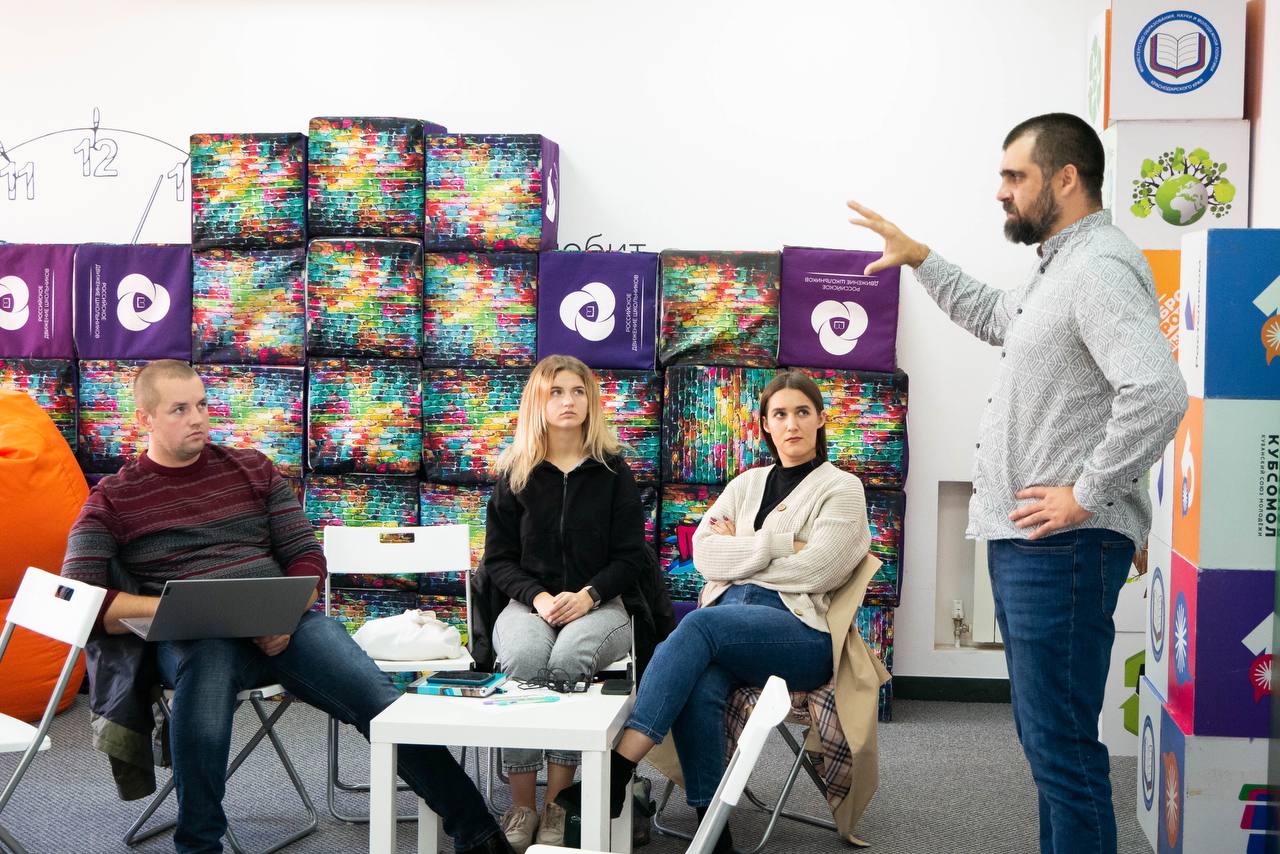 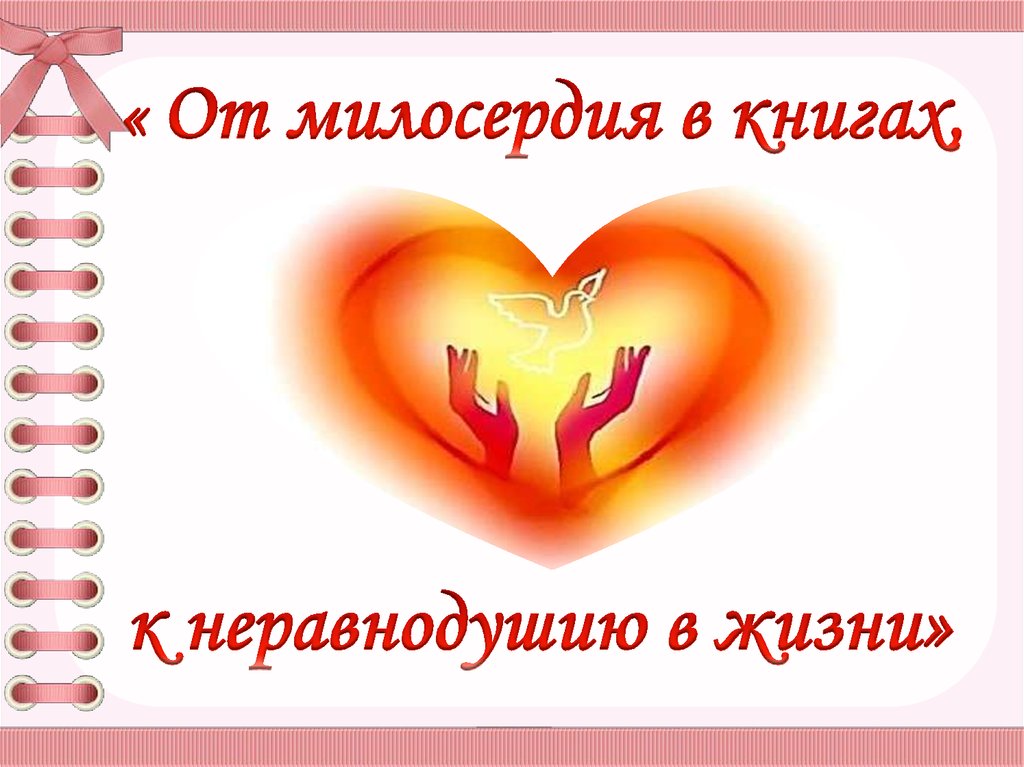 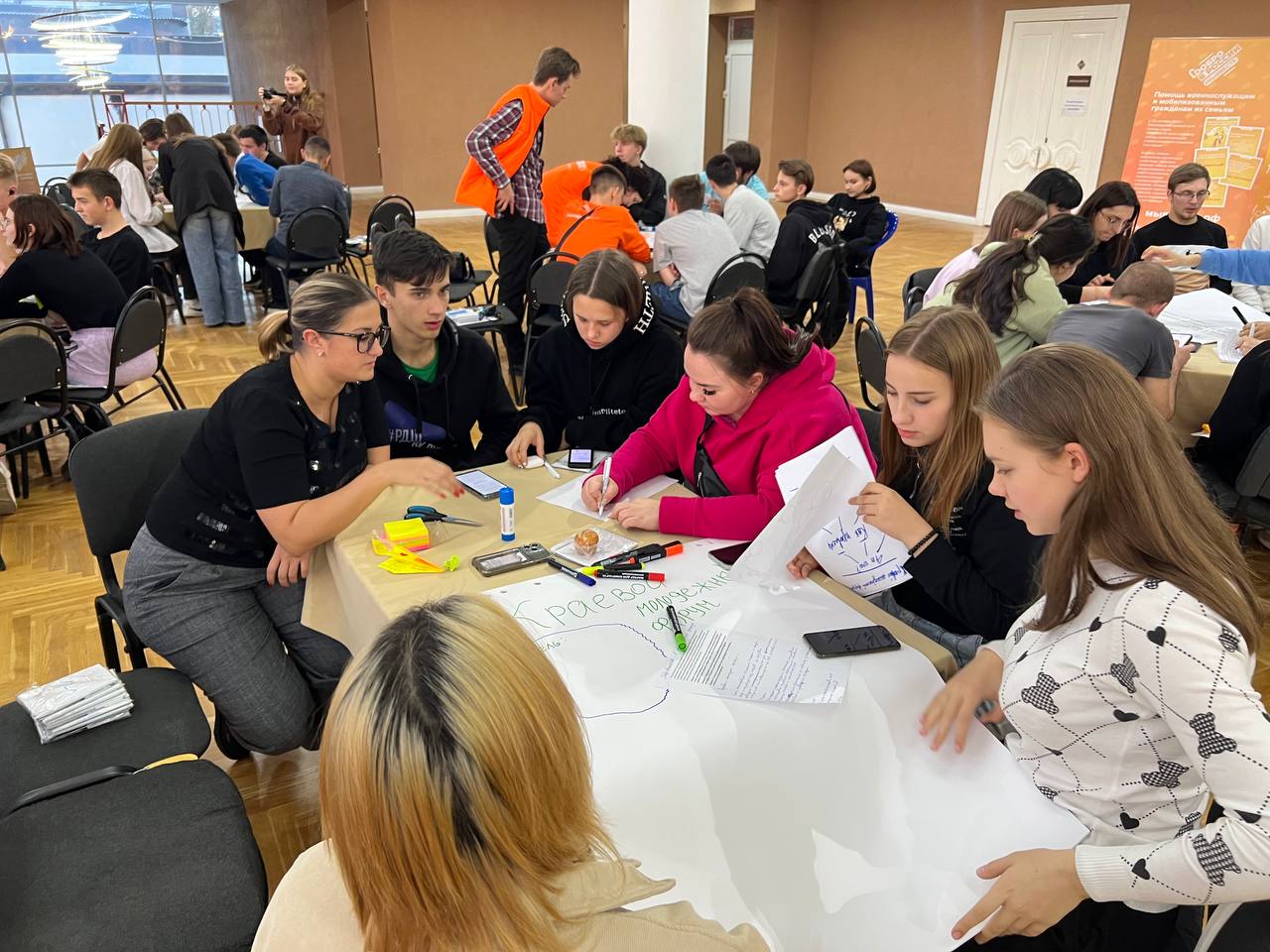 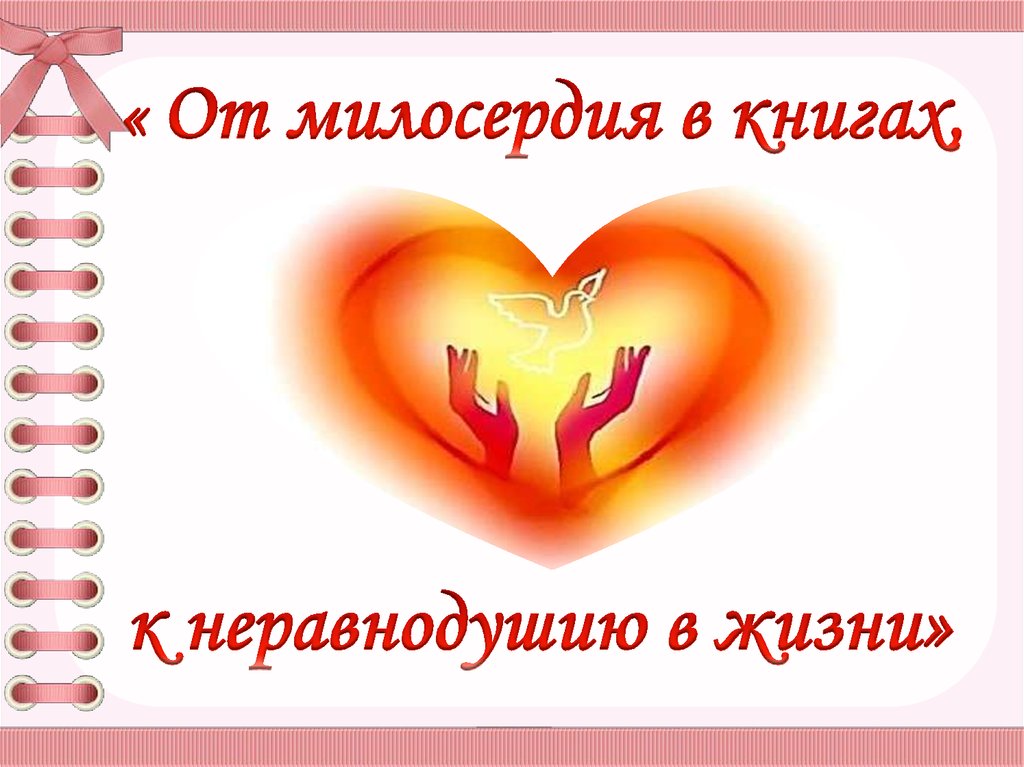 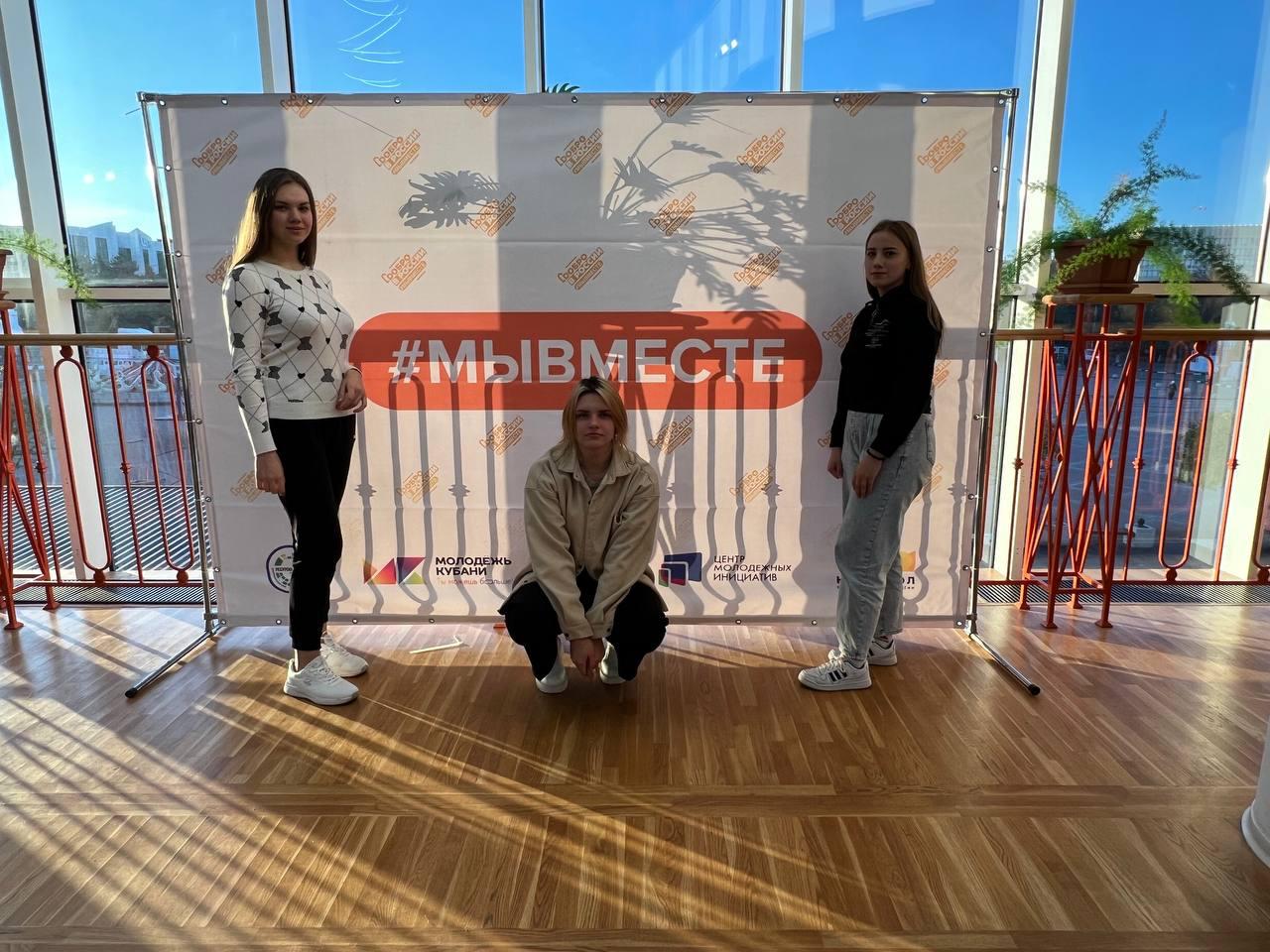 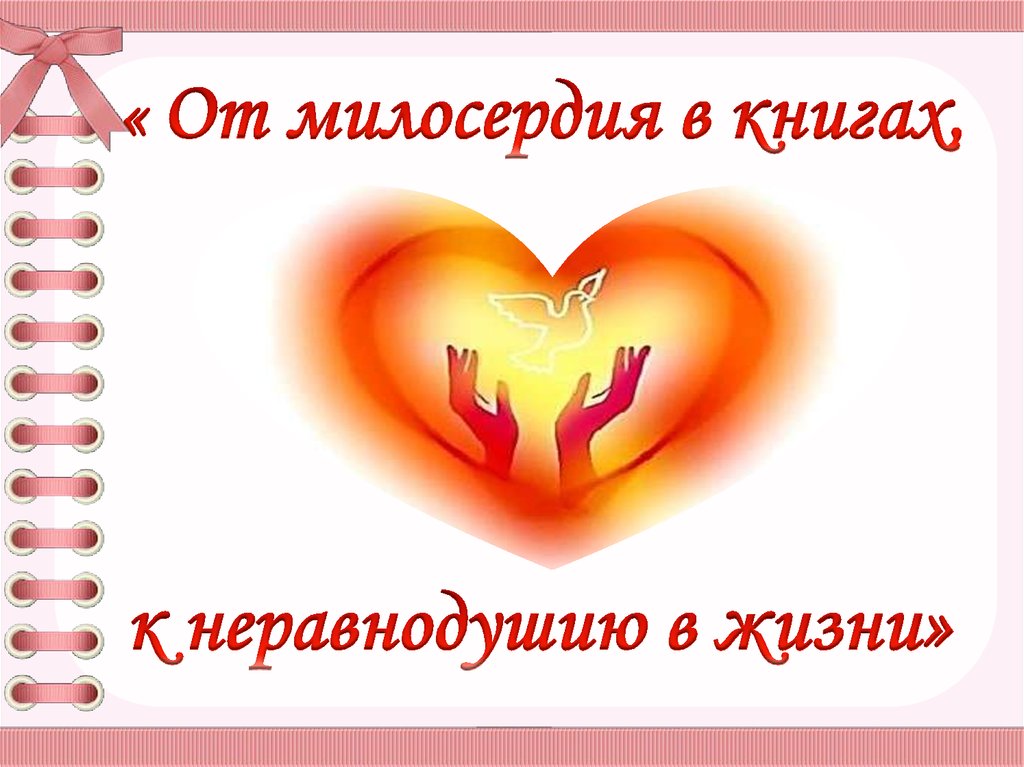 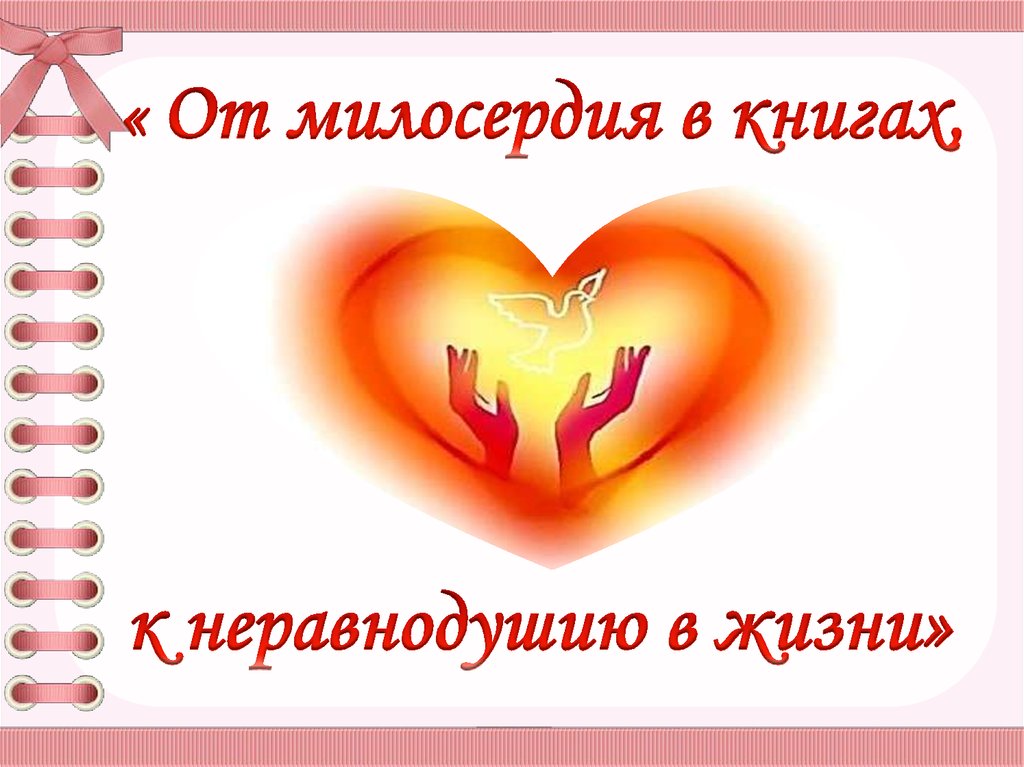 Участие в востановлении дома Пузанкова
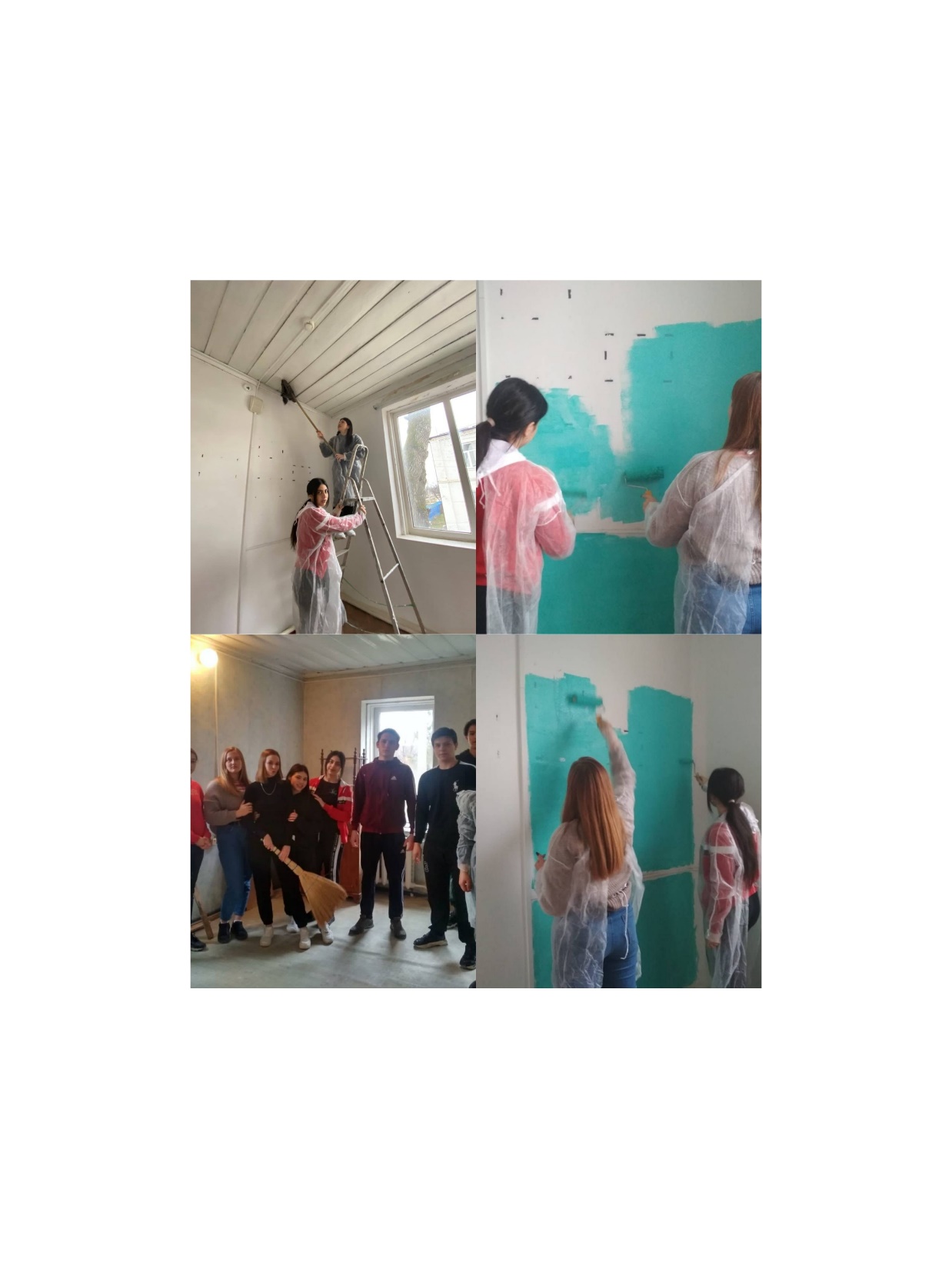 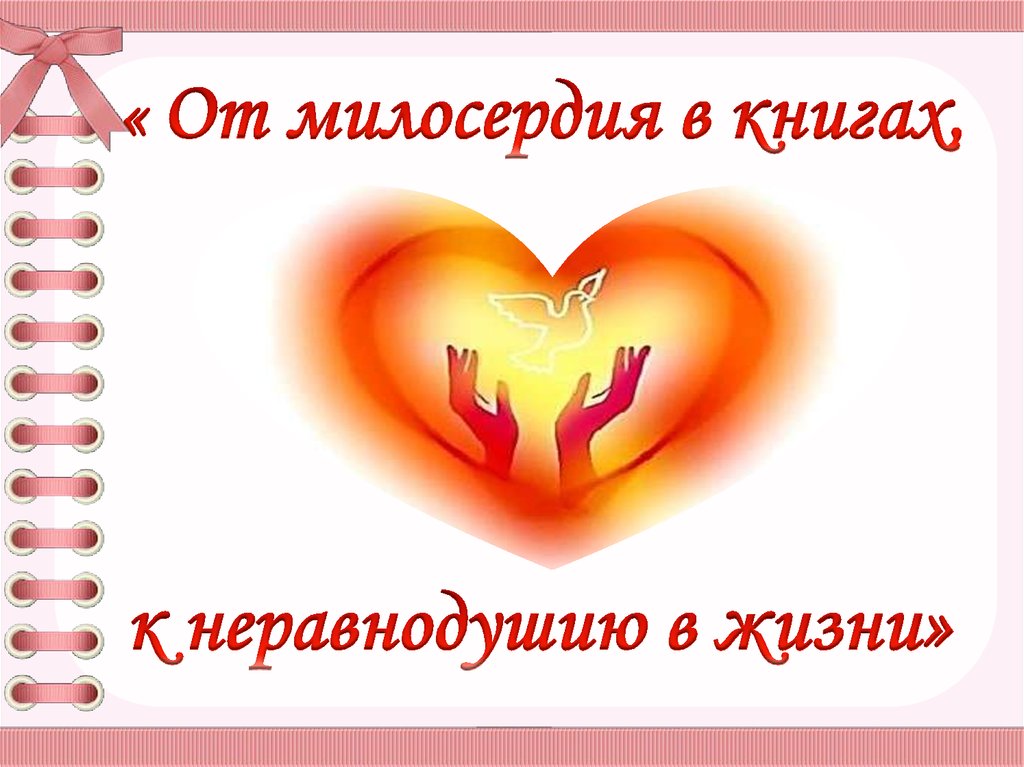 БЛАГО -ТВОРИТЕЛЬНОСТЬ
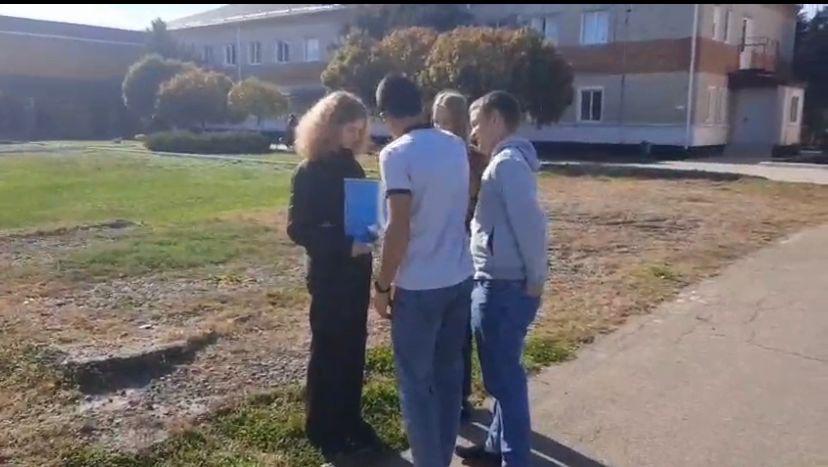 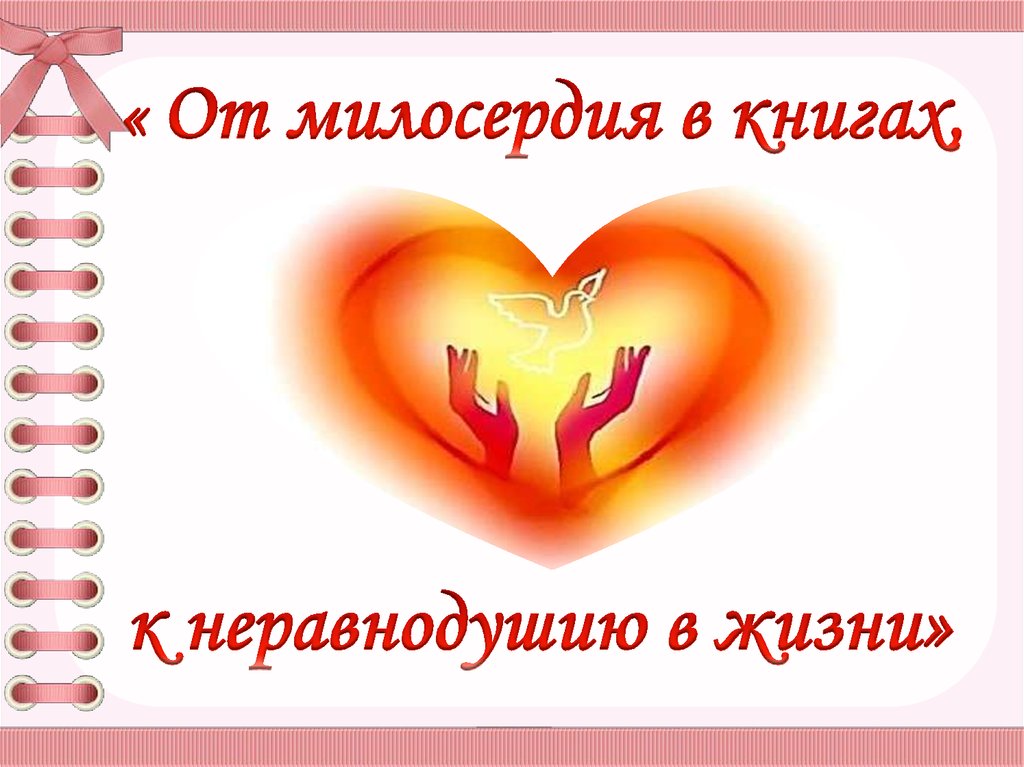 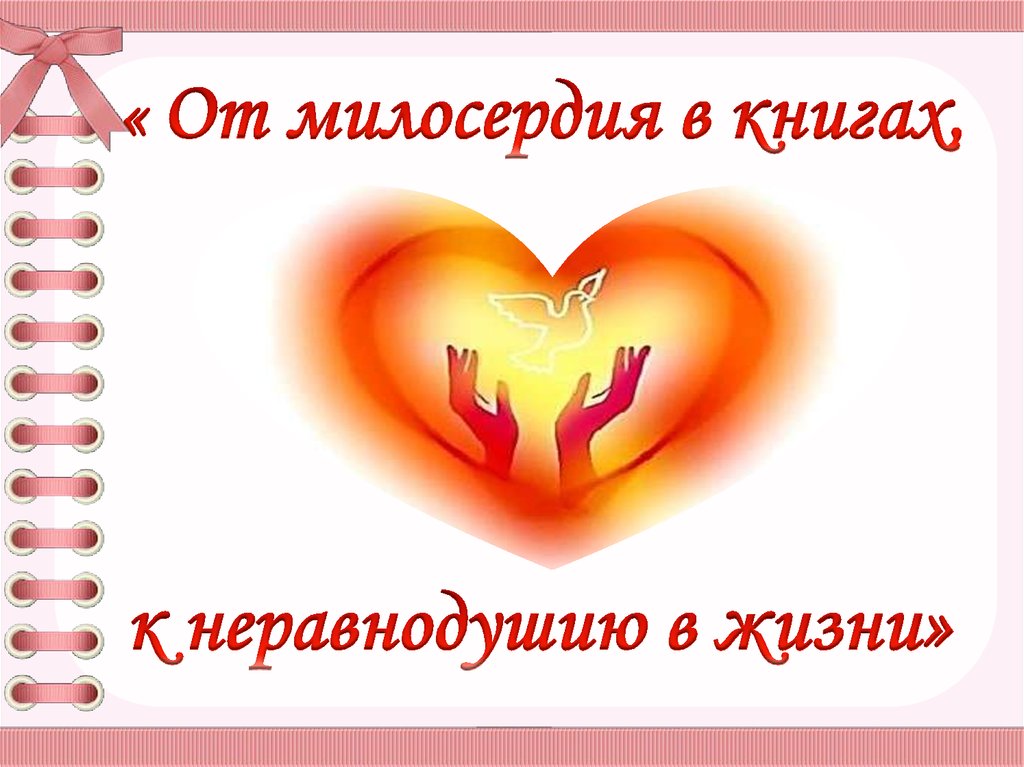 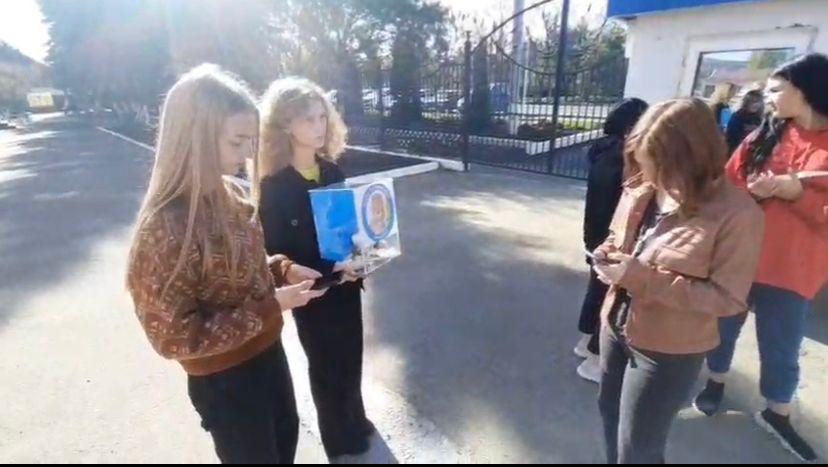 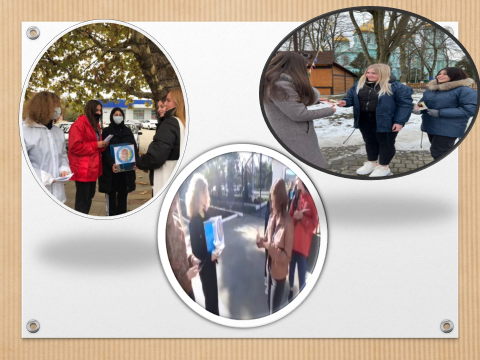 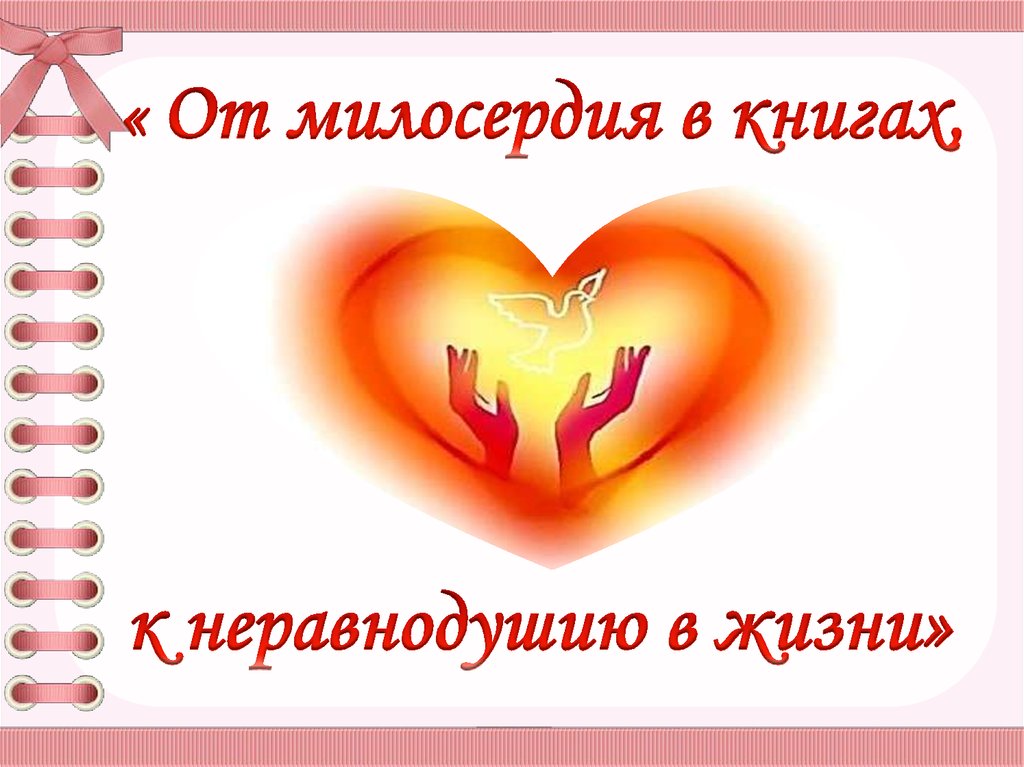 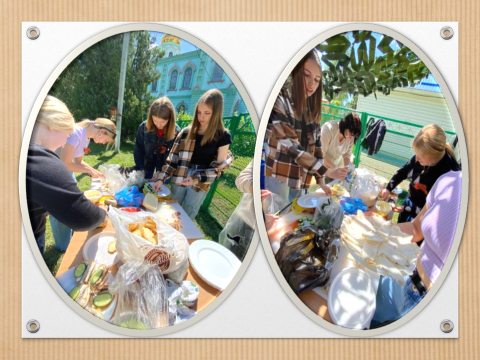 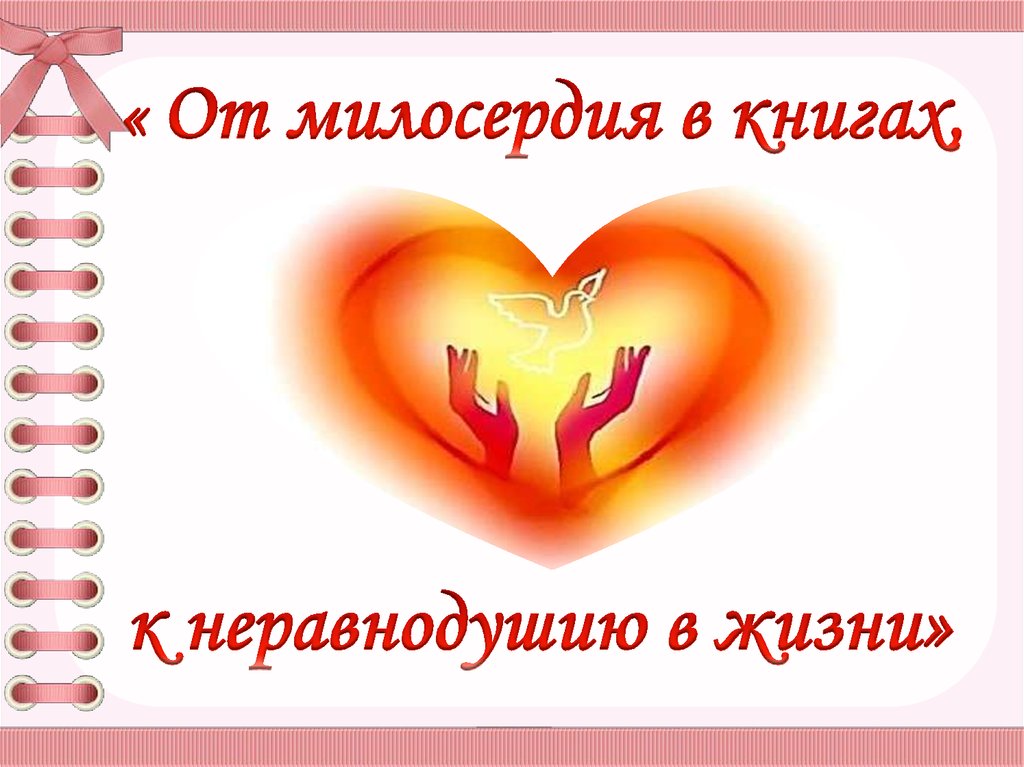 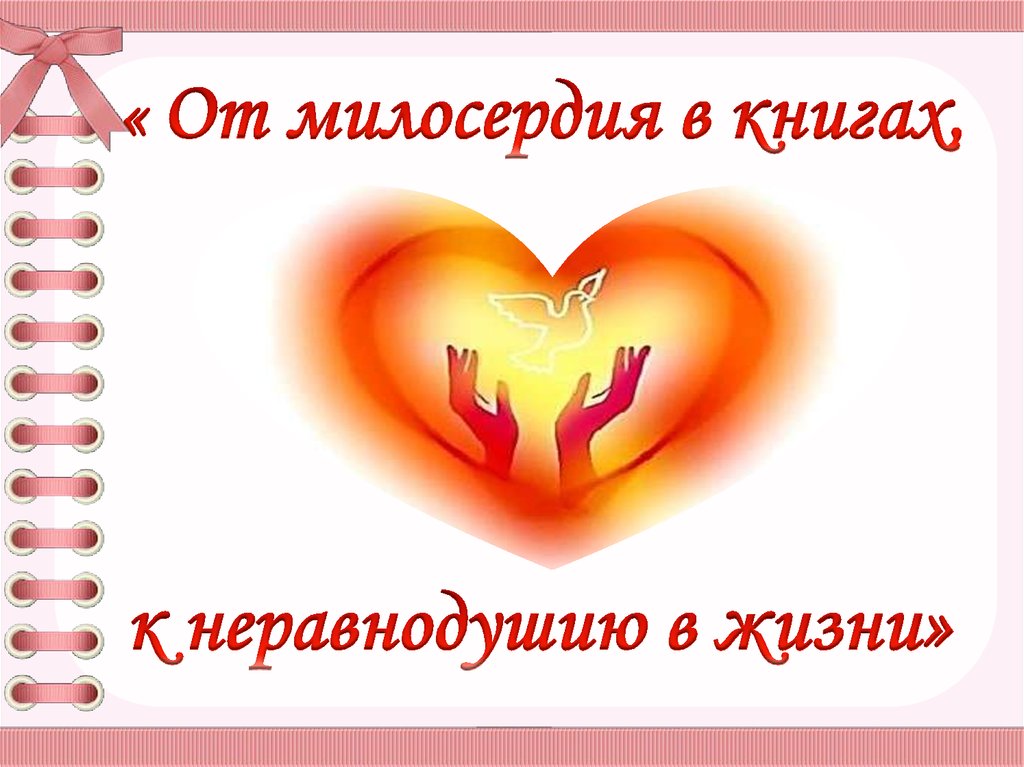 КРАЕВЫЕ
   РАЙОННЫЕ 
ГОРОДСКИЕ 
    АКЦИИ
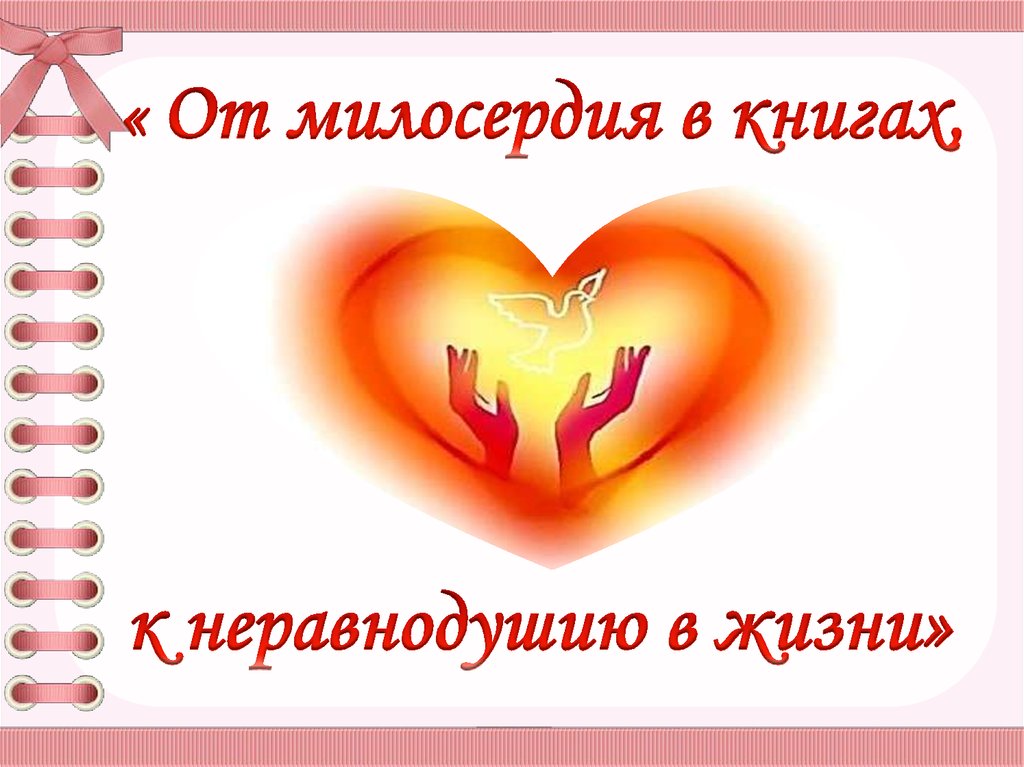 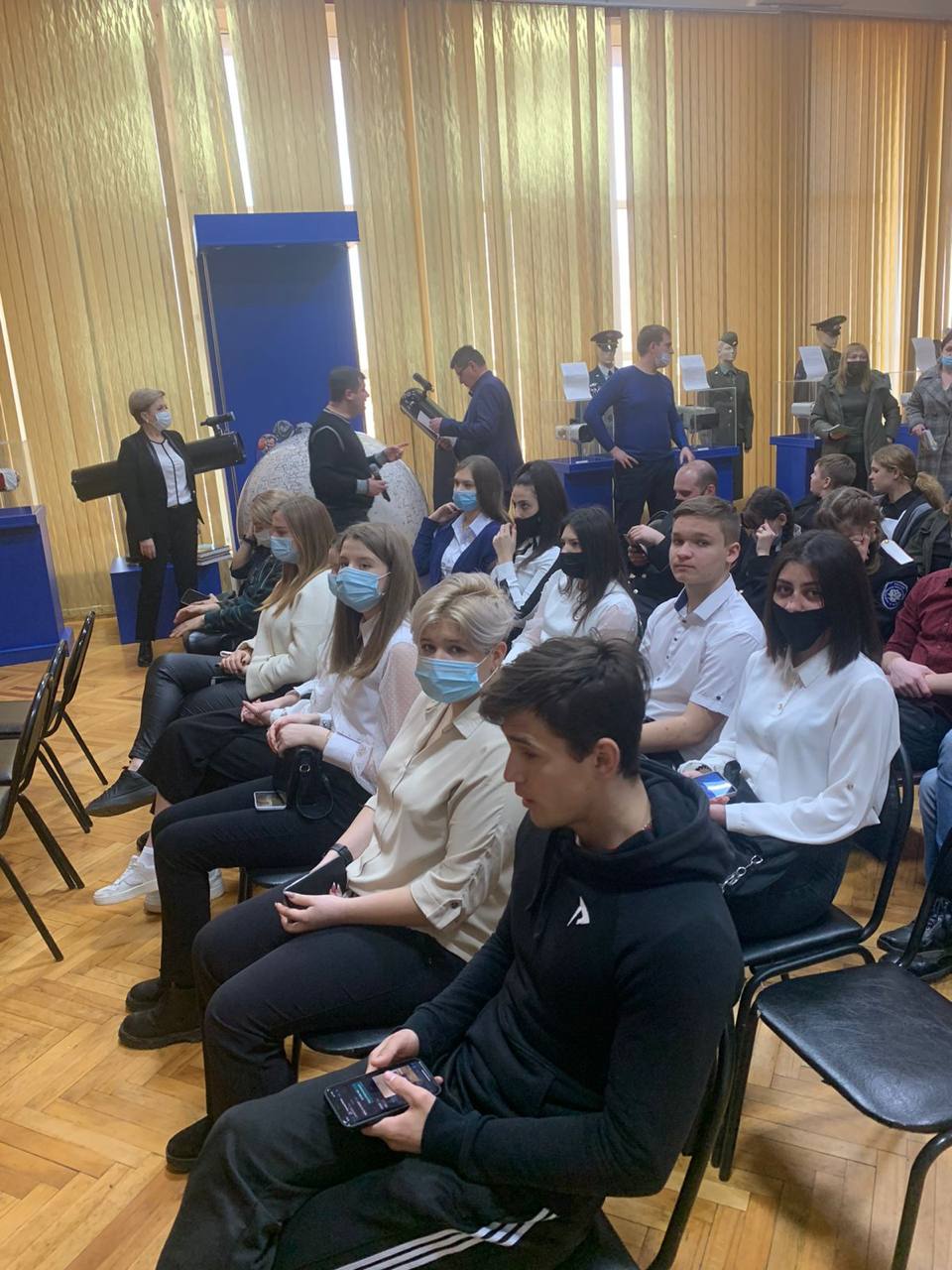 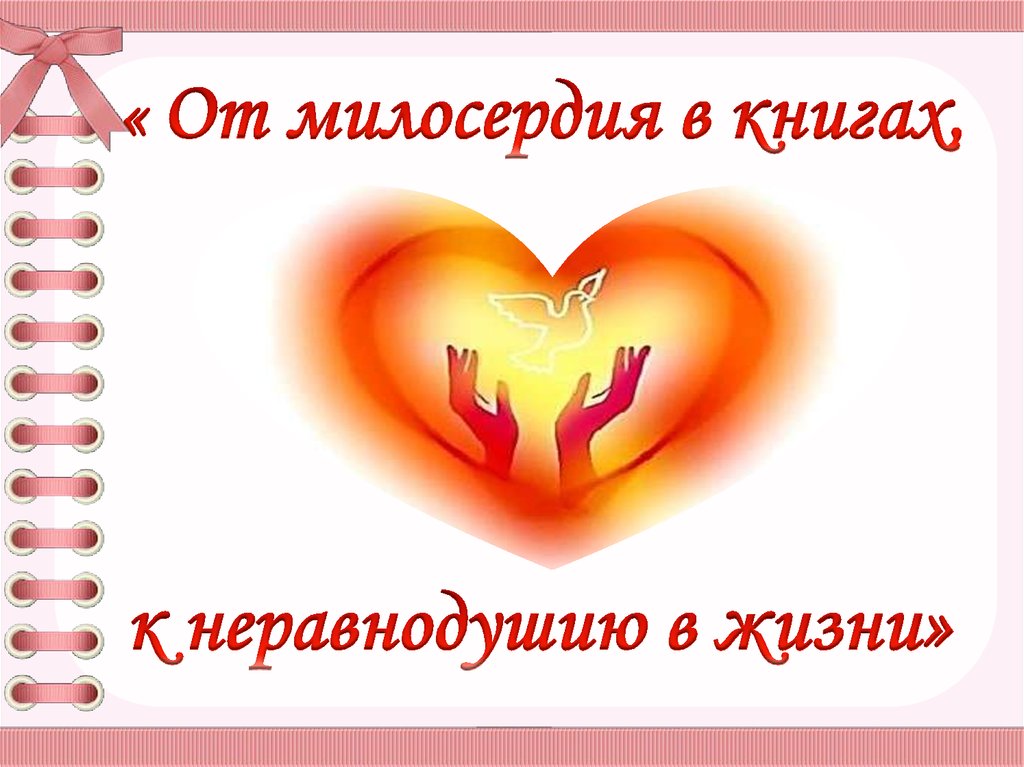 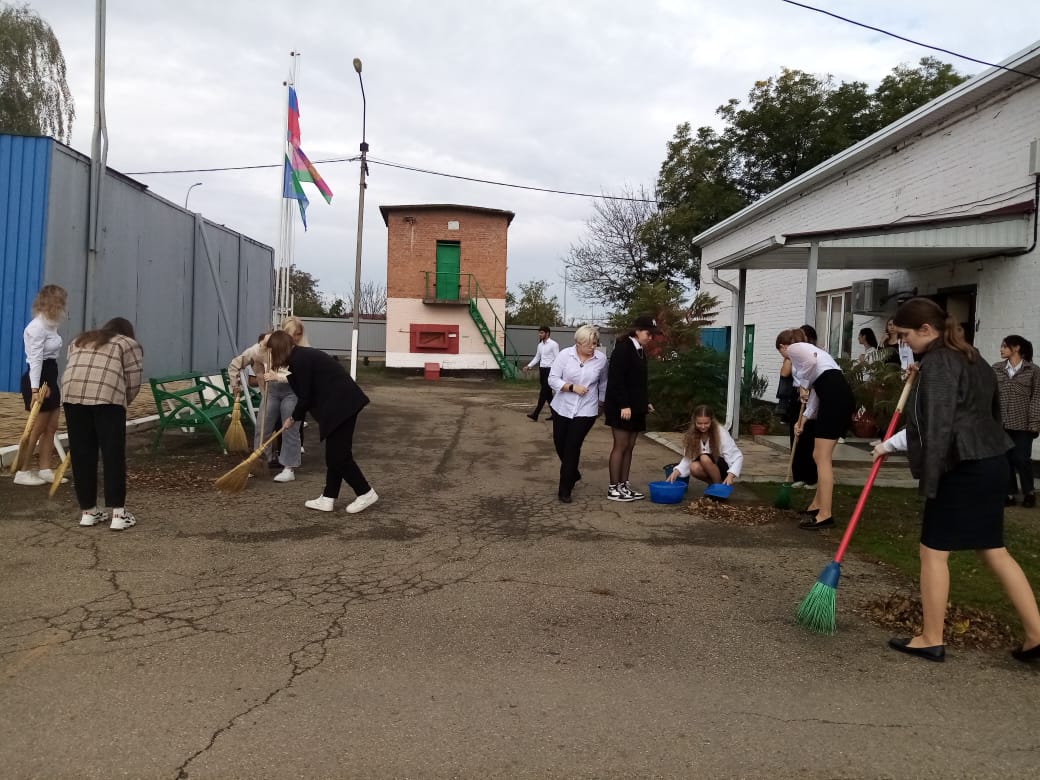 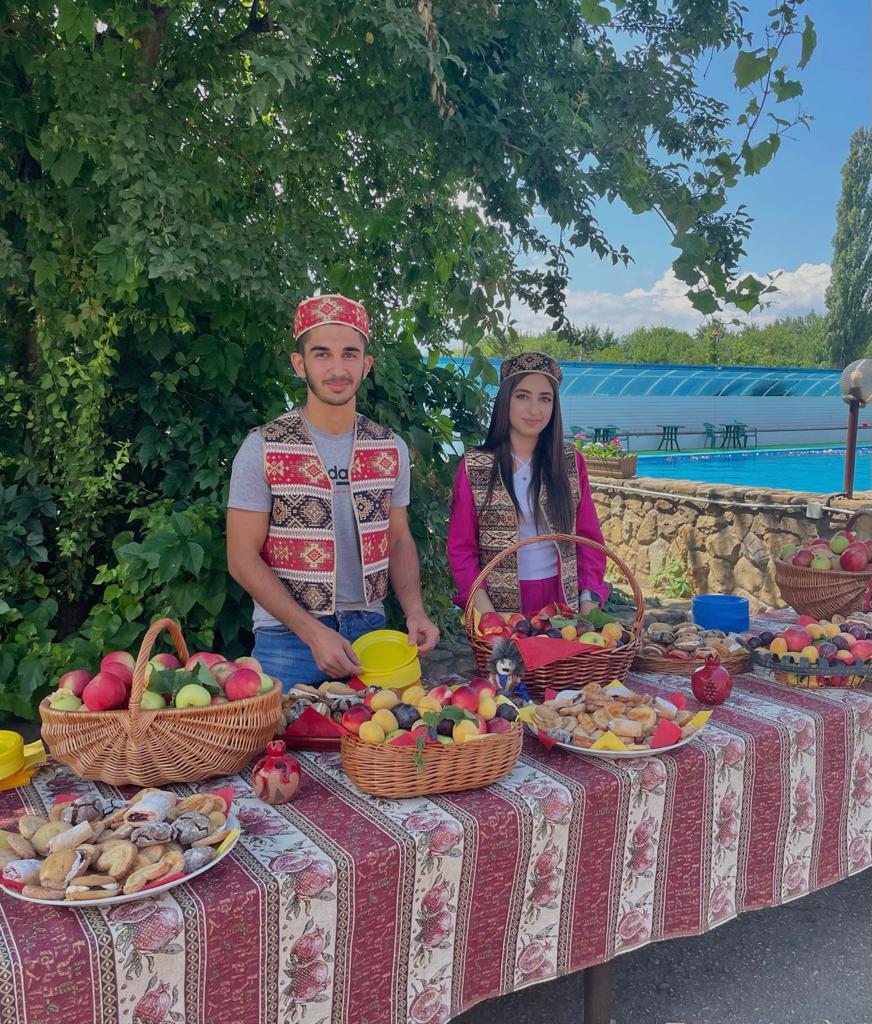 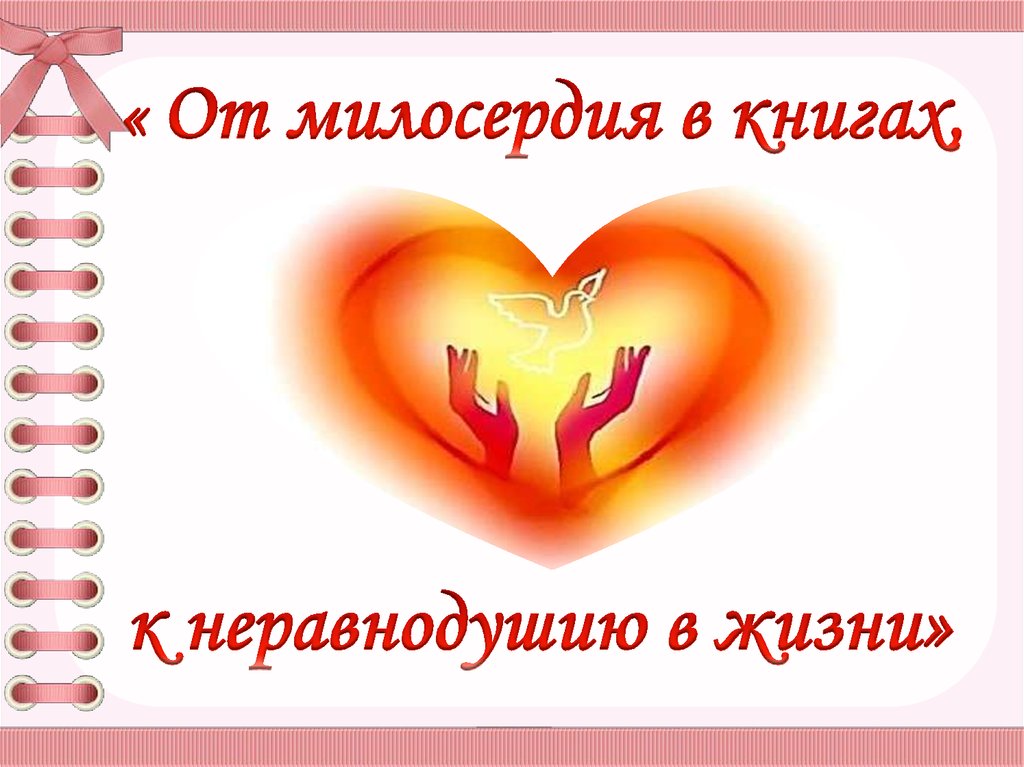 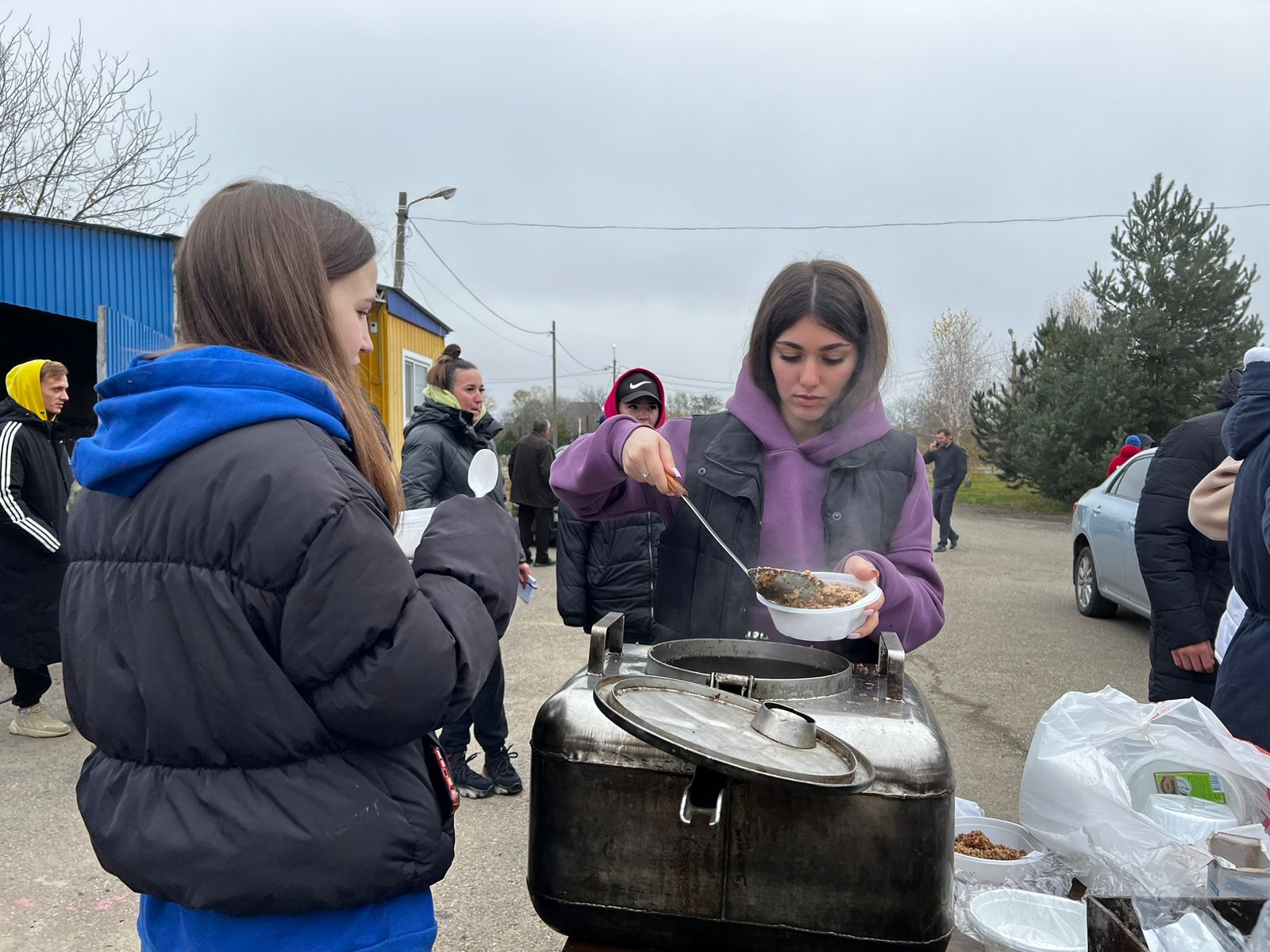 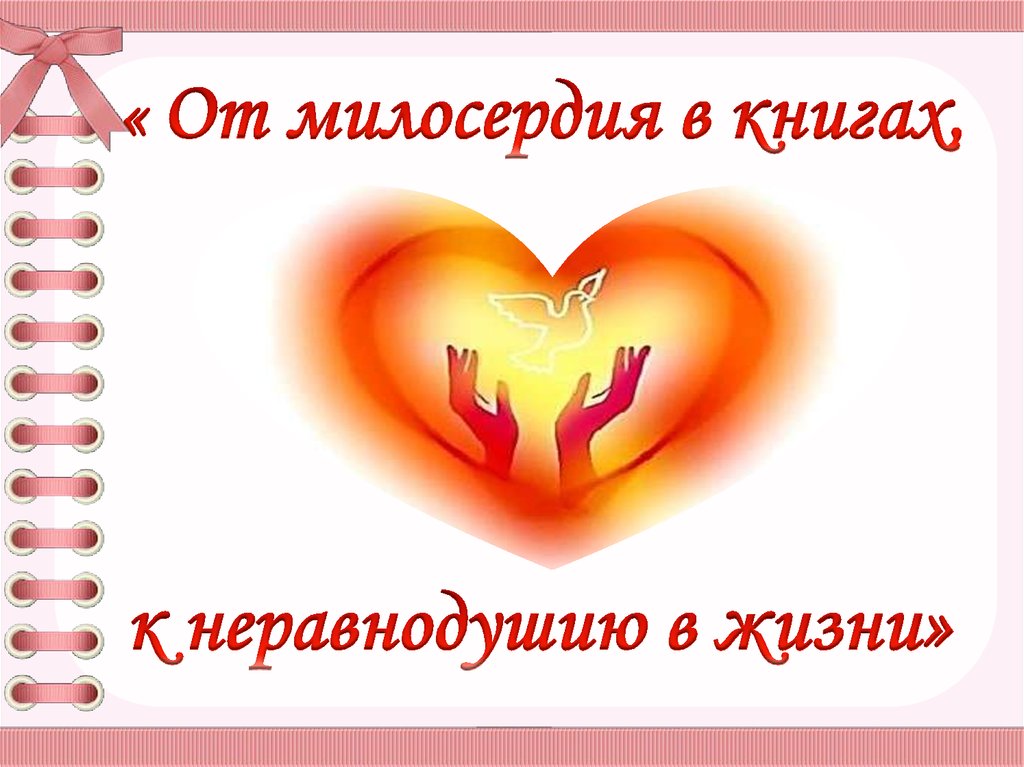 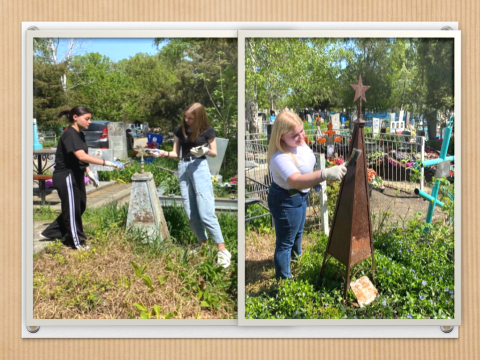 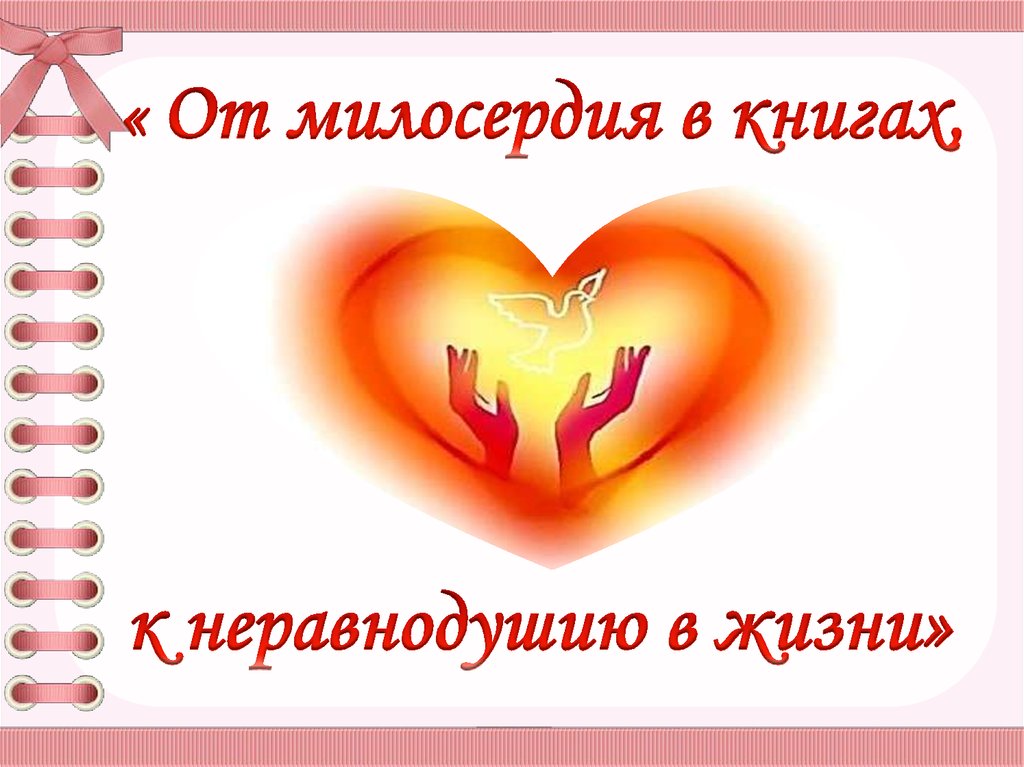 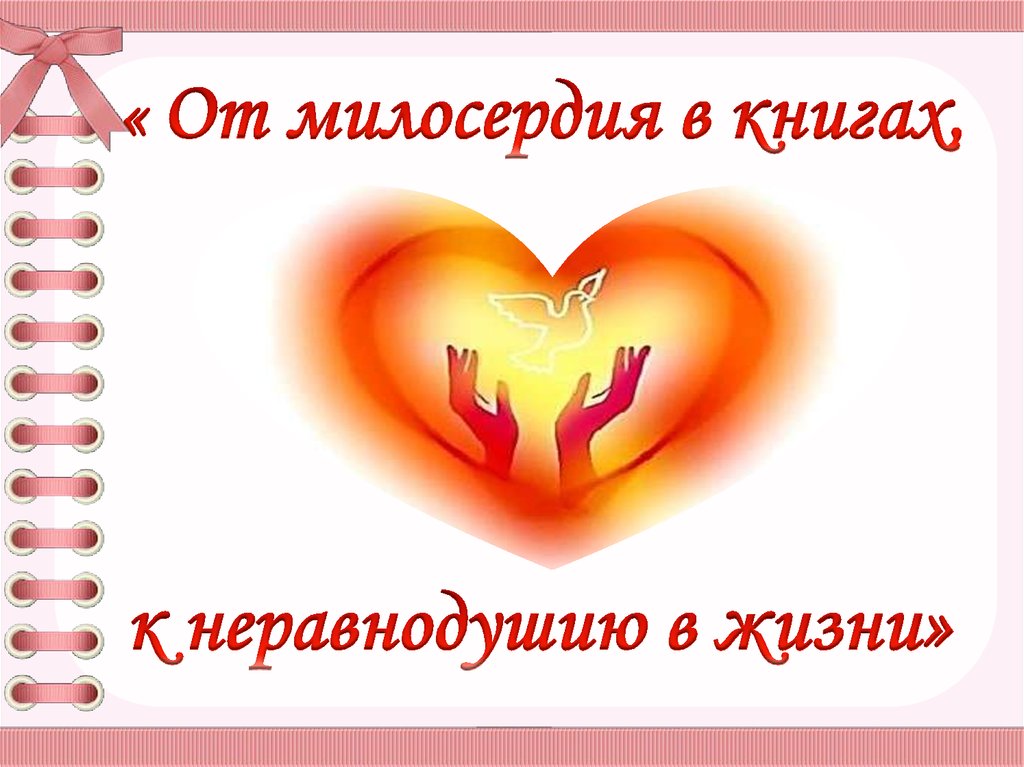 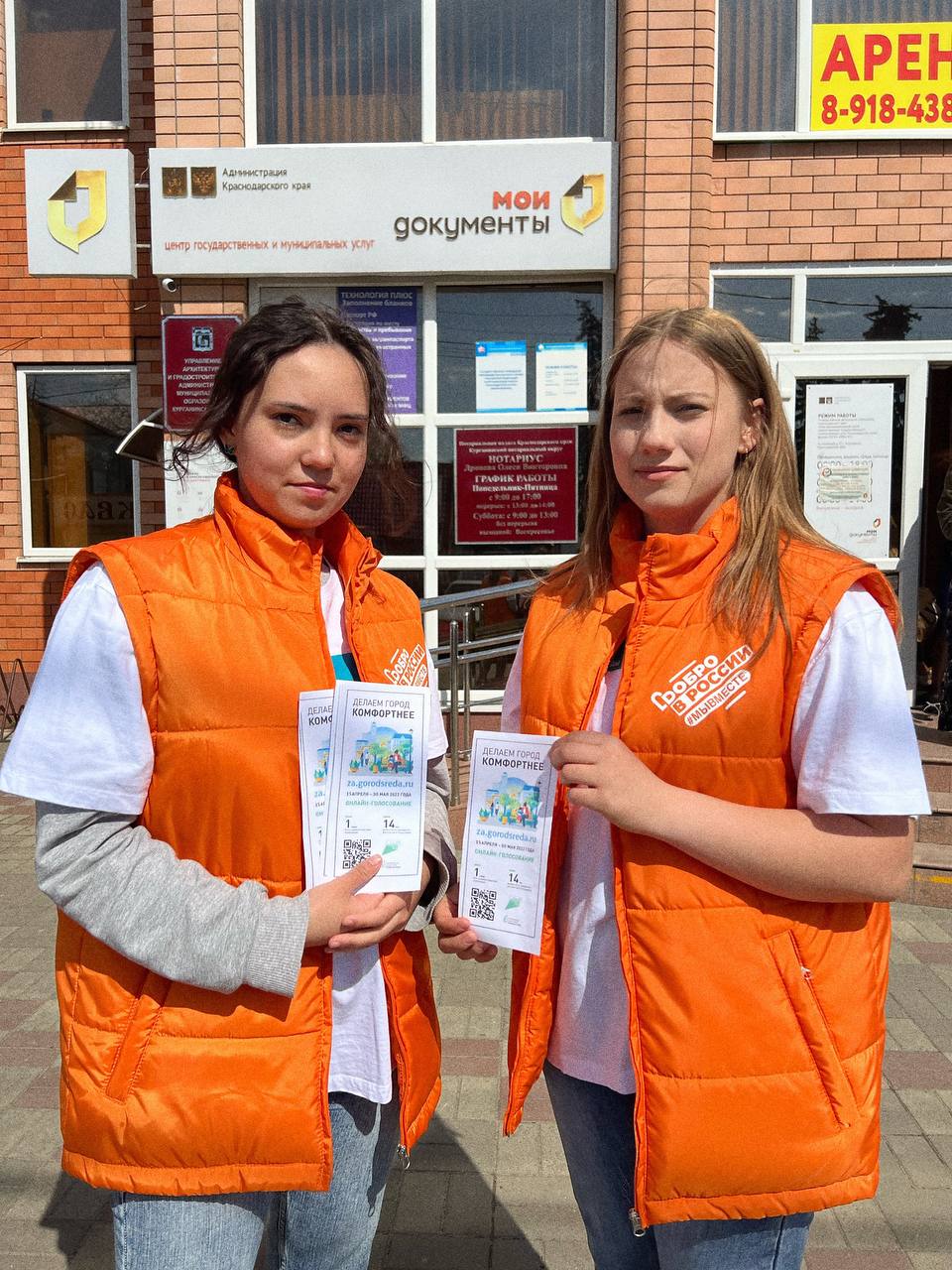 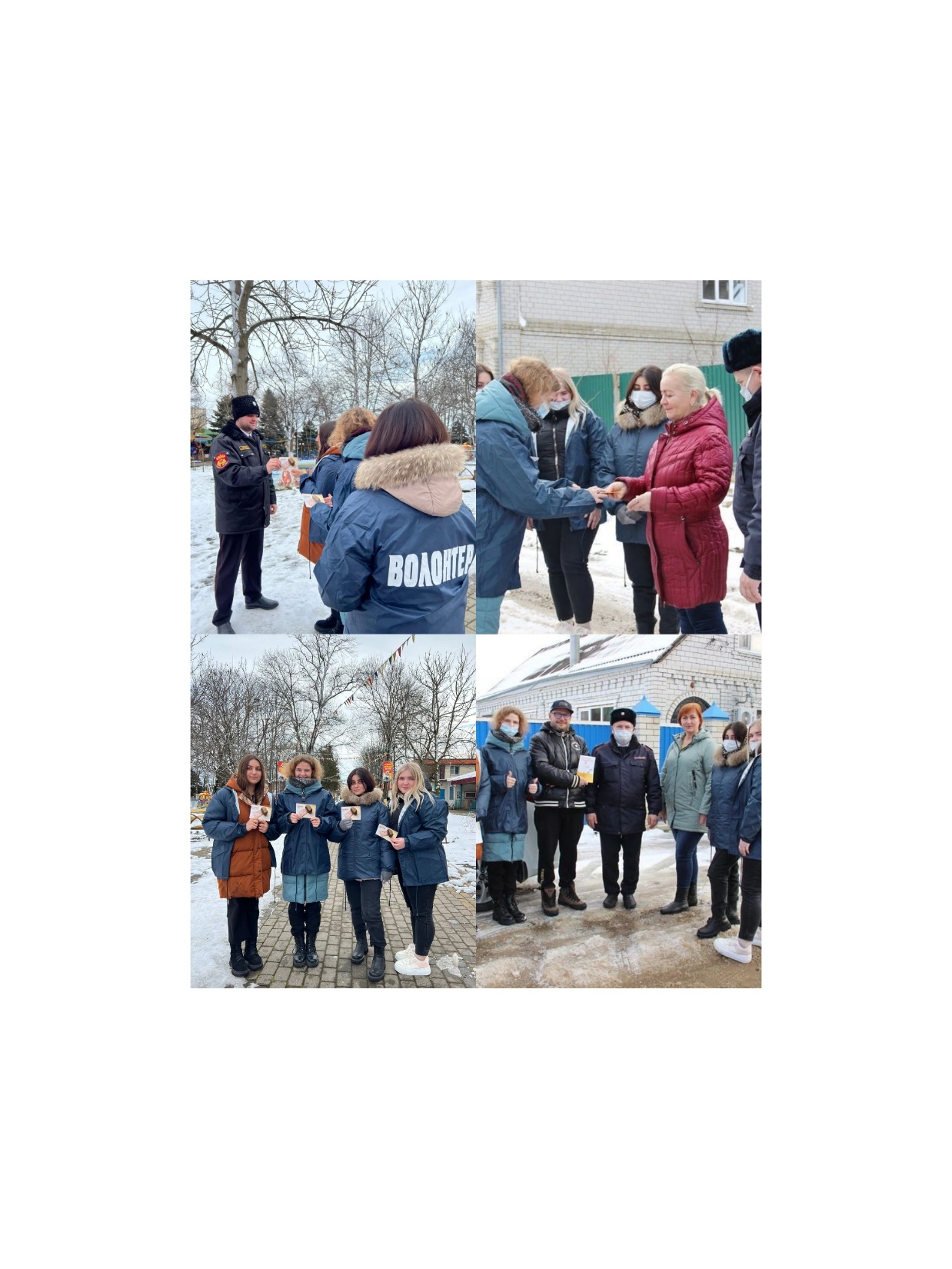 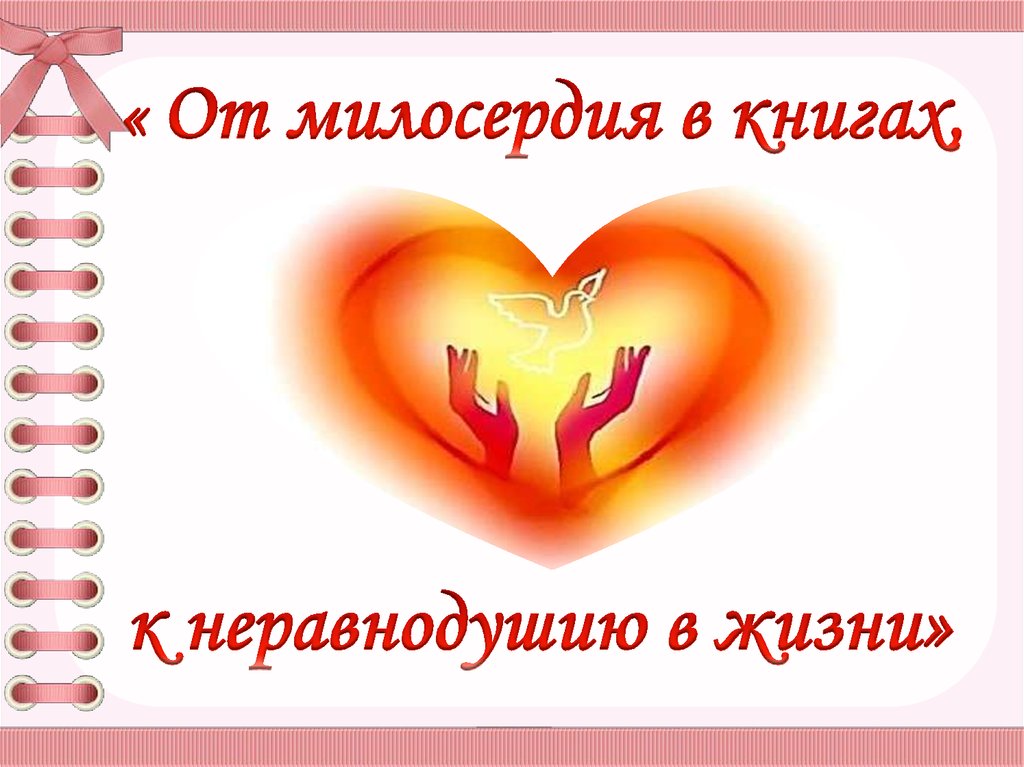 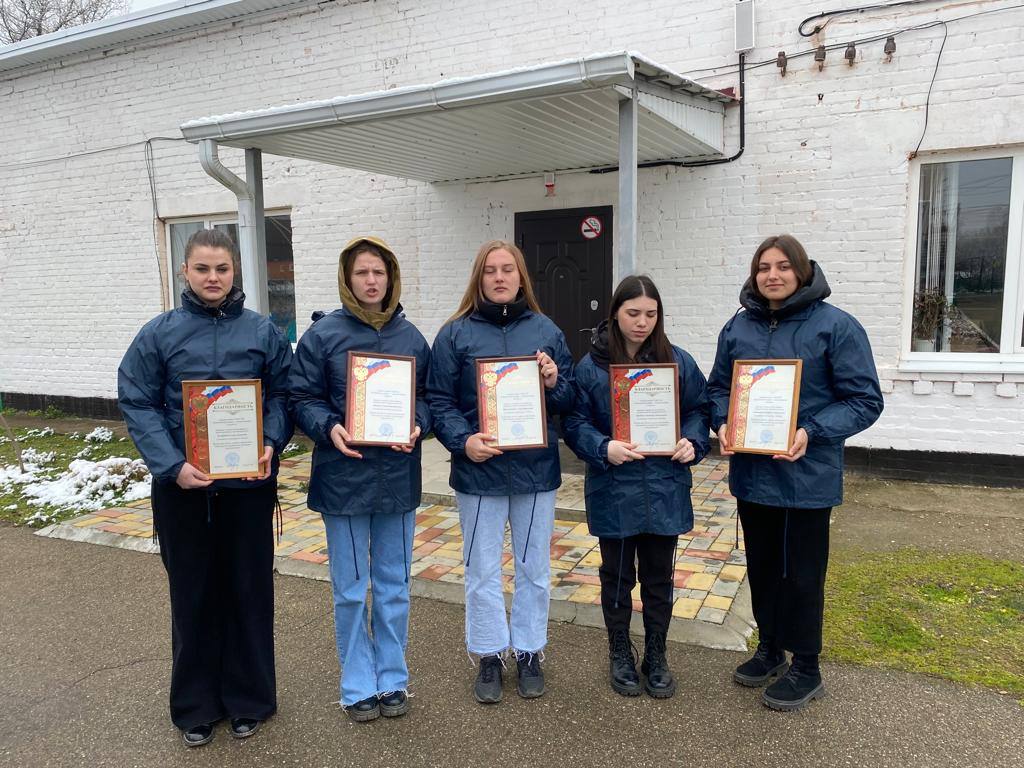 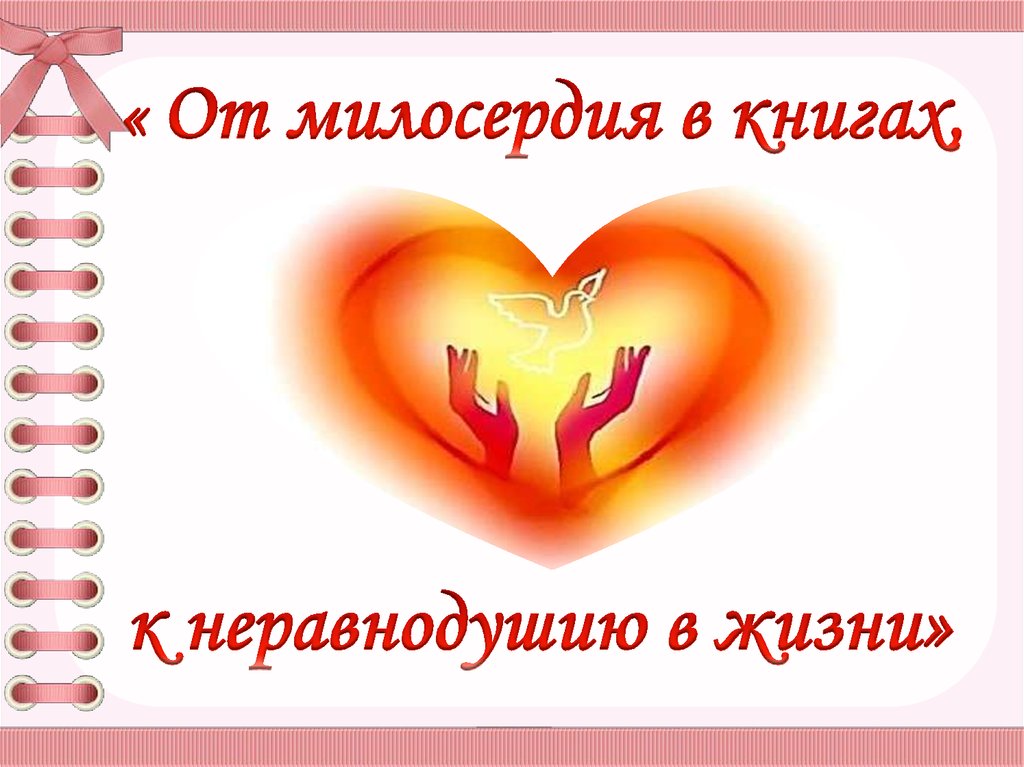 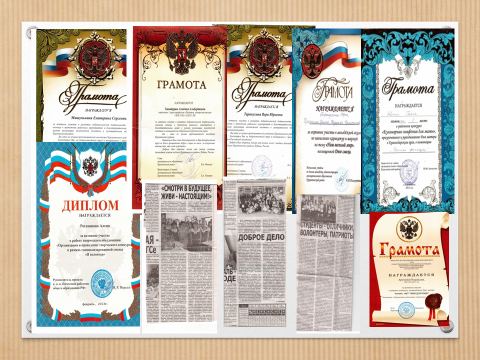 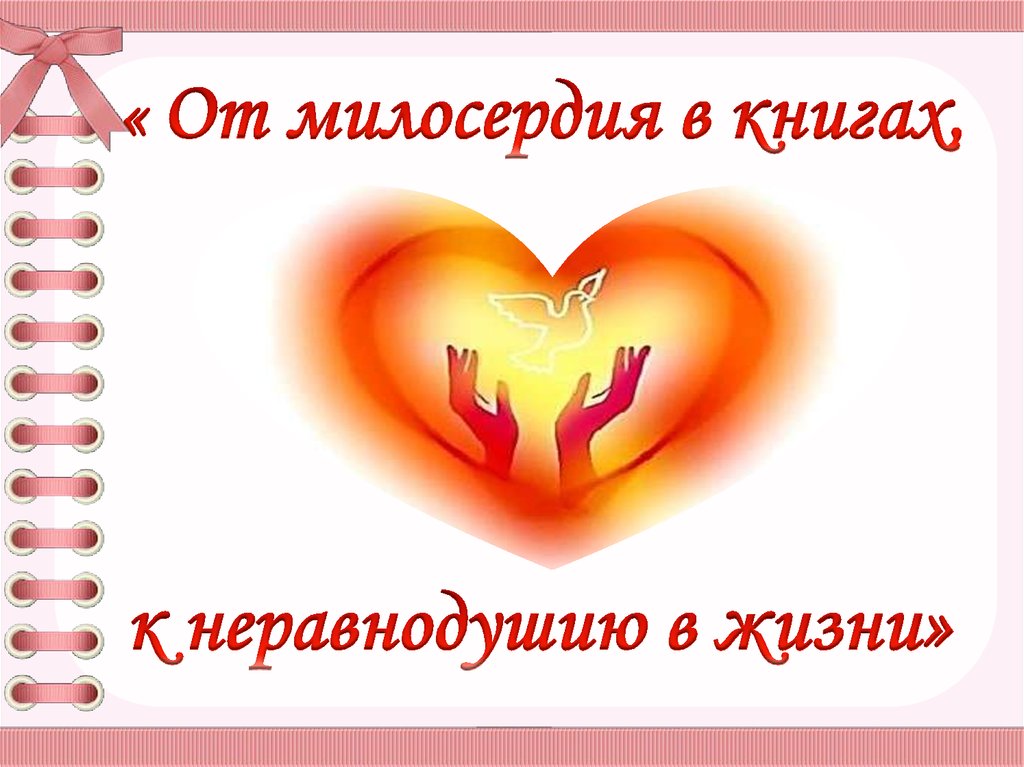 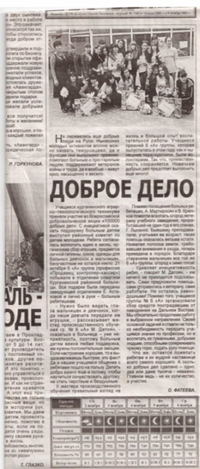 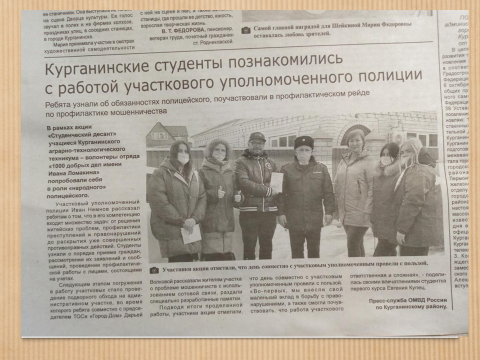 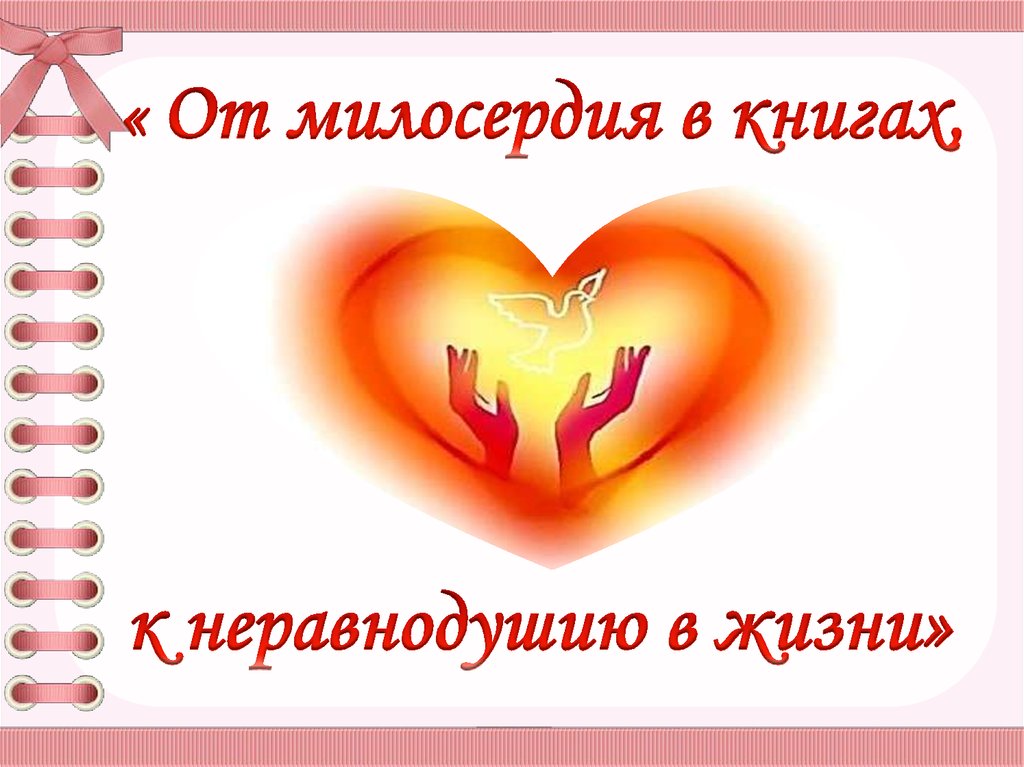 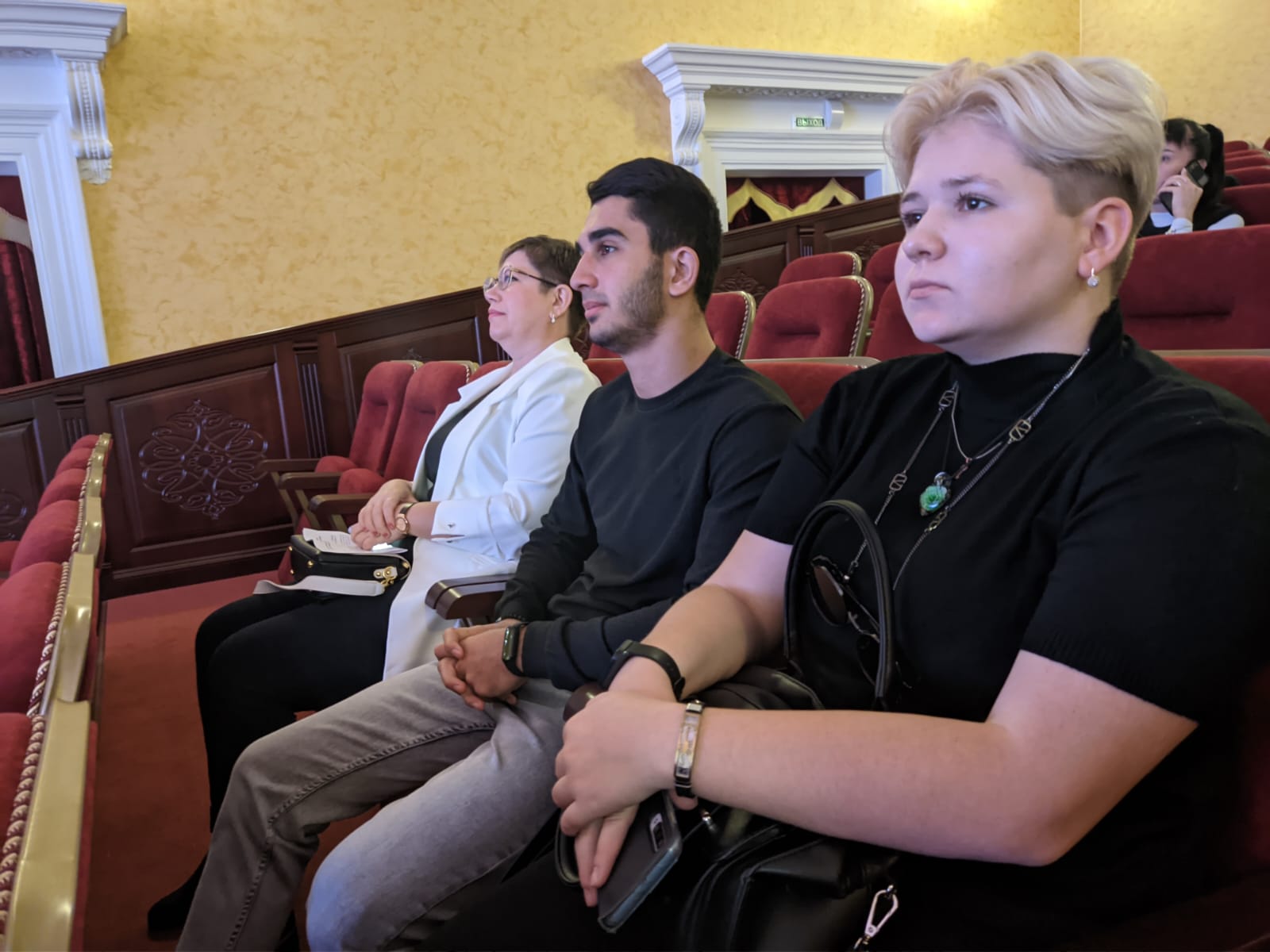 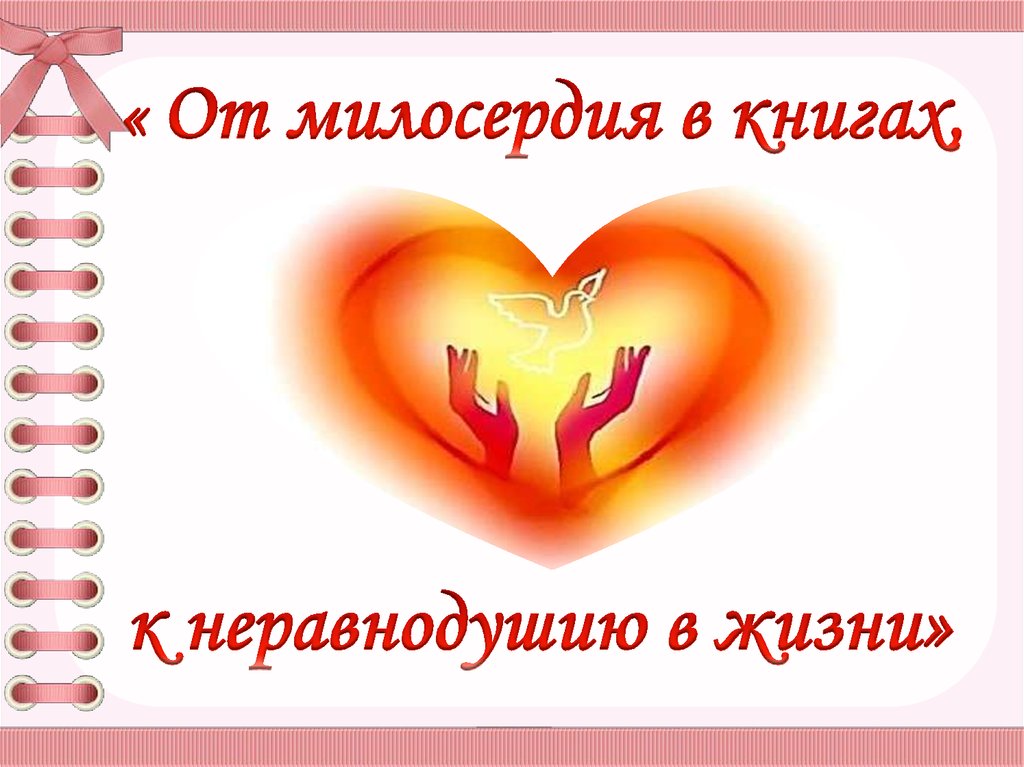 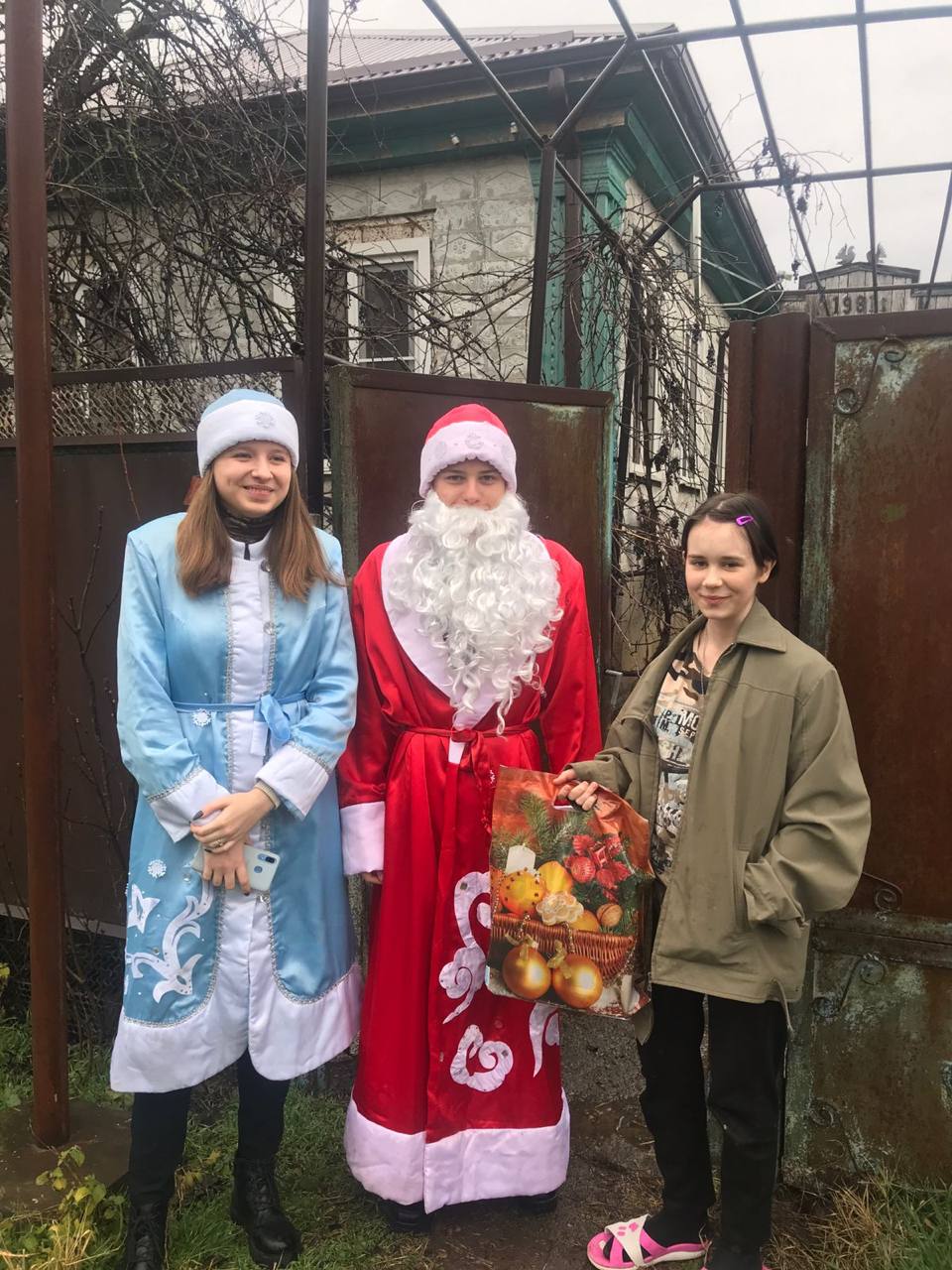 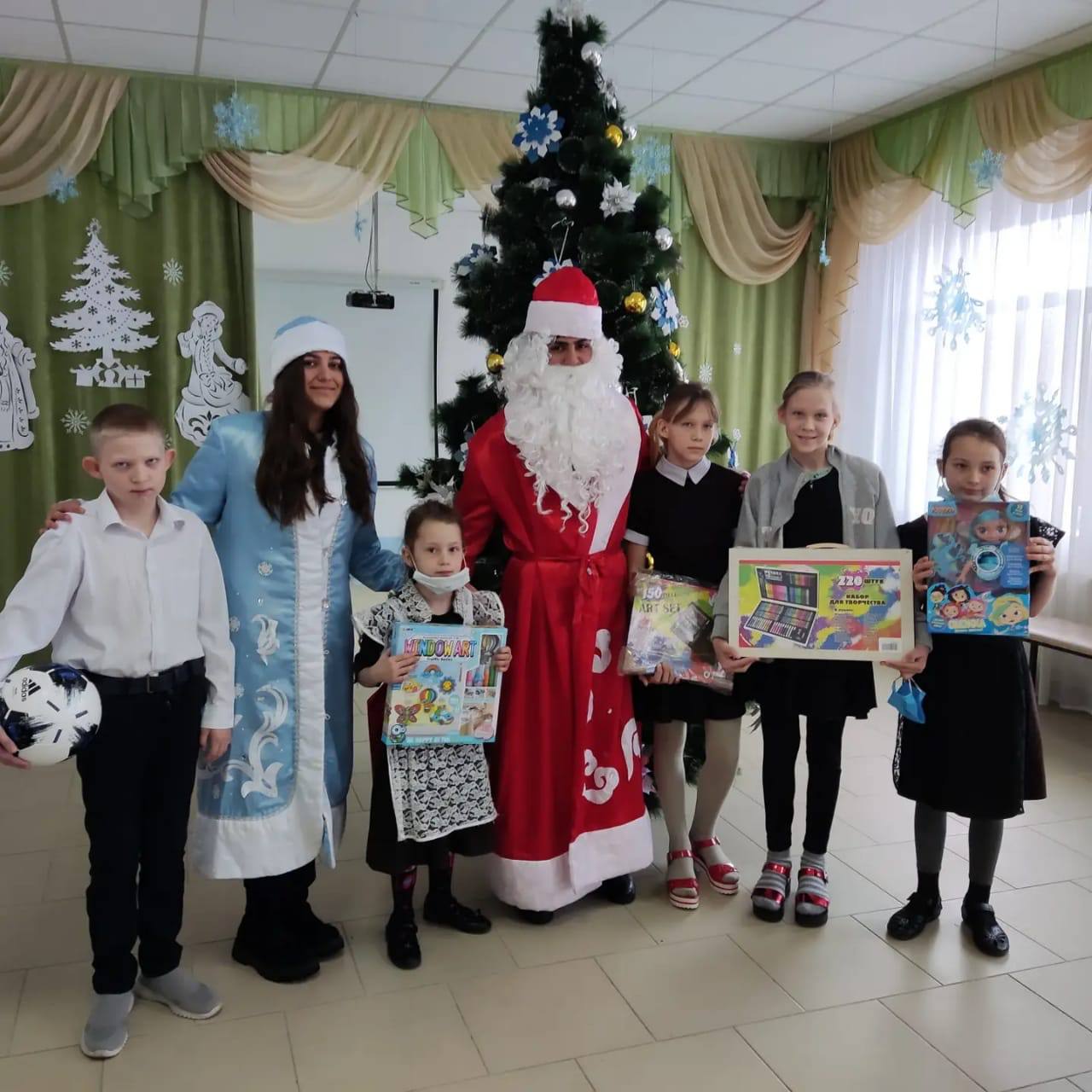 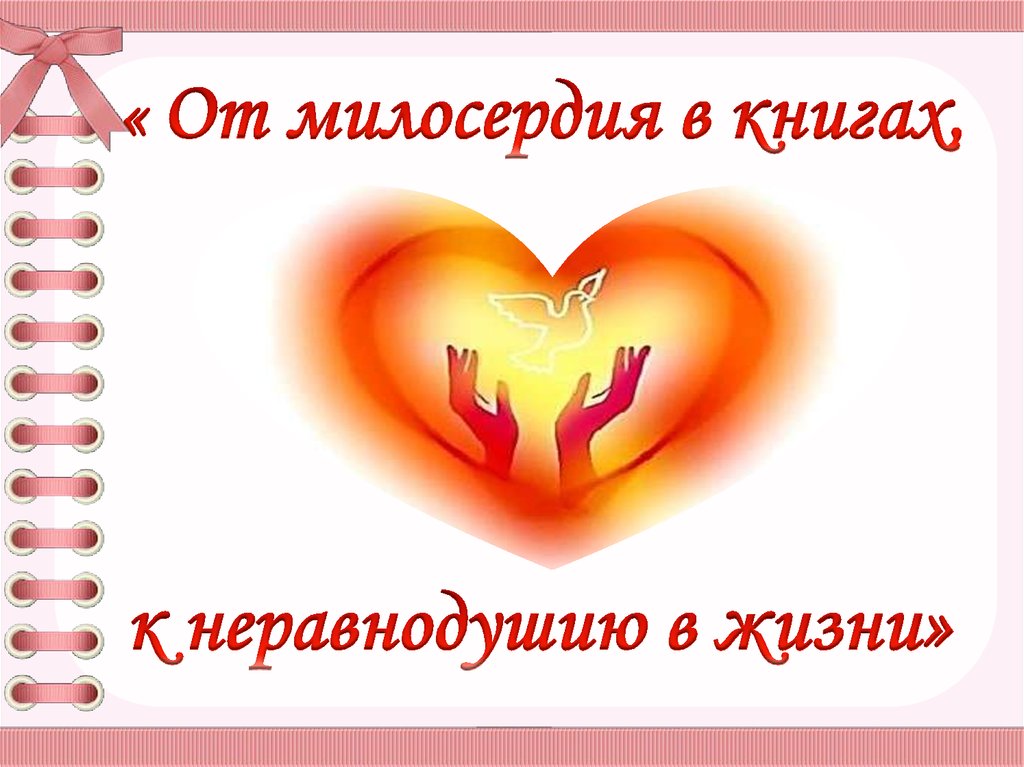 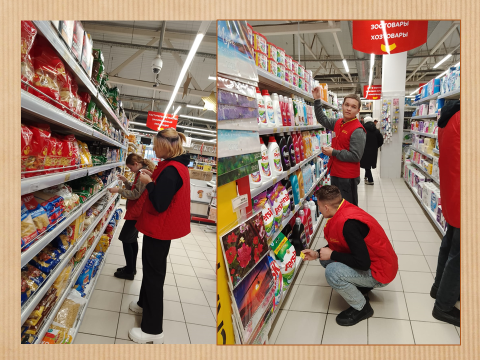 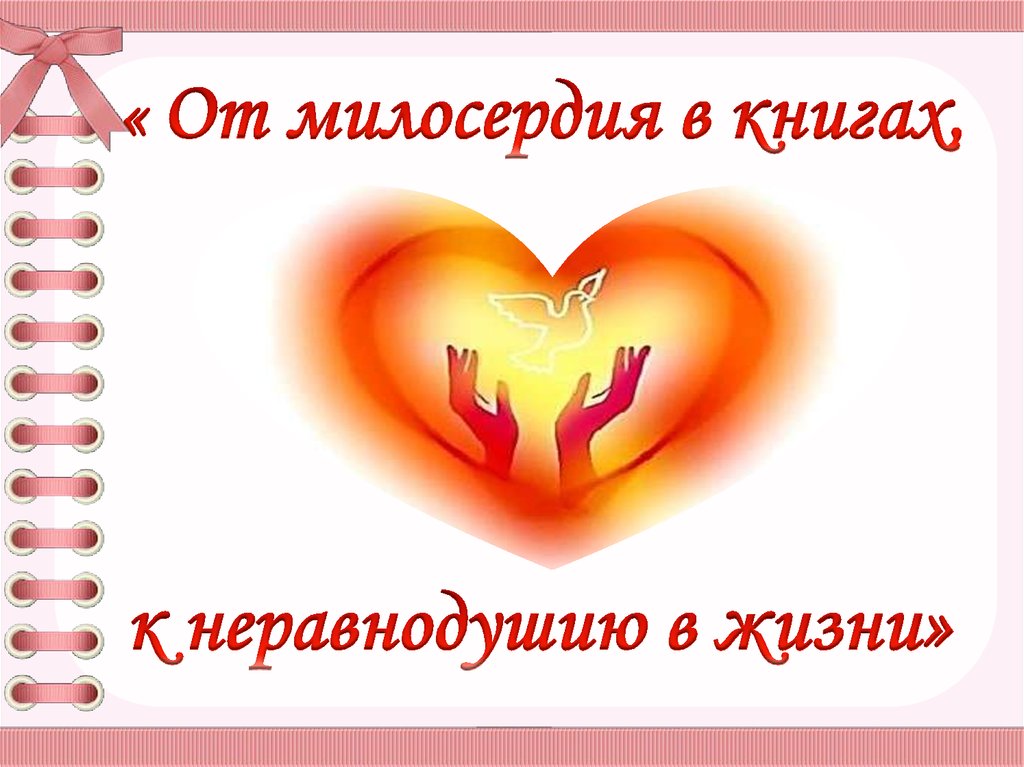 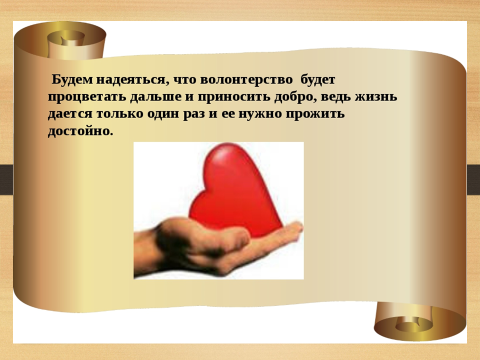 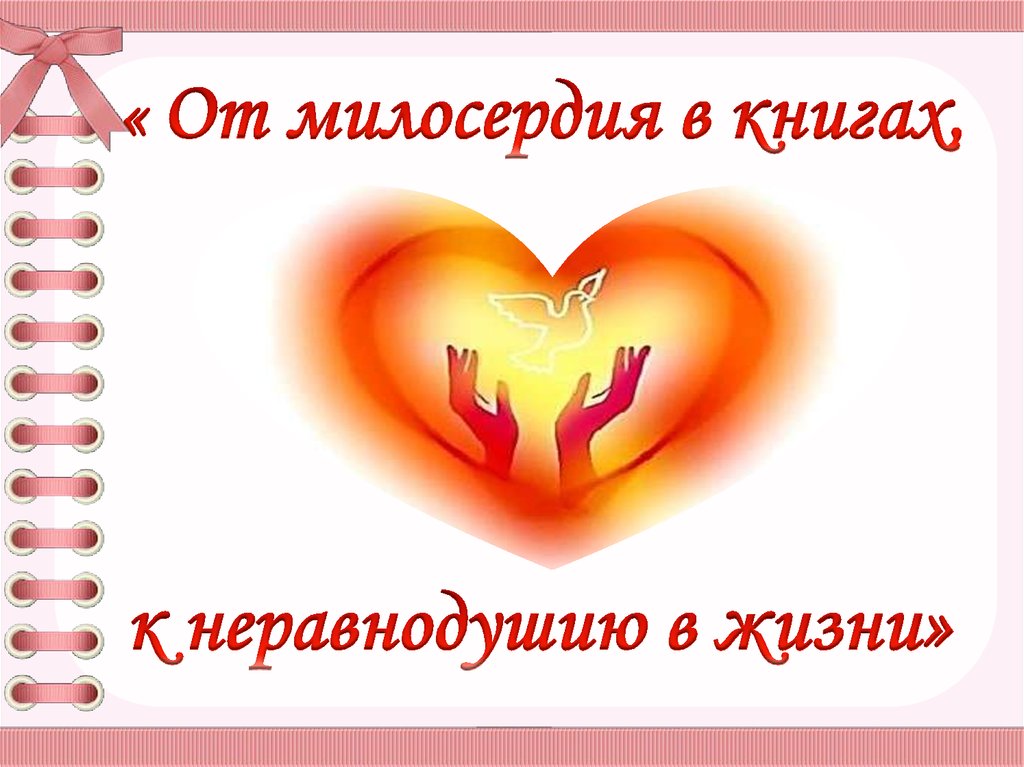 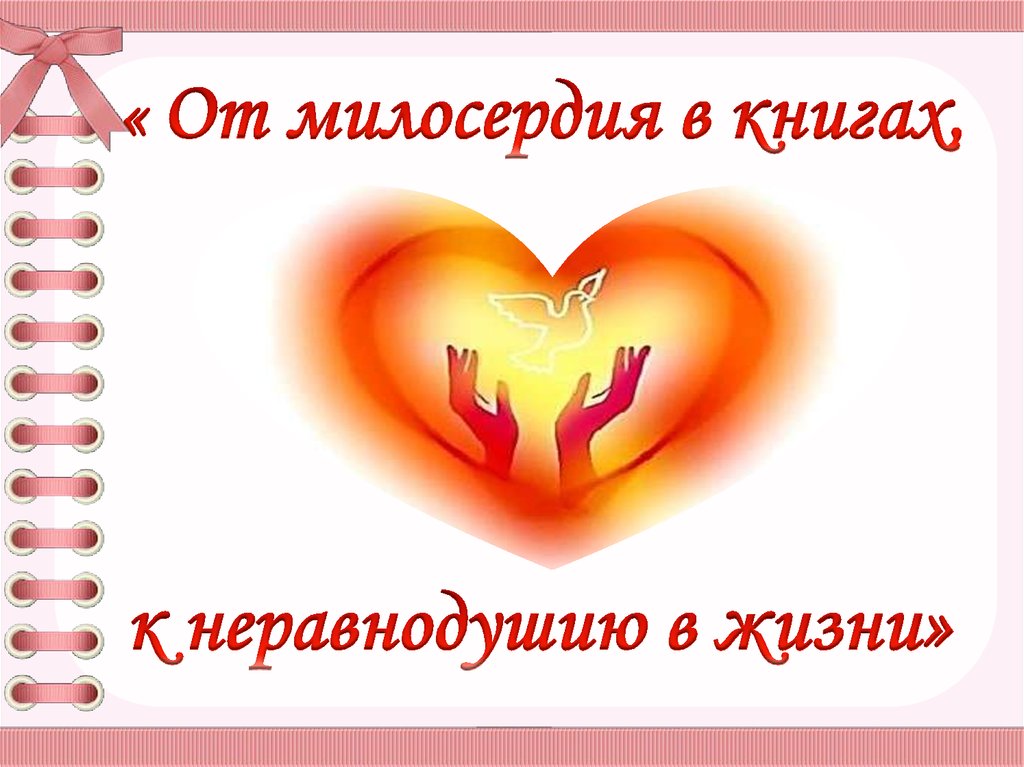 Продолжение следует…